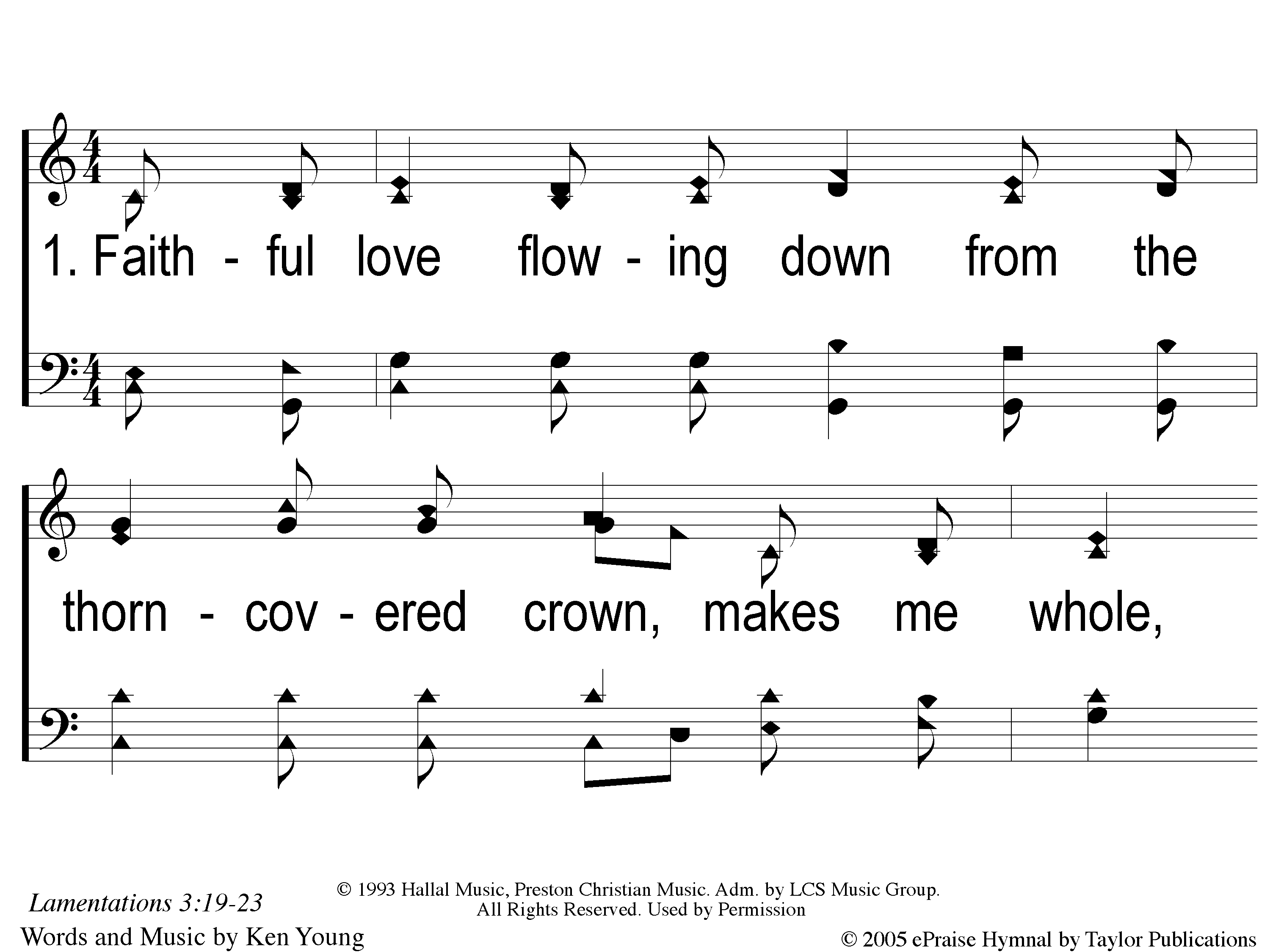 Faithful Love
1-1 Faithful Love
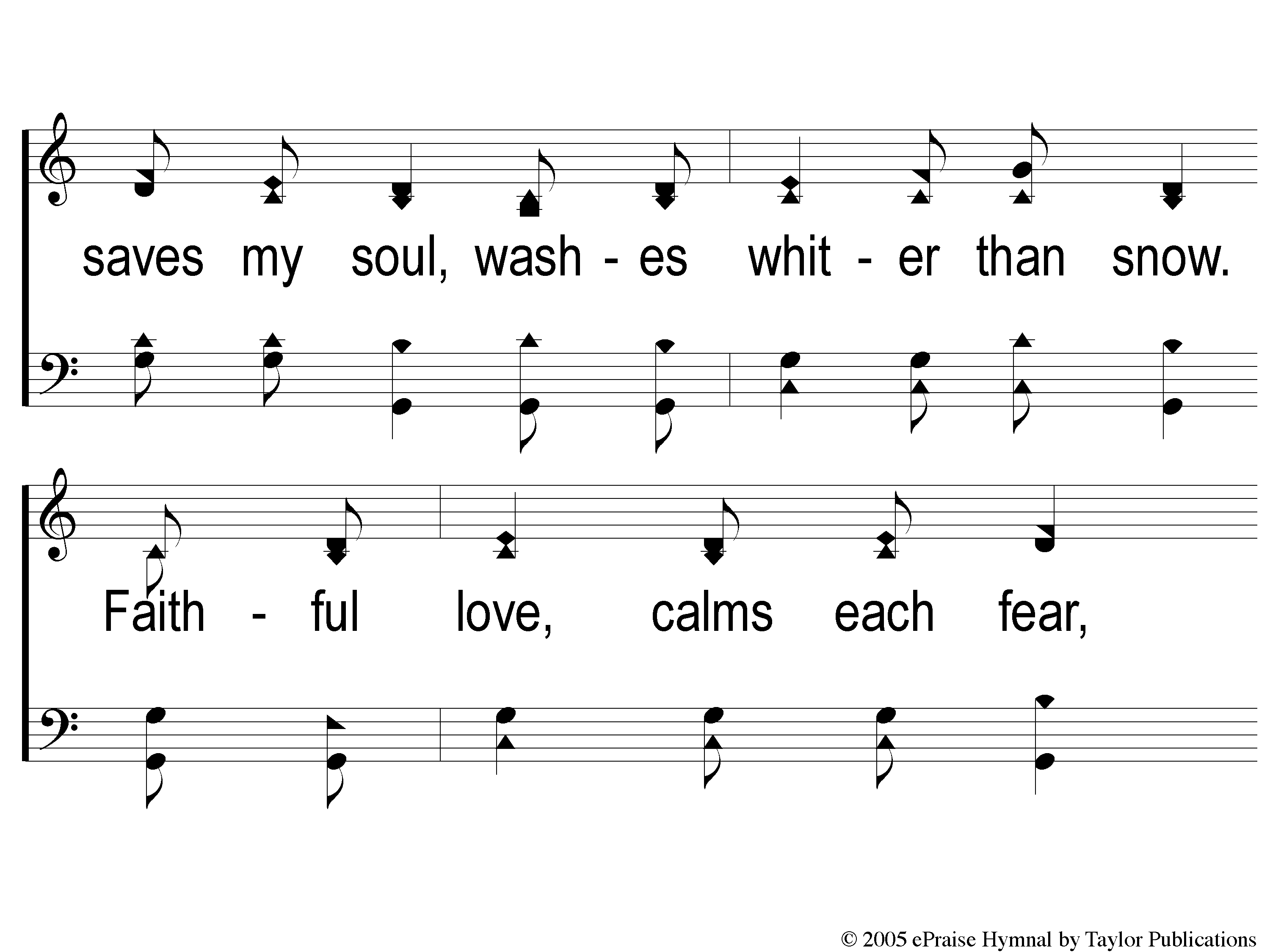 Faithful Love
1-2 Faithful Love
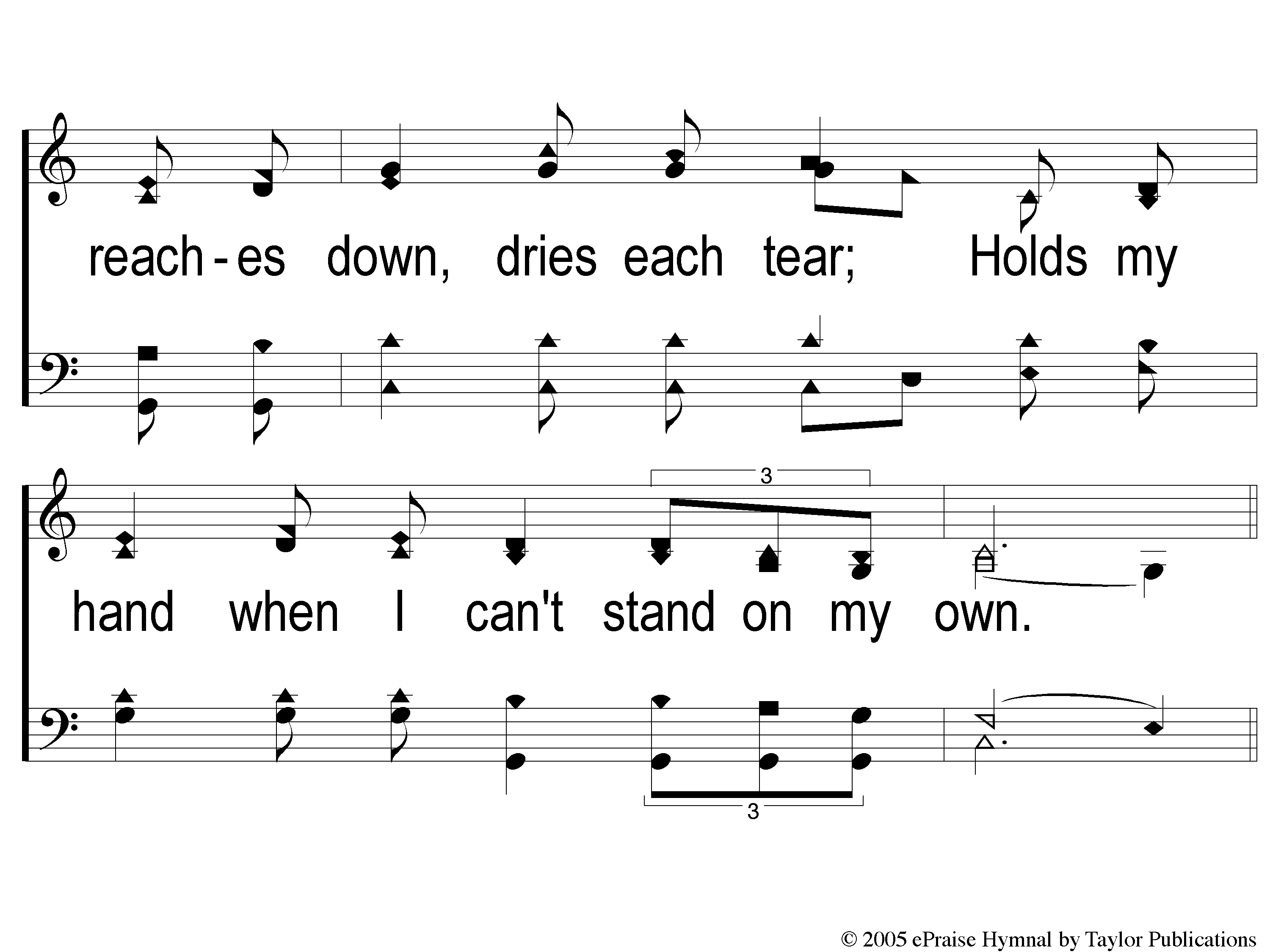 Faithful Love
1-3 Faithful Love
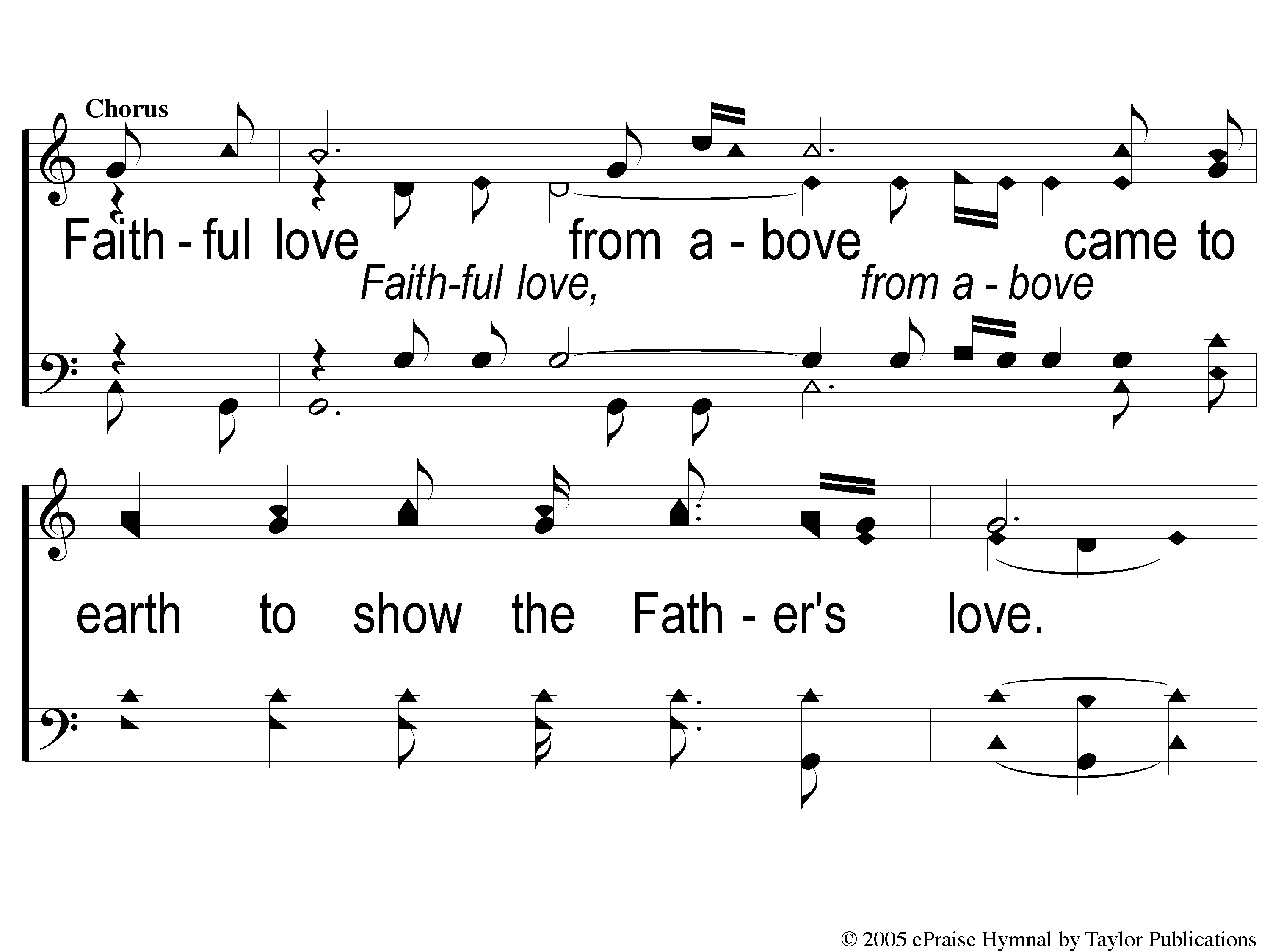 Faithful Love
C-1 Faithful Love
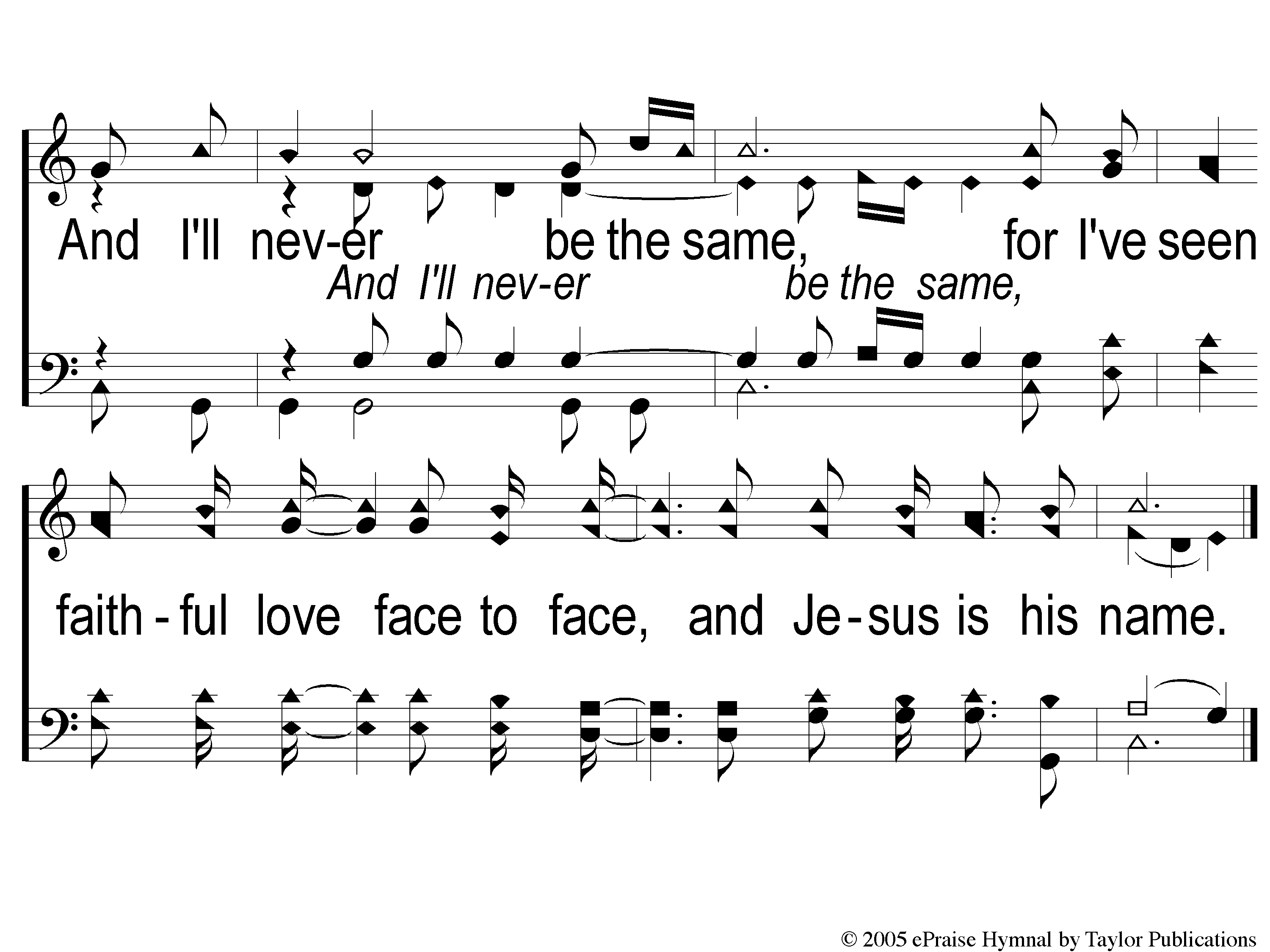 Faithful Love
C-2 Faithful Love
WELCOME
WE ARE GLAD YOU ARE HERE
A BEAUTIFUL LIFE
#570
SONG
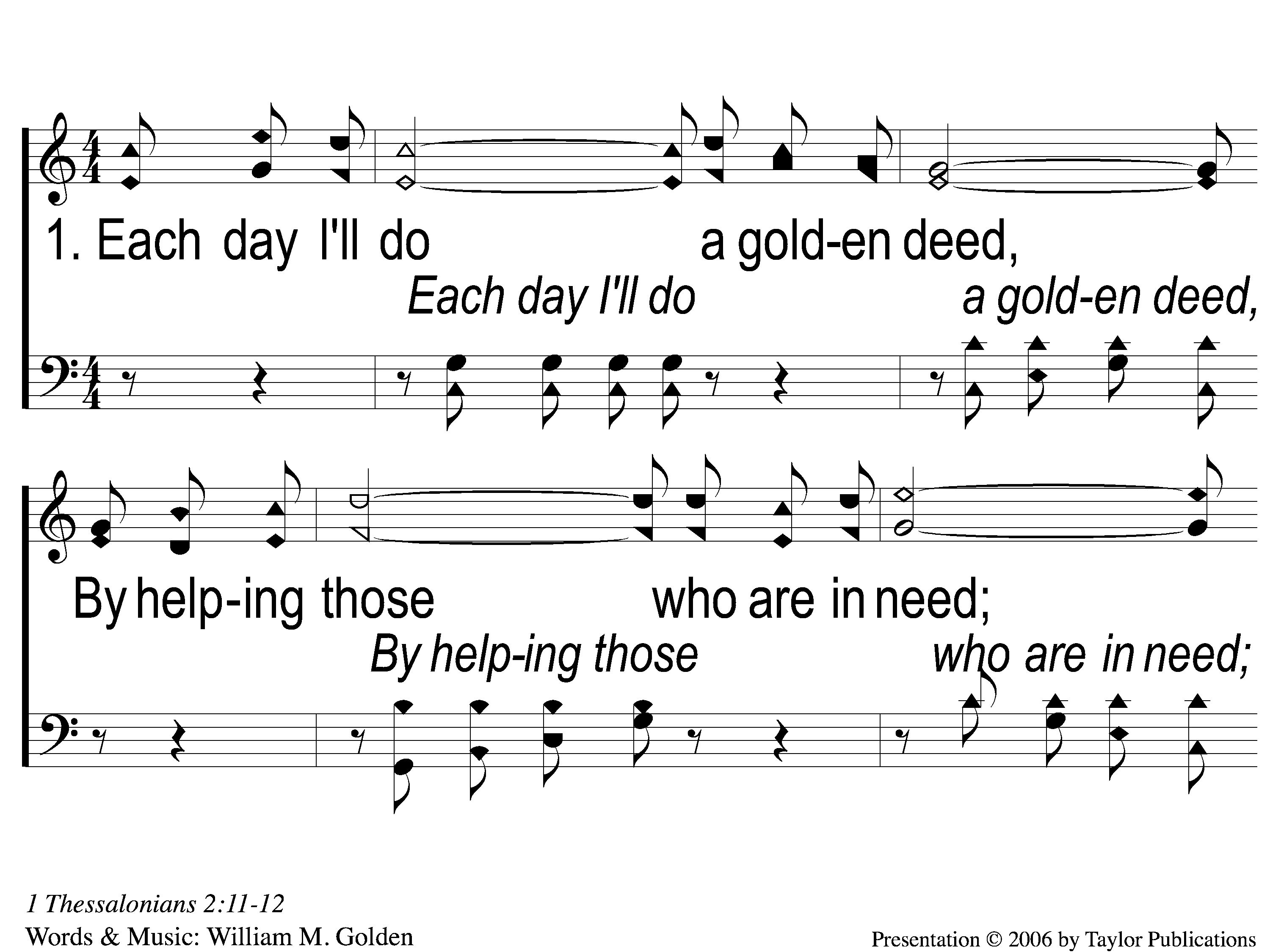 A Beautiful Life
570
1-1 A Beautiful Life
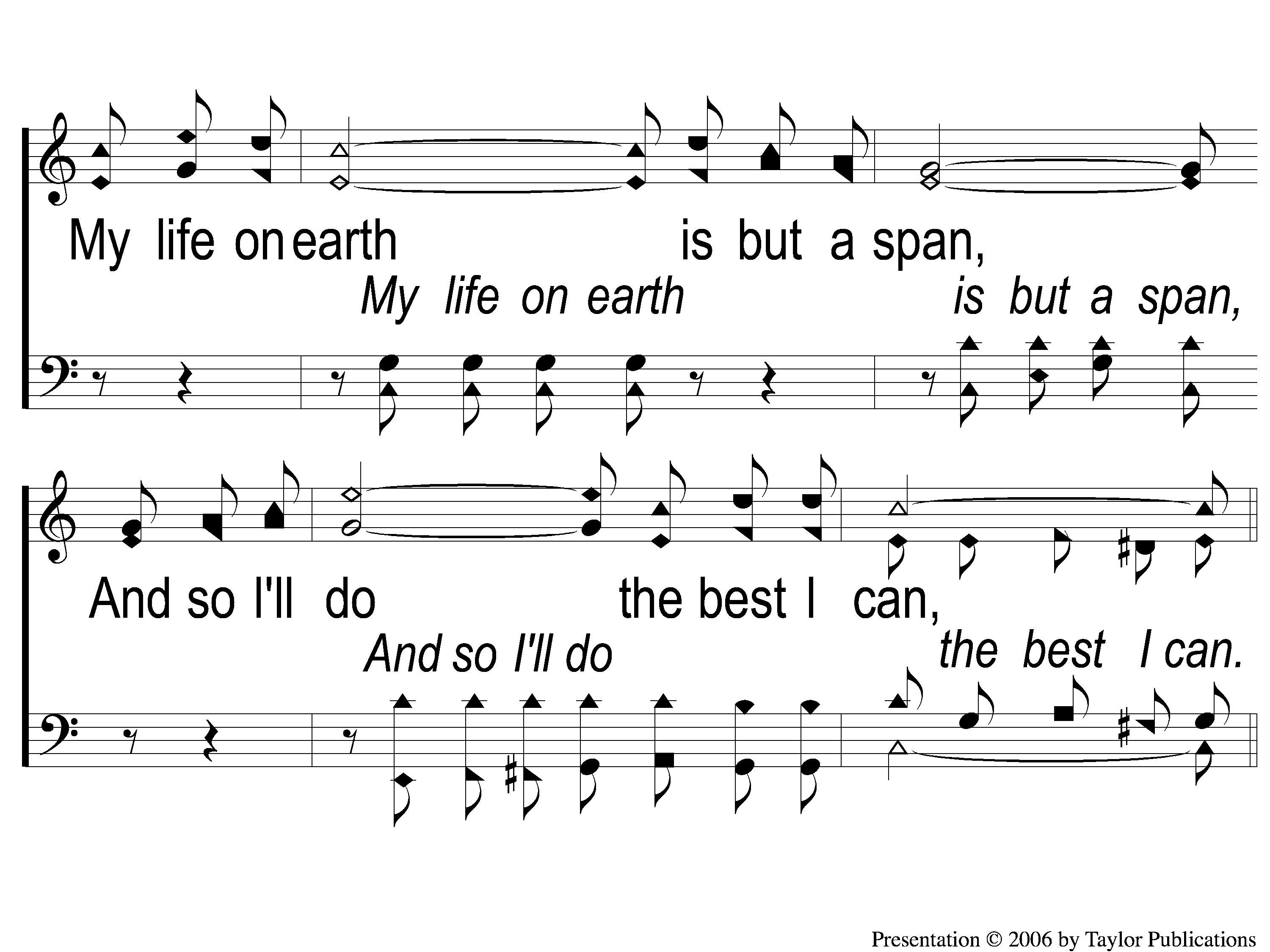 A Beautiful Life
570
1-2 A Beautiful Life
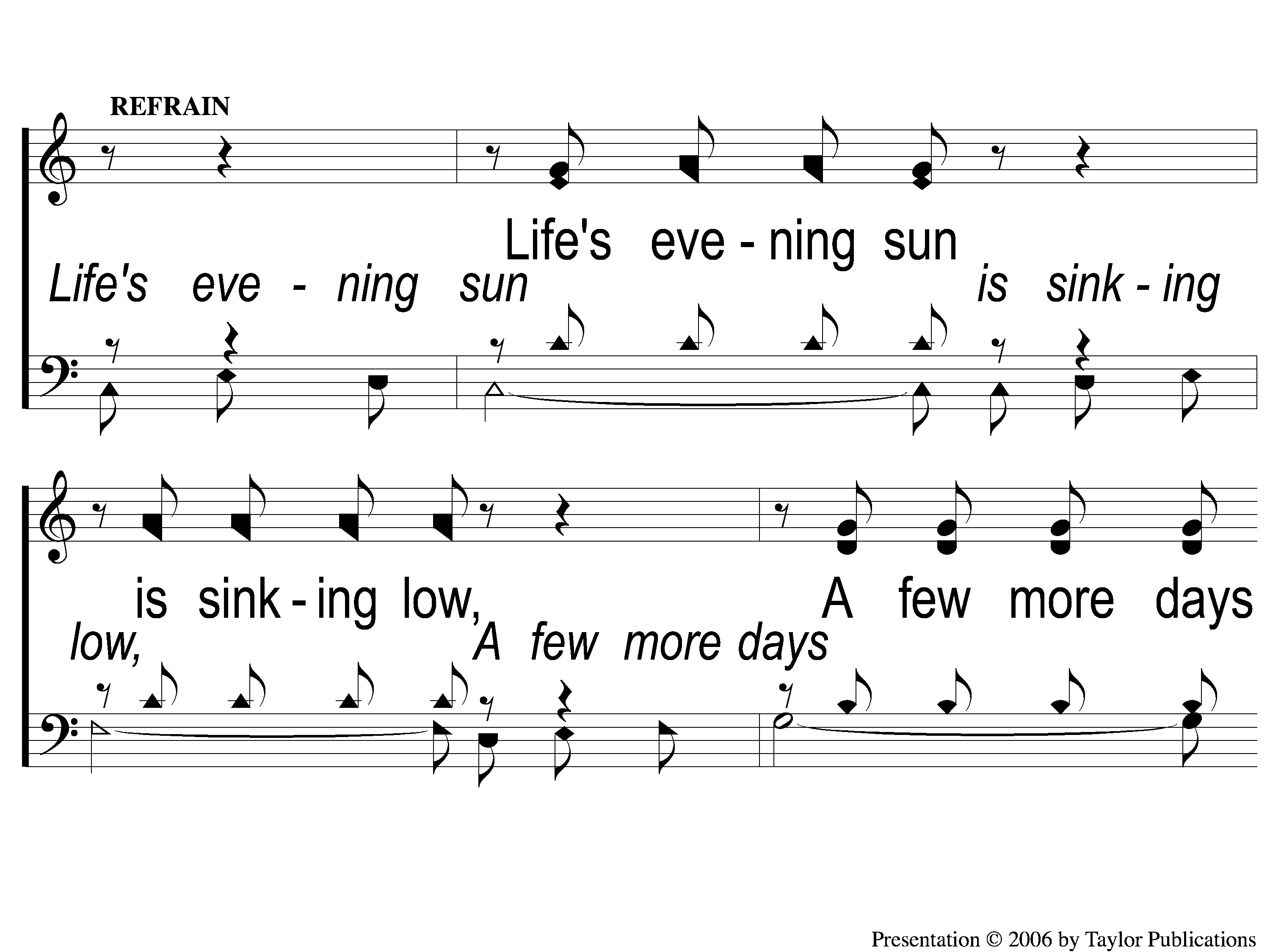 A Beautiful Life
570
C-1 A Beautiful Life
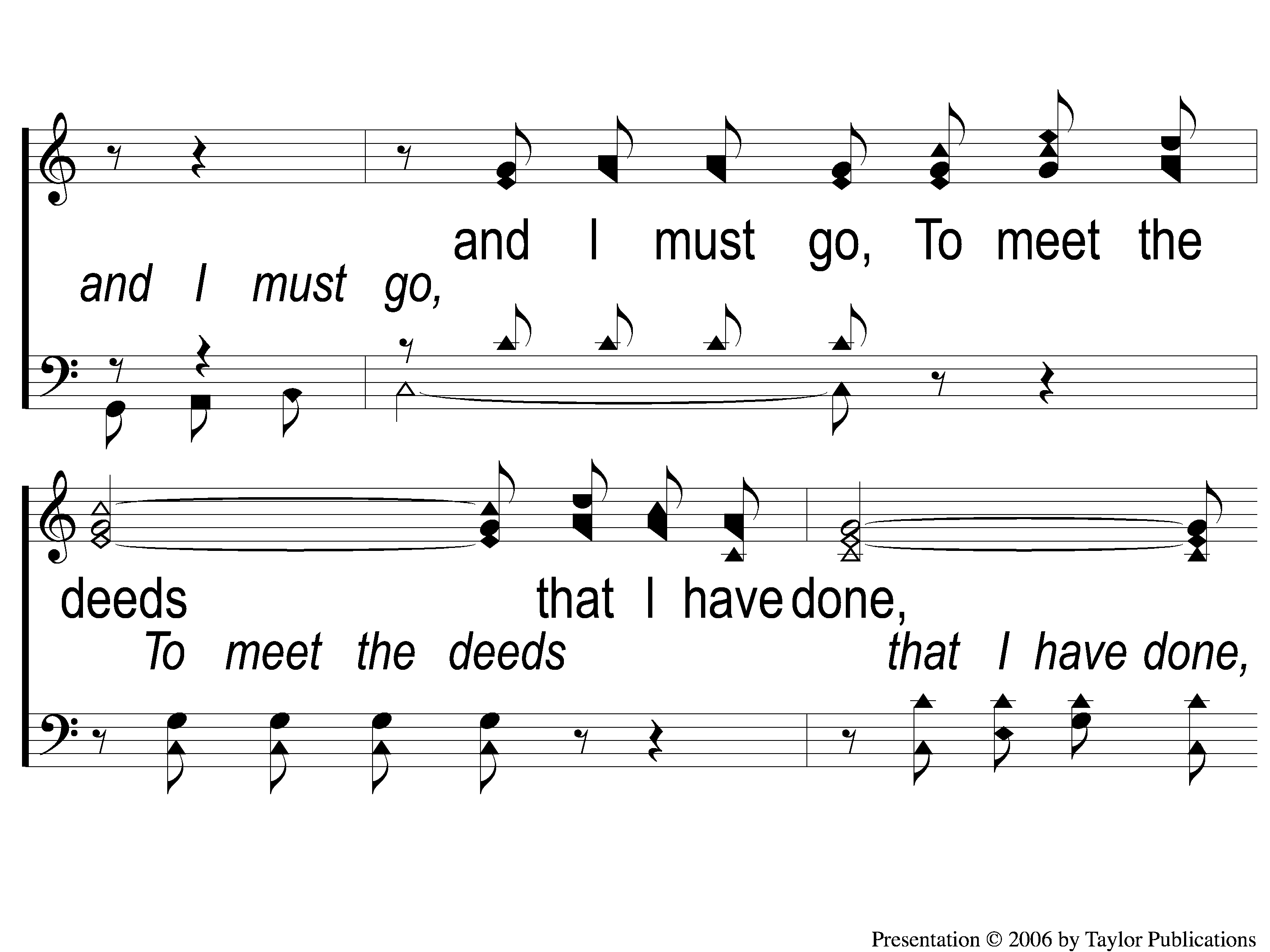 A Beautiful Life
570
C-2 A Beautiful Life
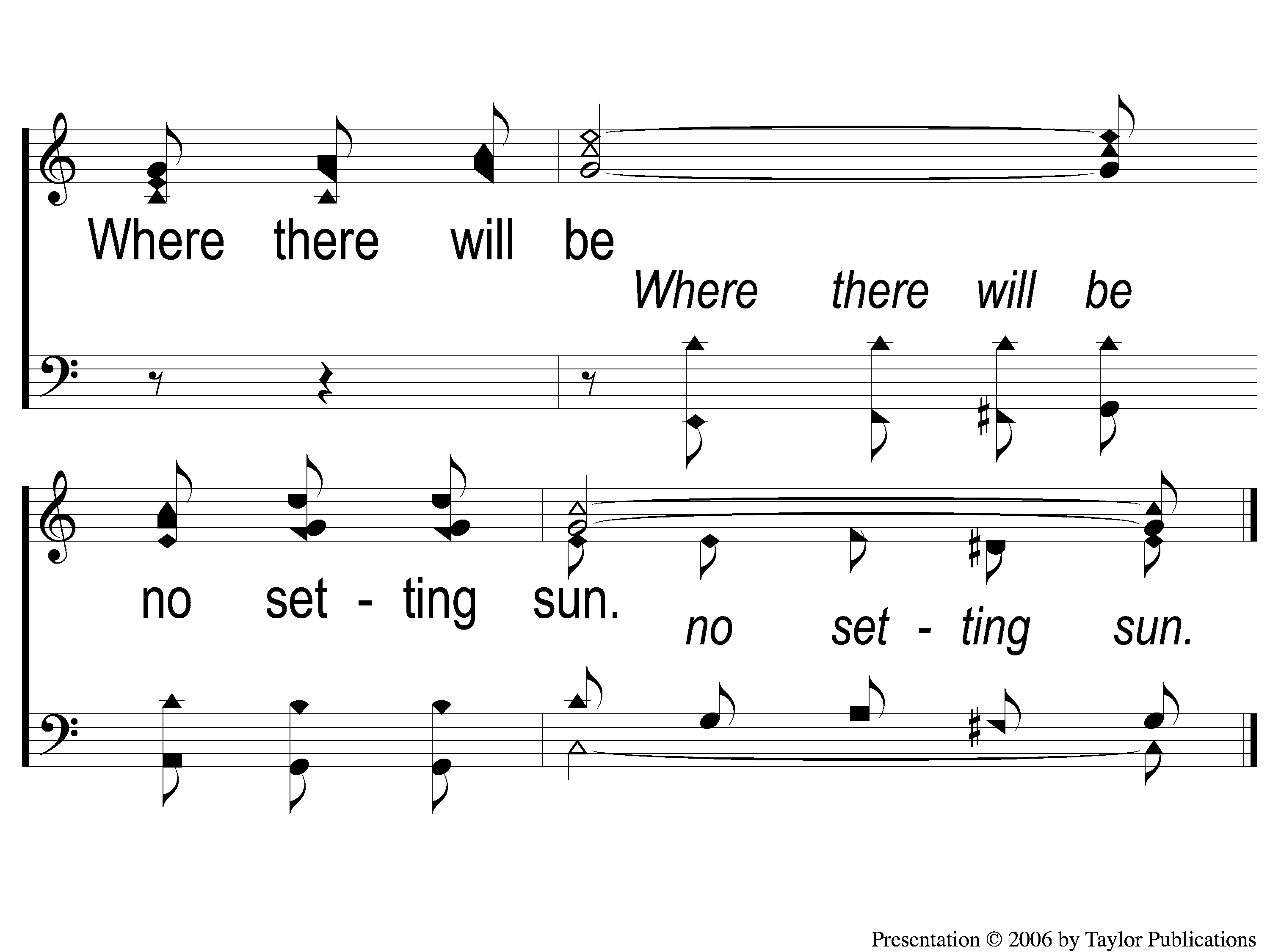 A Beautiful Life
570
C-3 A Beautiful Life
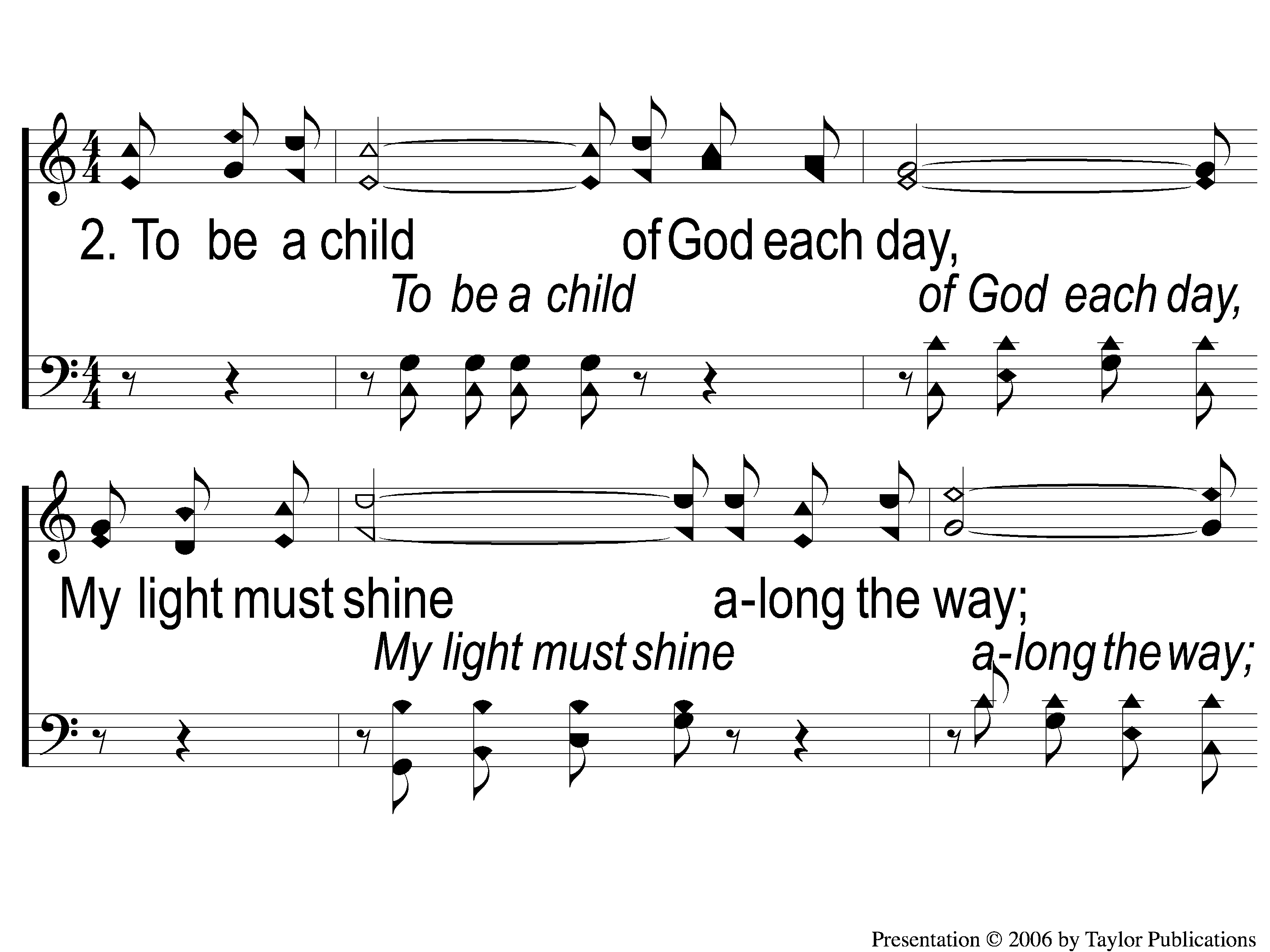 A Beautiful Life
570
2-1 A Beautiful Life
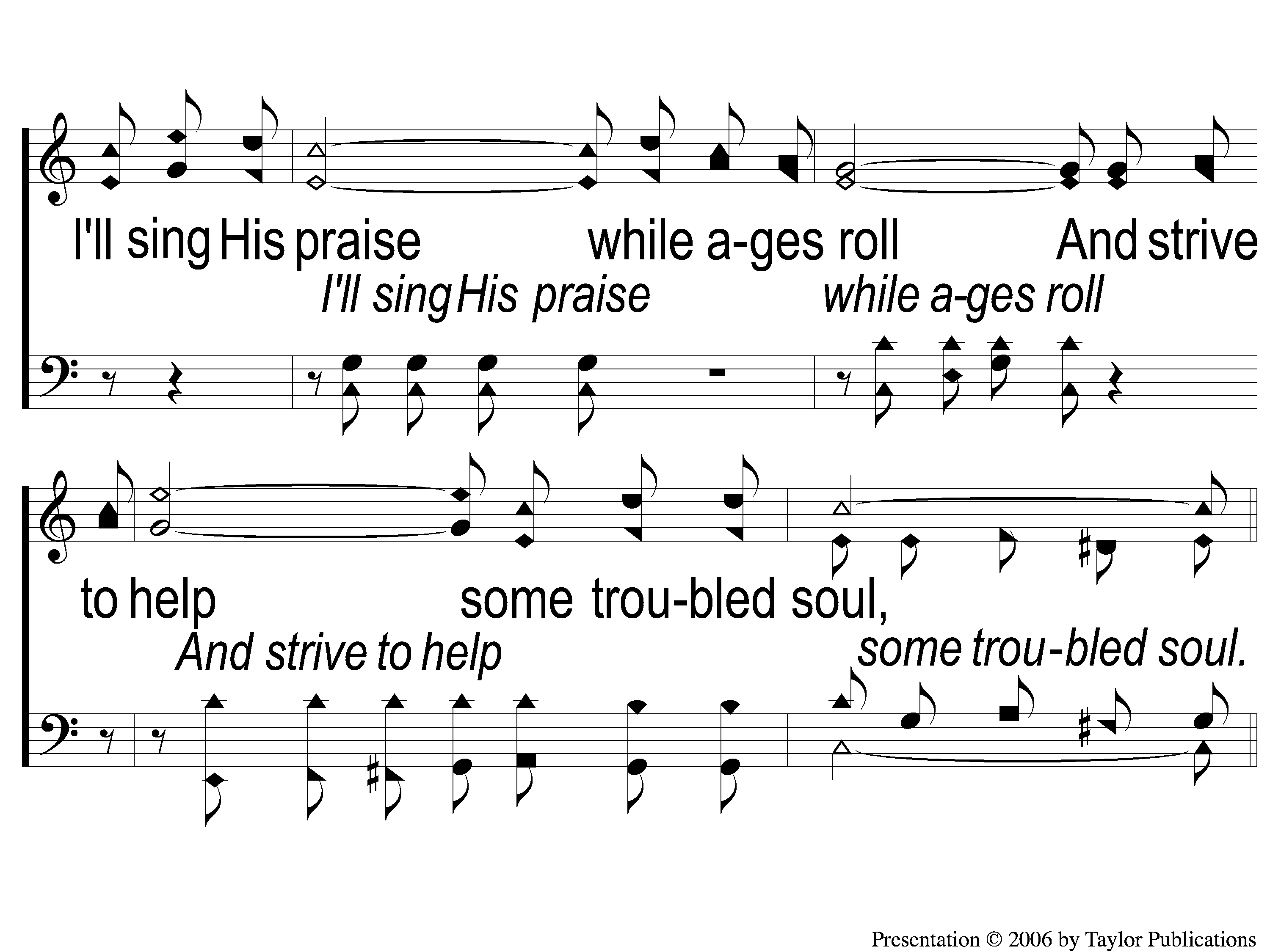 A Beautiful Life
570
2-2 A Beautiful Life
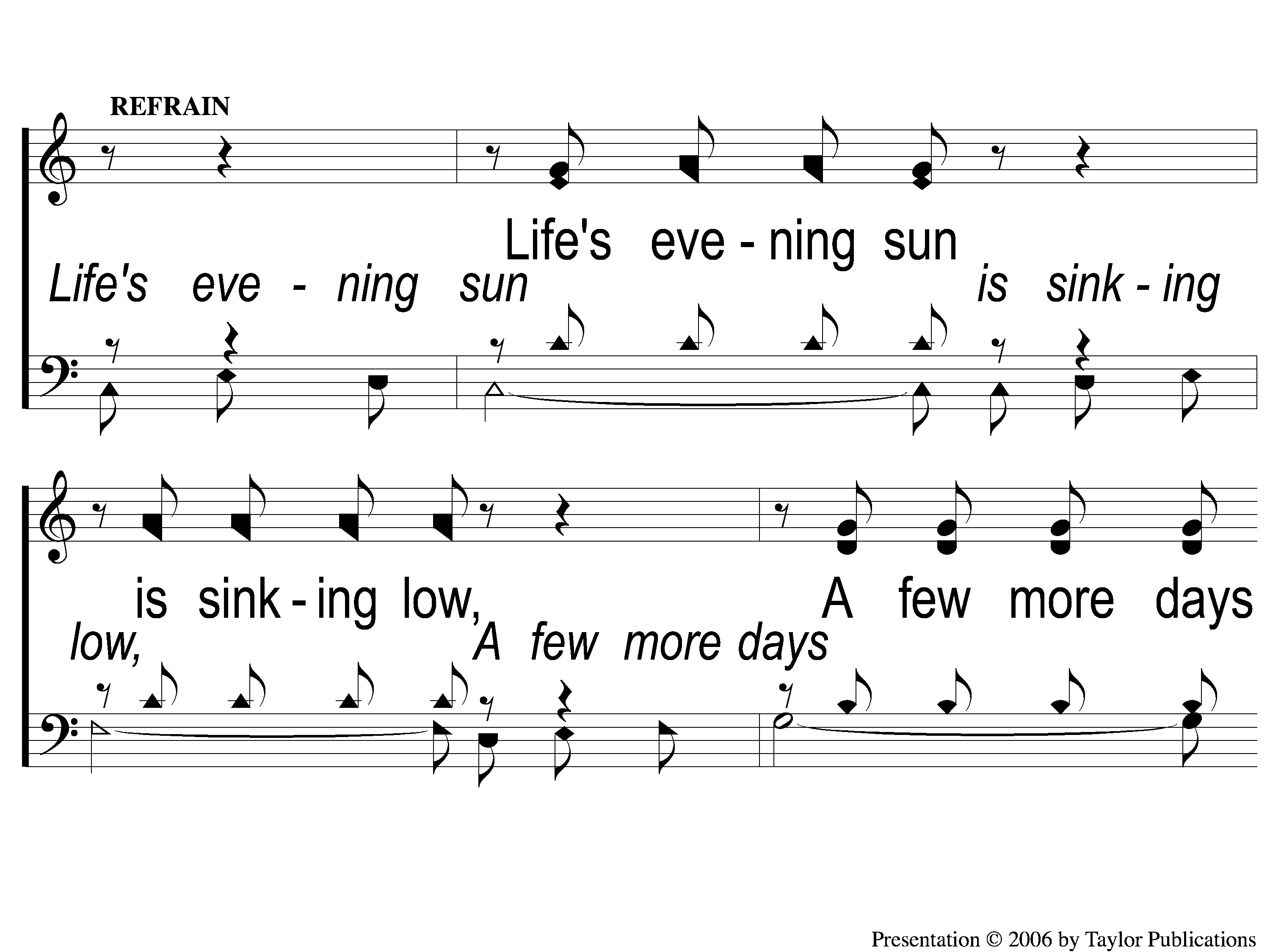 A Beautiful Life
570
C-1 A Beautiful Life
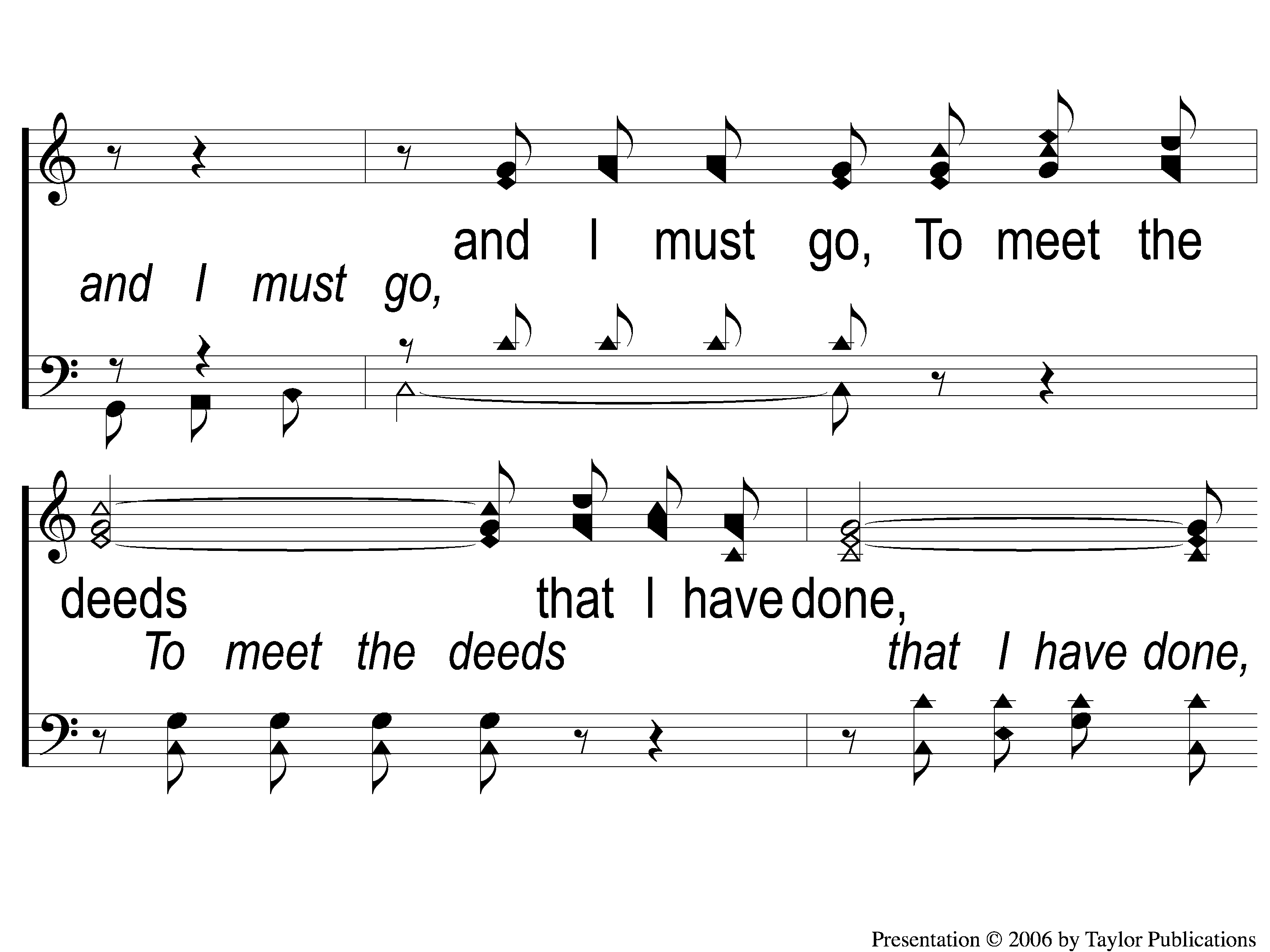 A Beautiful Life
570
C-2 A Beautiful Life
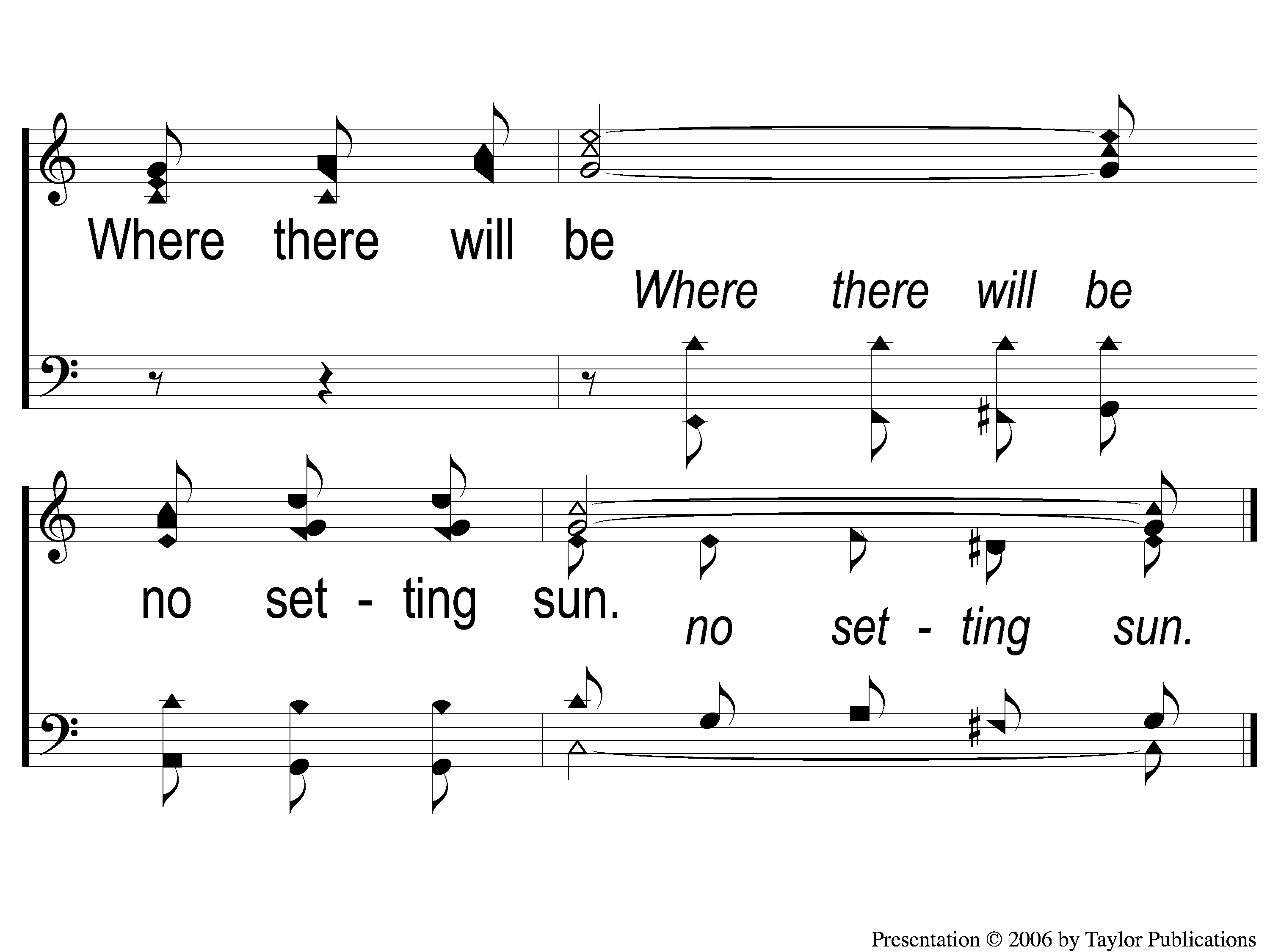 A Beautiful Life
570
C-3 A Beautiful Life
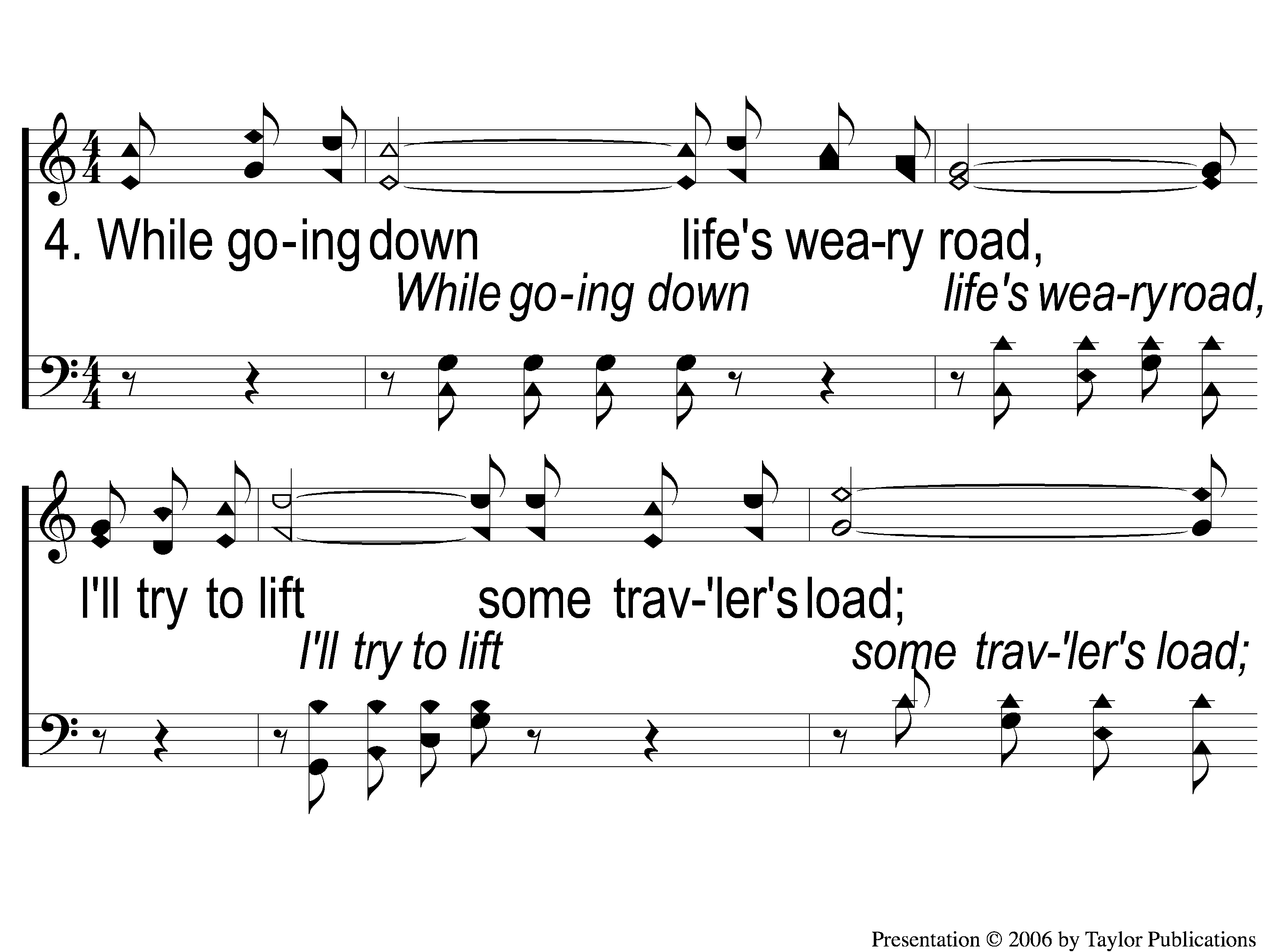 A Beautiful Life
570
4-1 A Beautiful Life
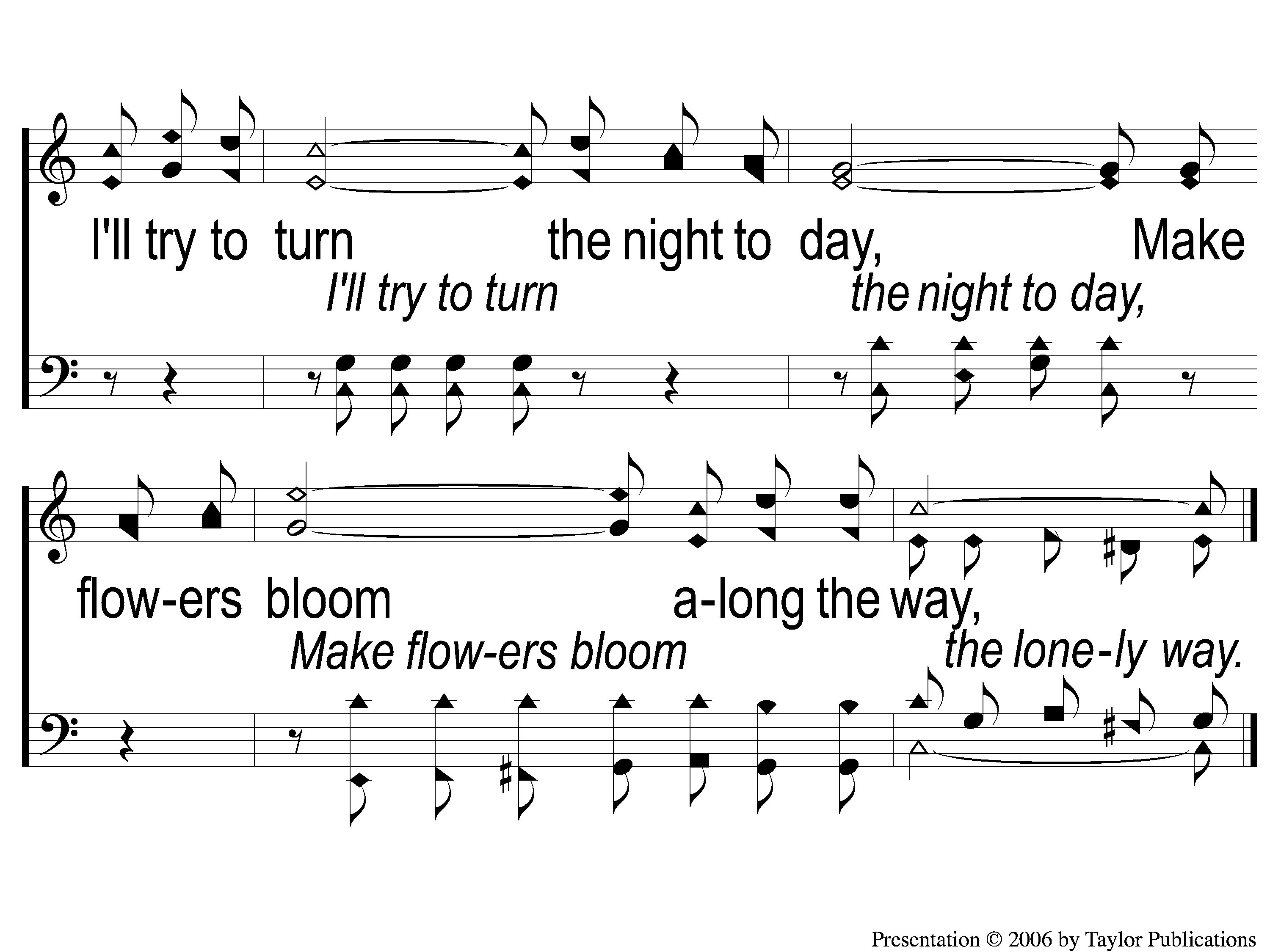 A Beautiful Life
570
4-2 A Beautiful Life
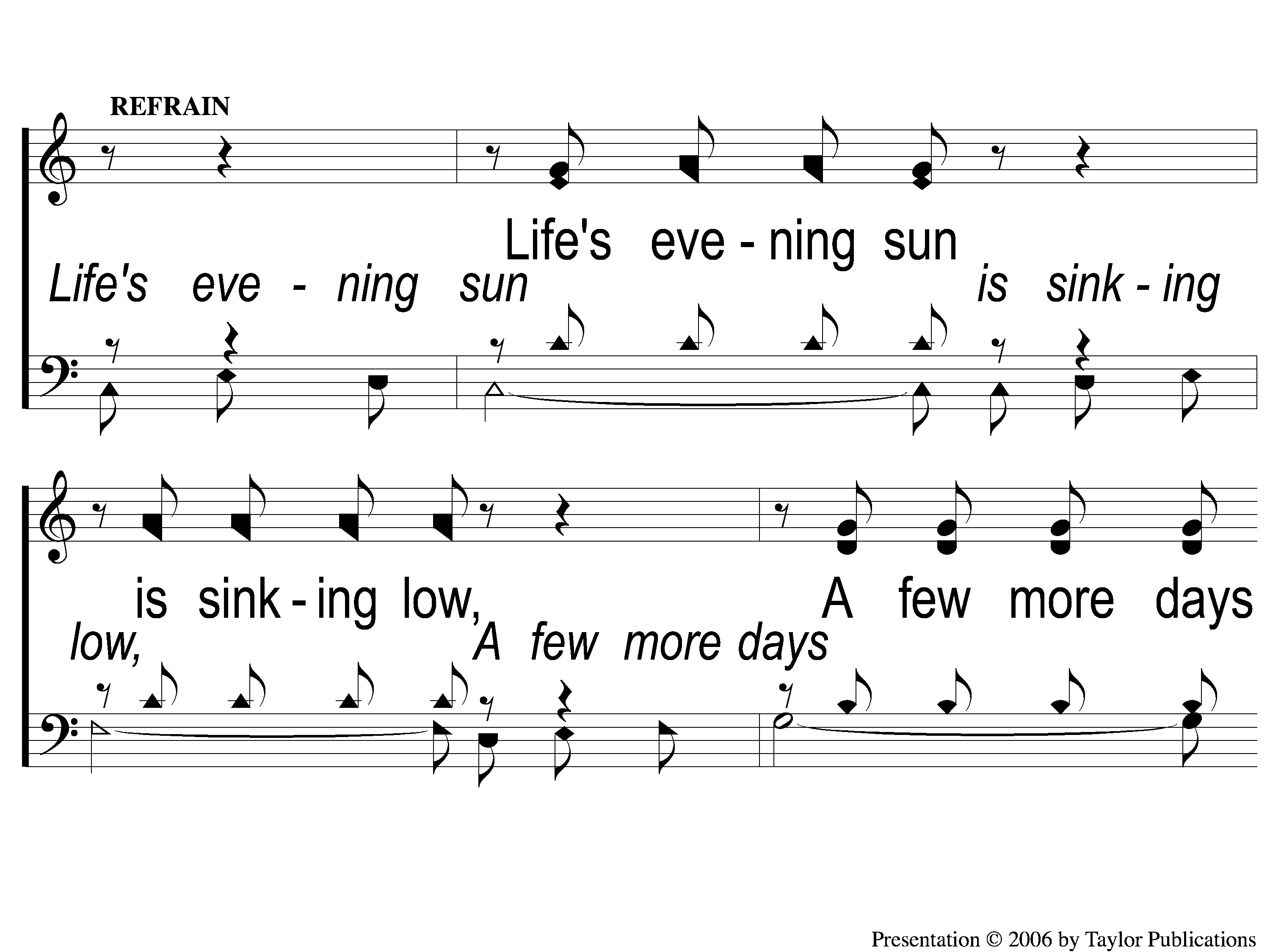 A Beautiful Life
570
C-1 A Beautiful Life
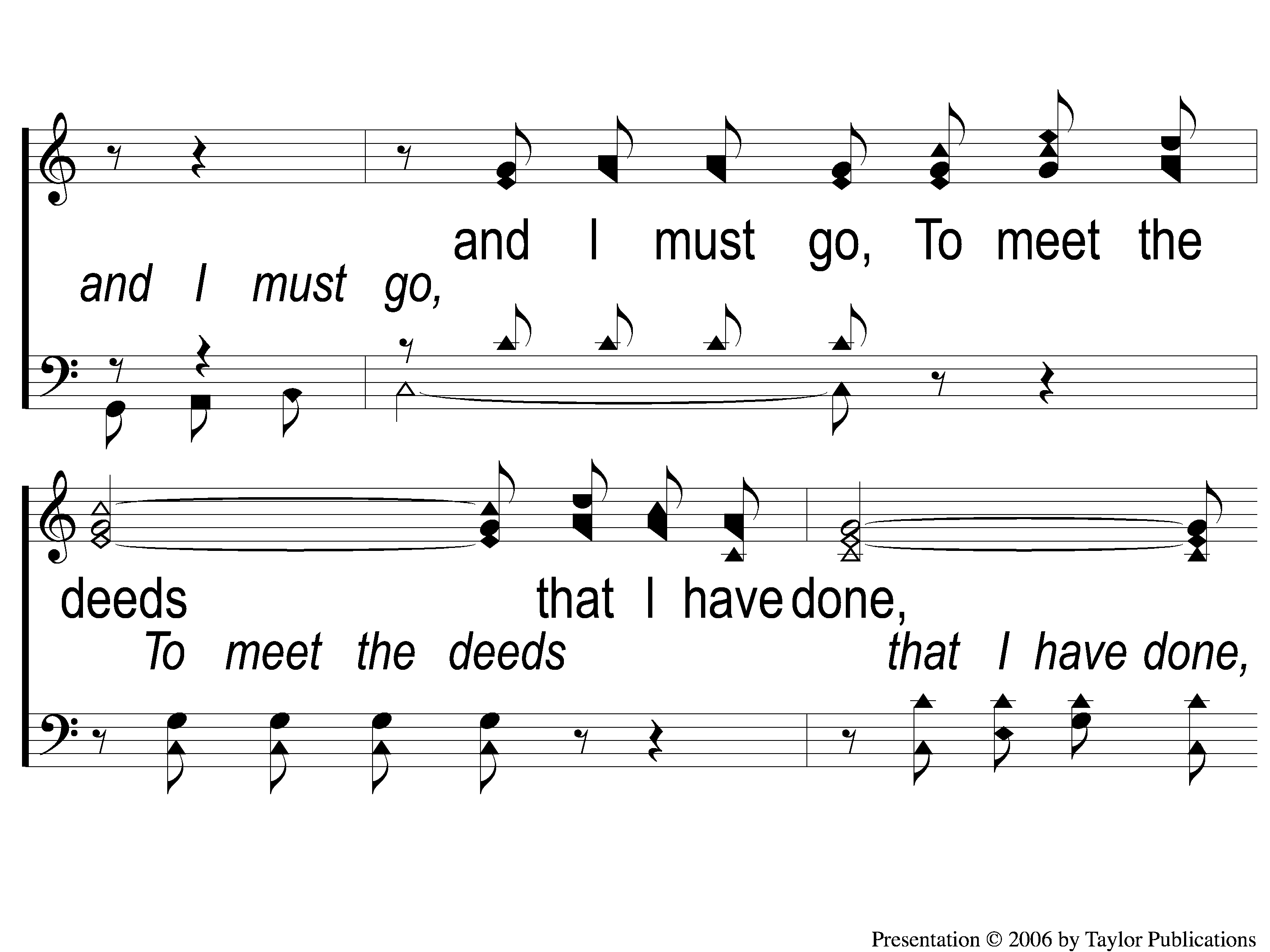 A Beautiful Life
570
C-2 A Beautiful Life
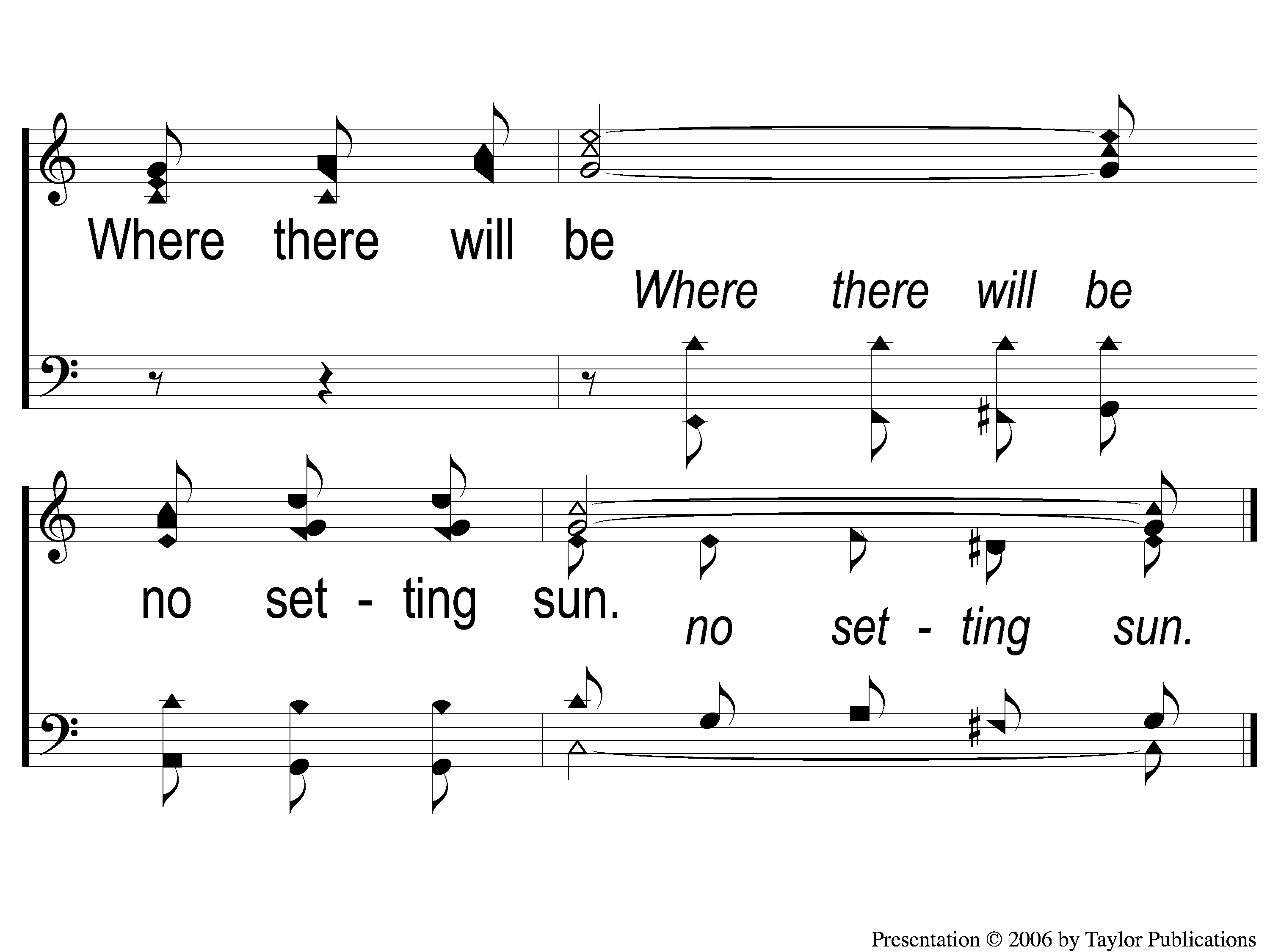 A Beautiful Life
570
C-3 A Beautiful Life
MY GOD & I
#601
SONG
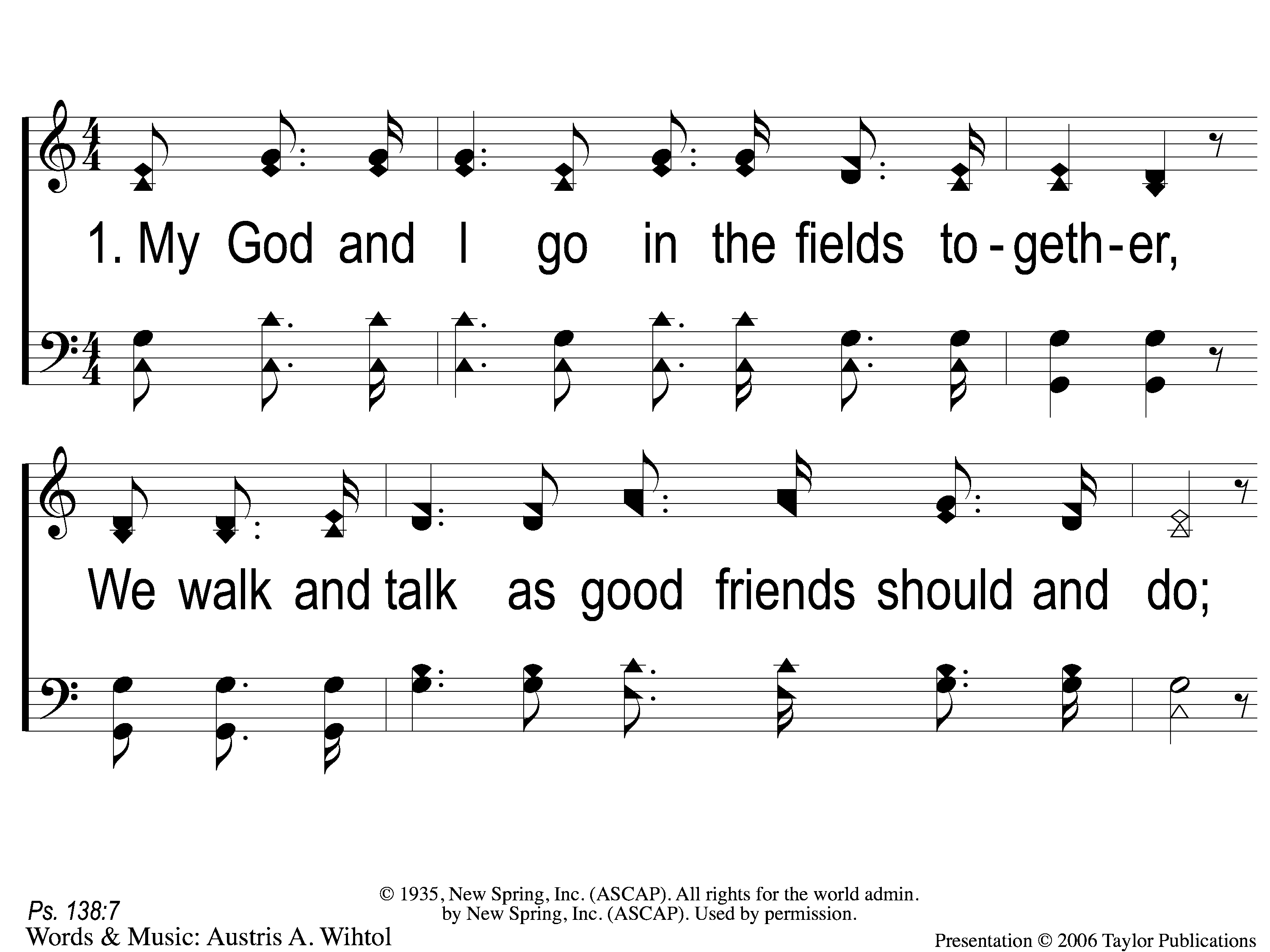 My God and I
601
1-1 My God and I
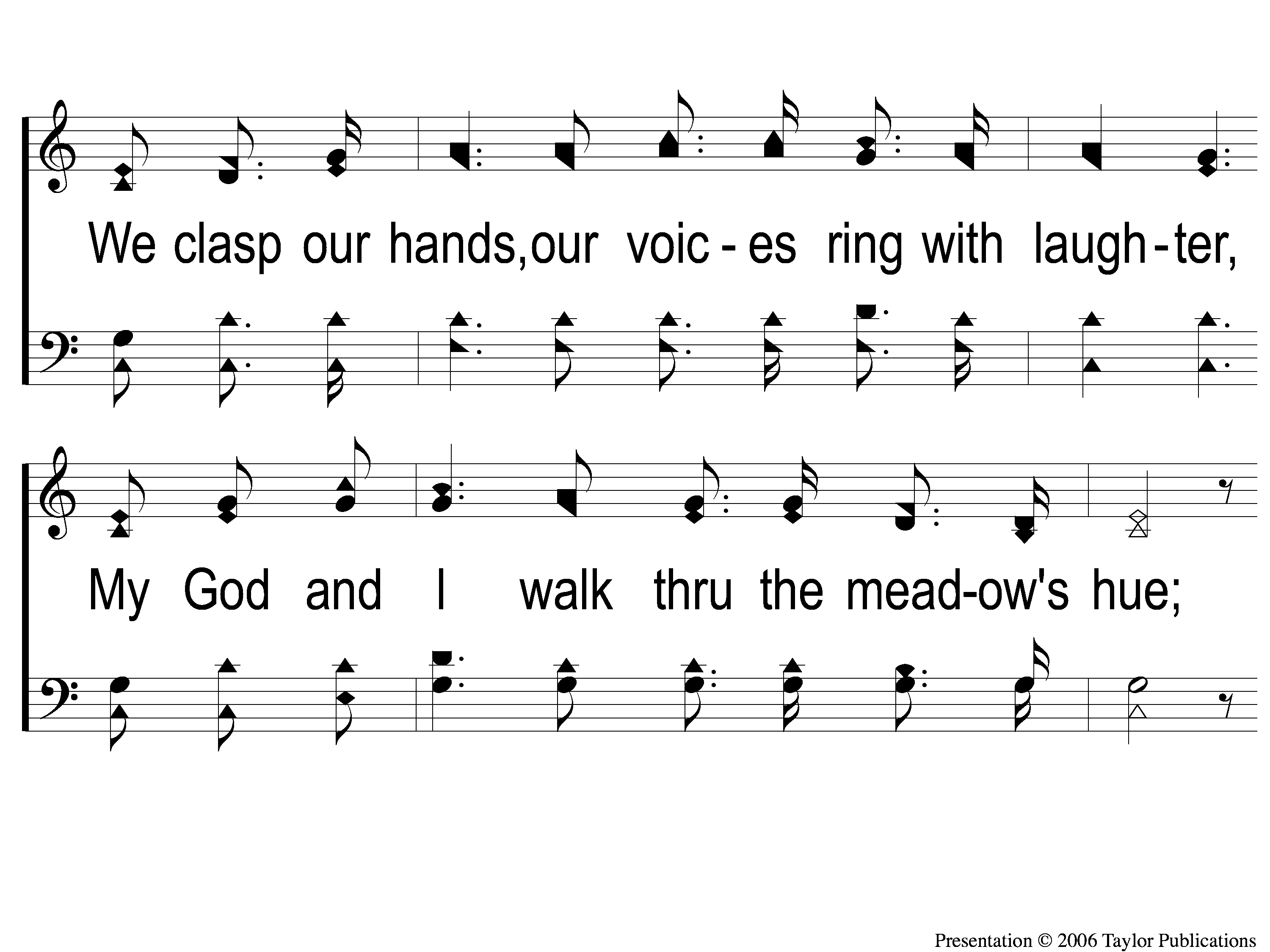 My God and I
601
1-2 My God and I
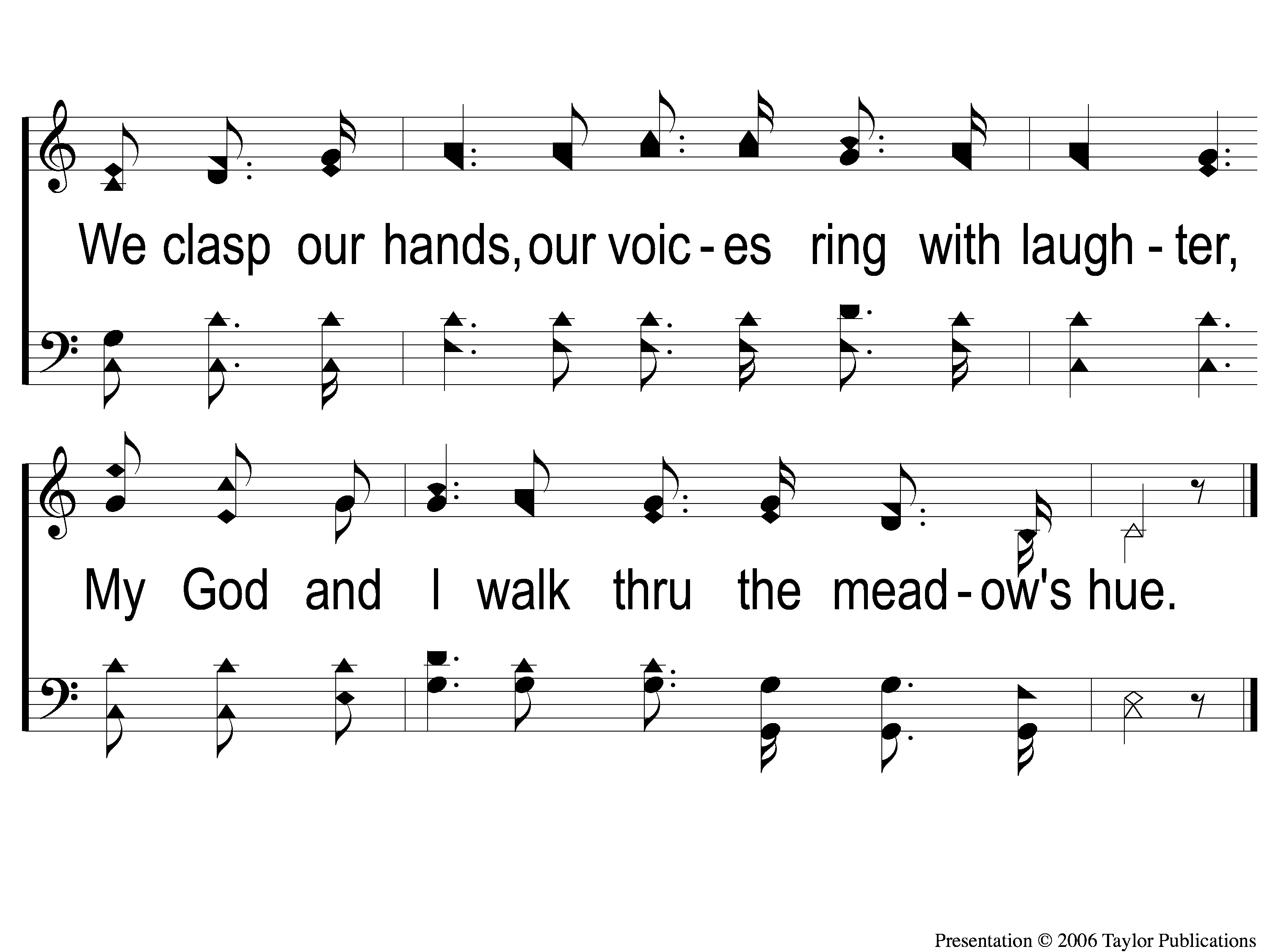 My God and I
601
1-3 My God and I
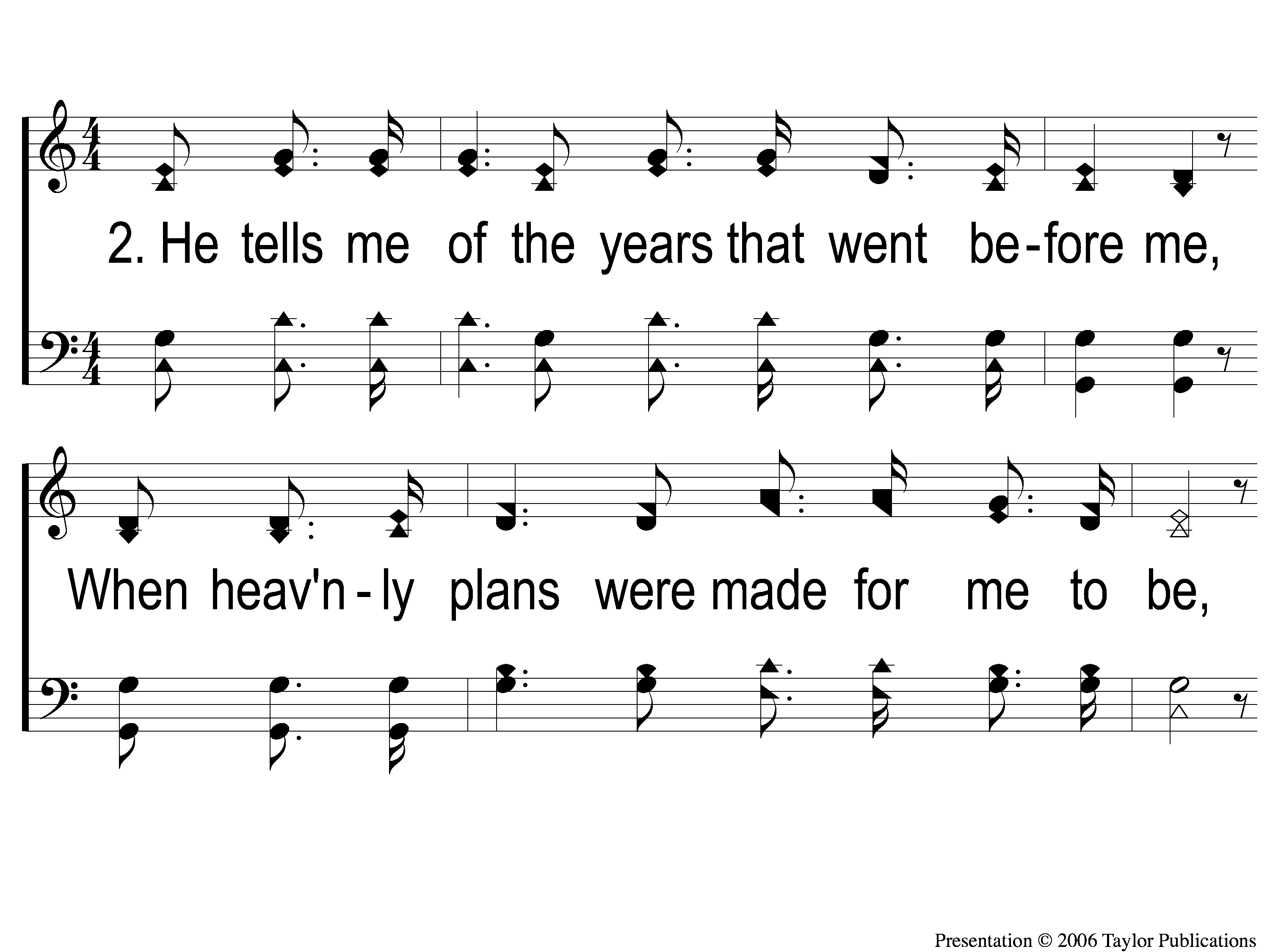 My God and I
601
2-1 My God and I
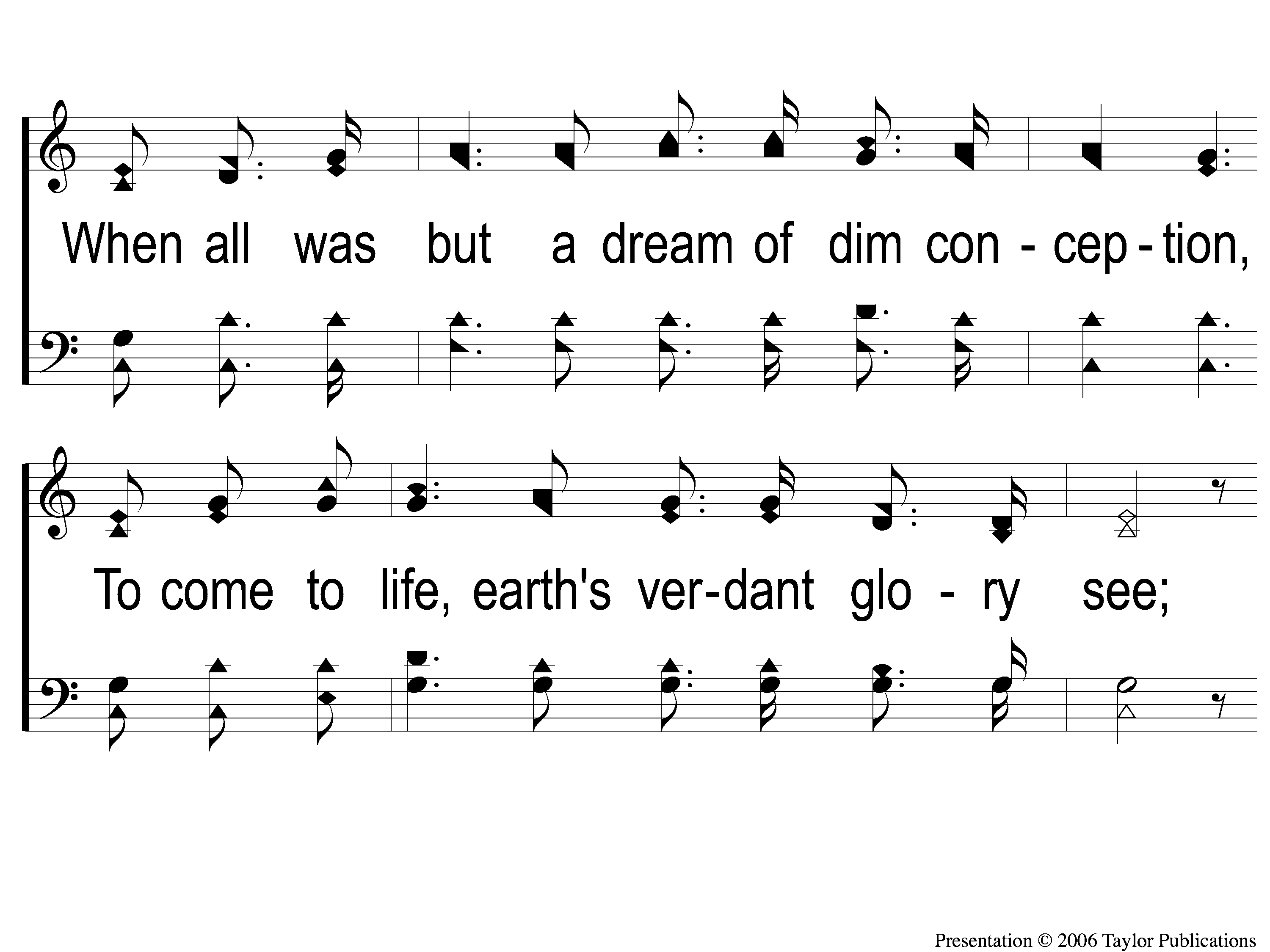 My God and I
601
2-2 My God and I
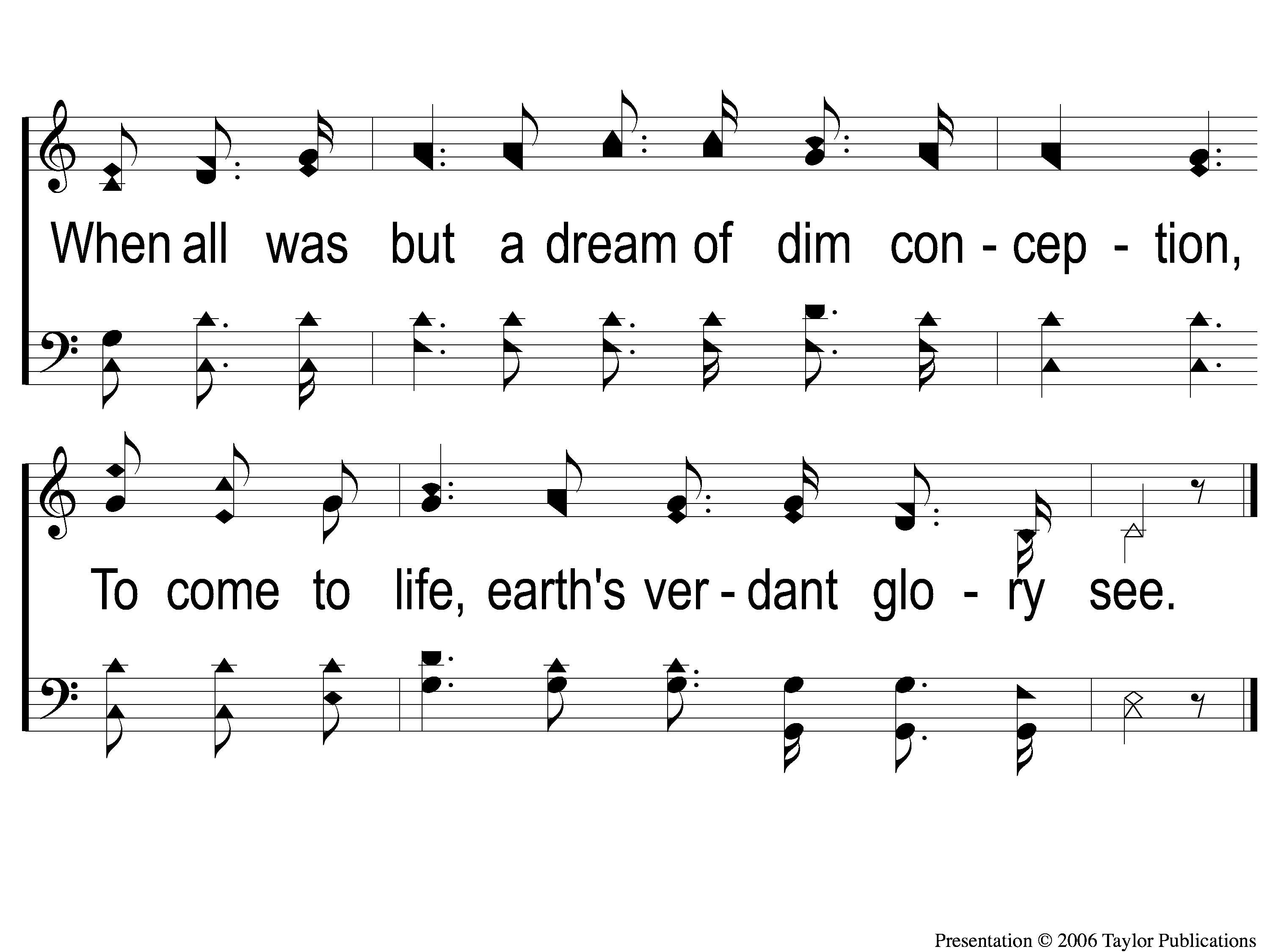 My God and I
601
2-3 My God and I
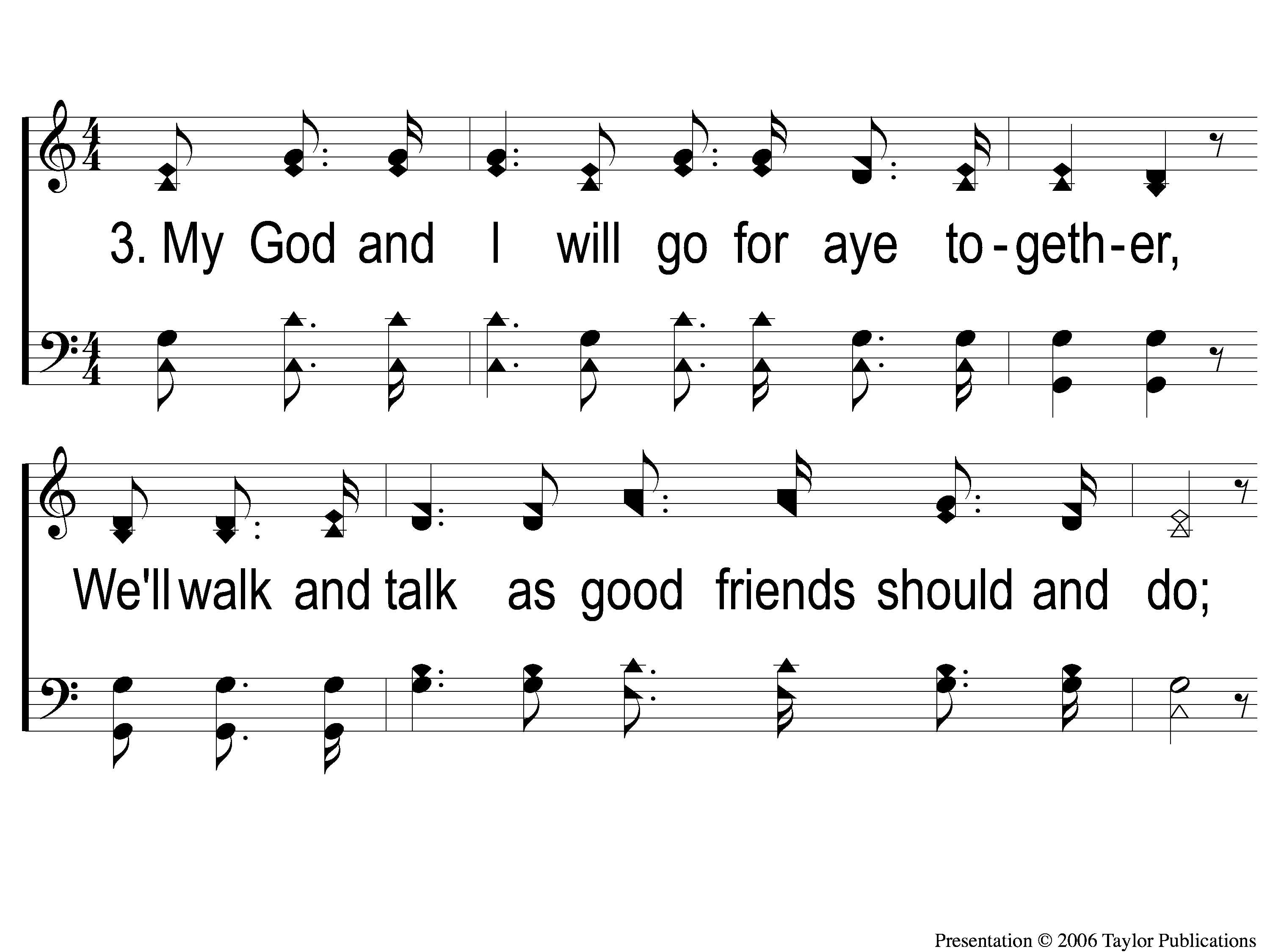 My God and I
601
3-1 My God and I
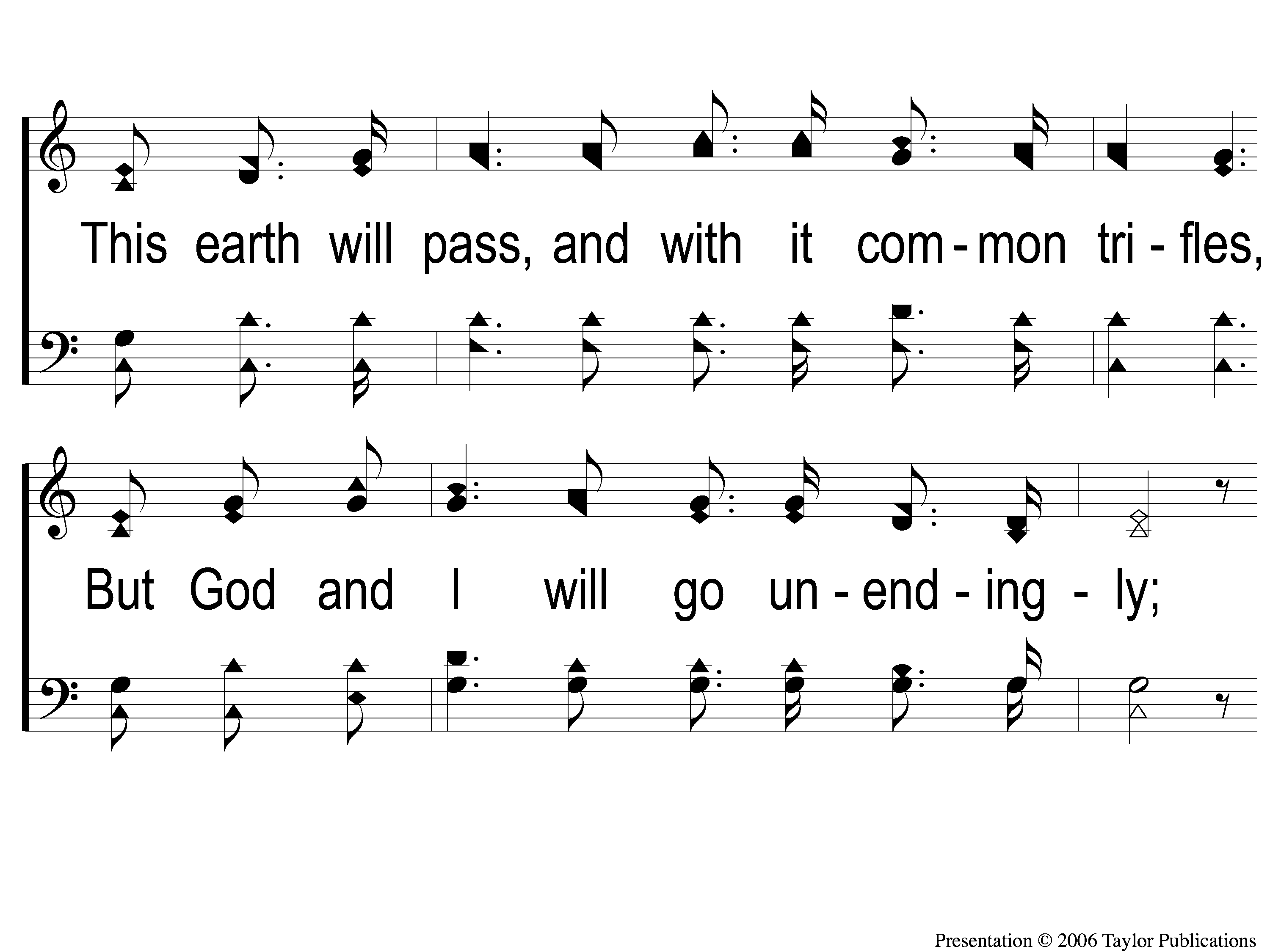 My God and I
601
3-2 My God and I
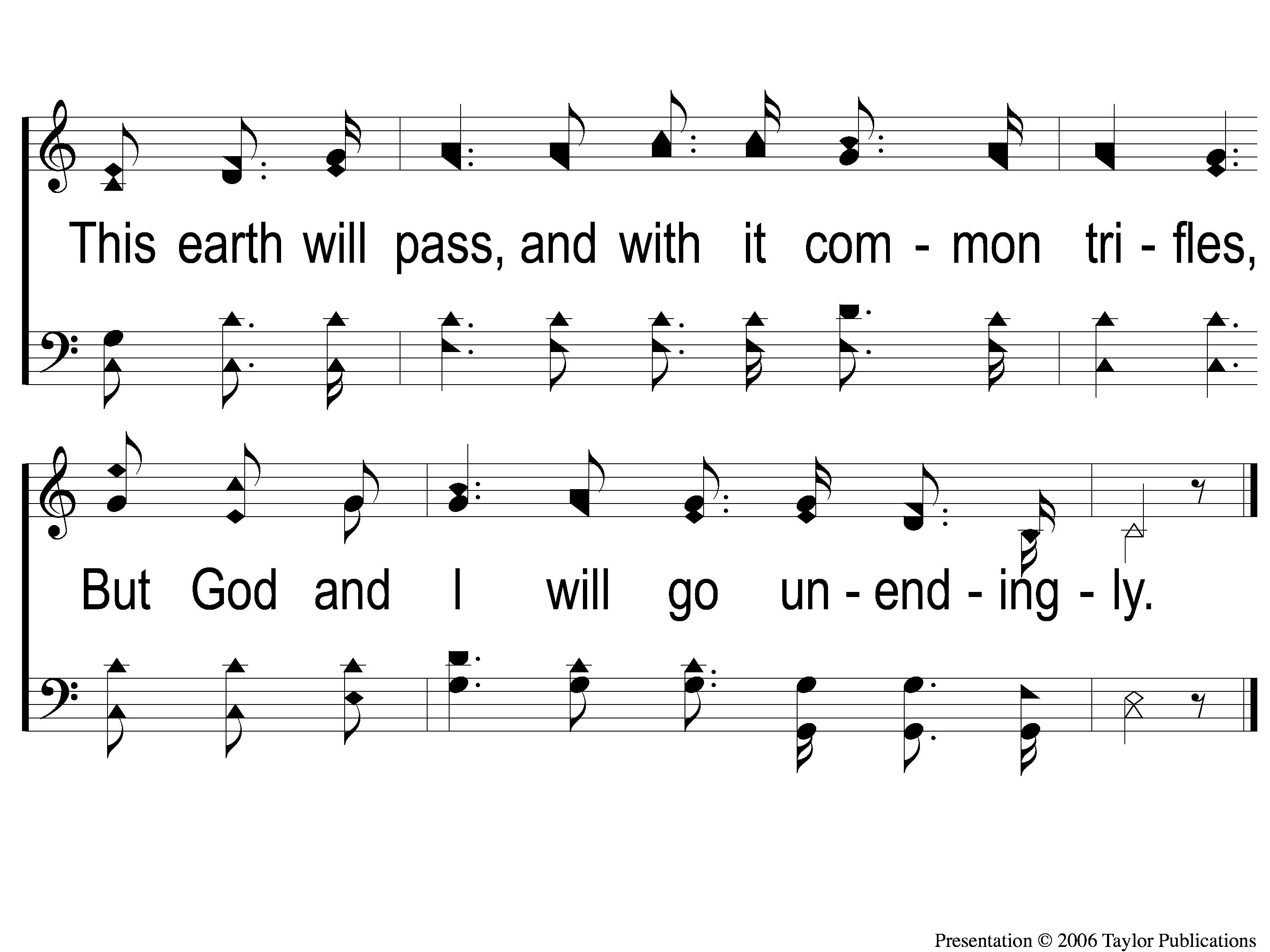 My God and I
601
3-3 My God and I
OPENING
PRAYER
IF THAT ISN’T LOVE
#379
SONG
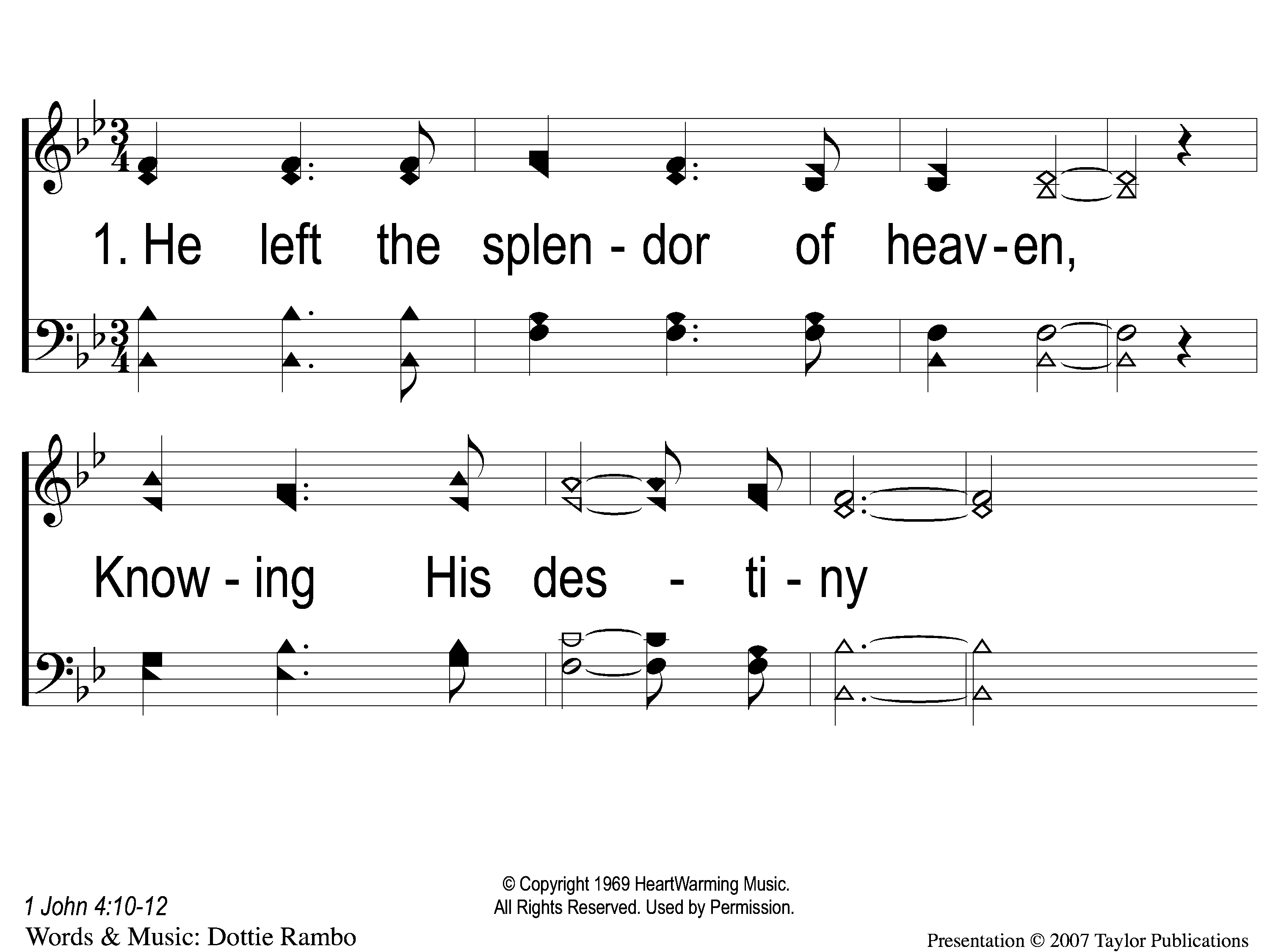 If That Isn’t Love
379
1-1 If That Isn’t Love
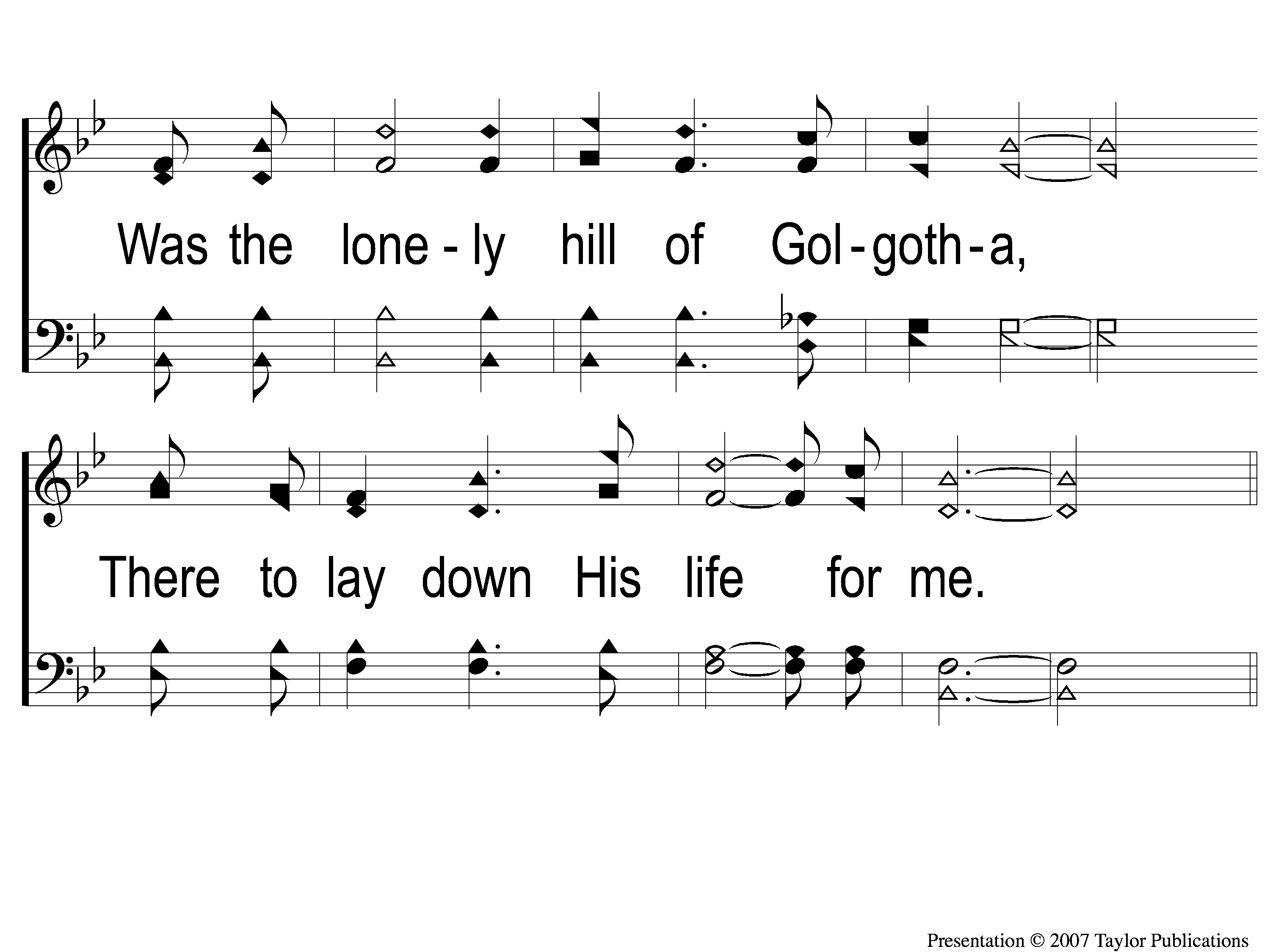 If That Isn’t Love
379
1-2 If That Isn’t Love
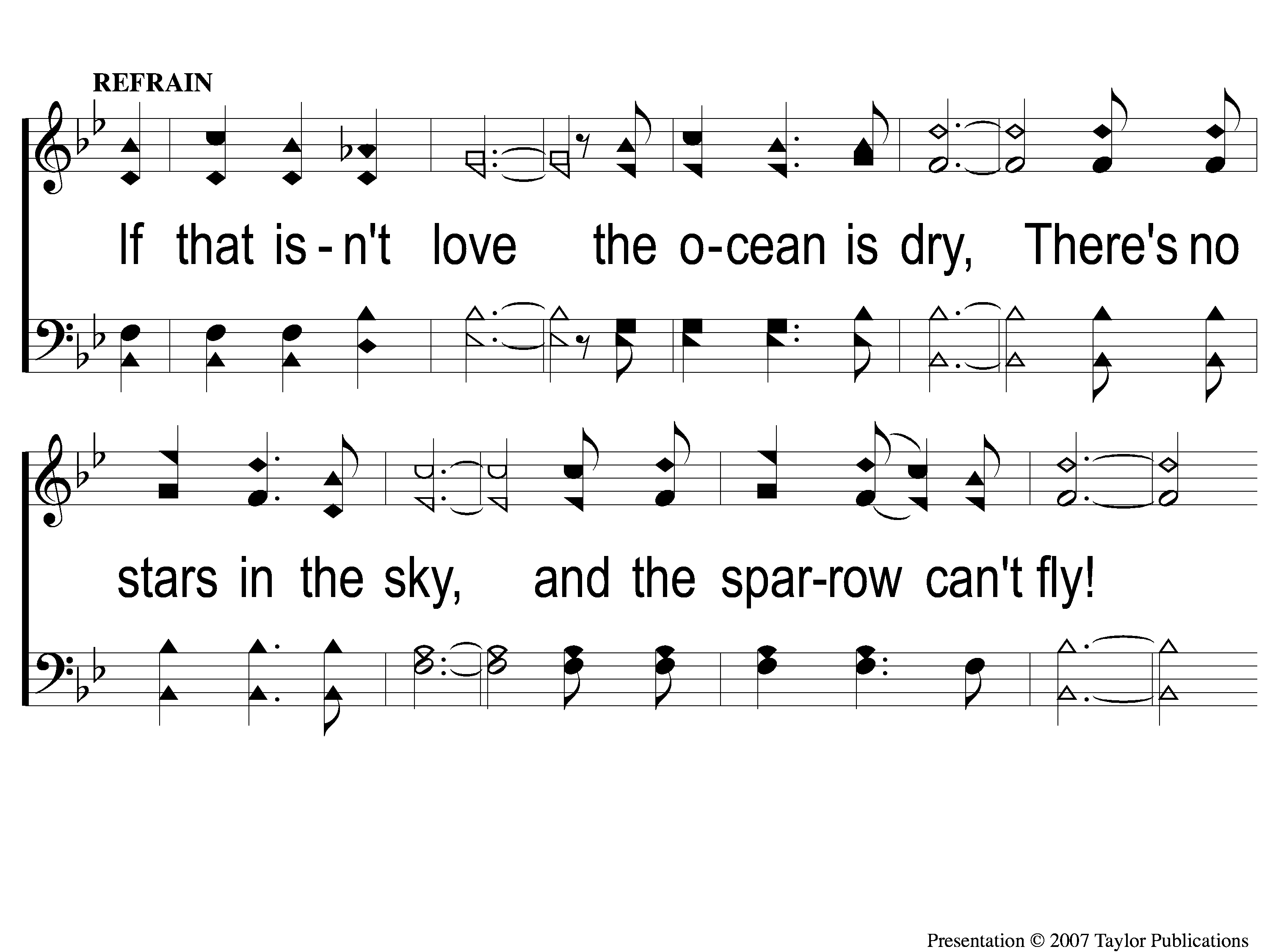 If That Isn’t Love
379
C-1 If That Isn’t Love
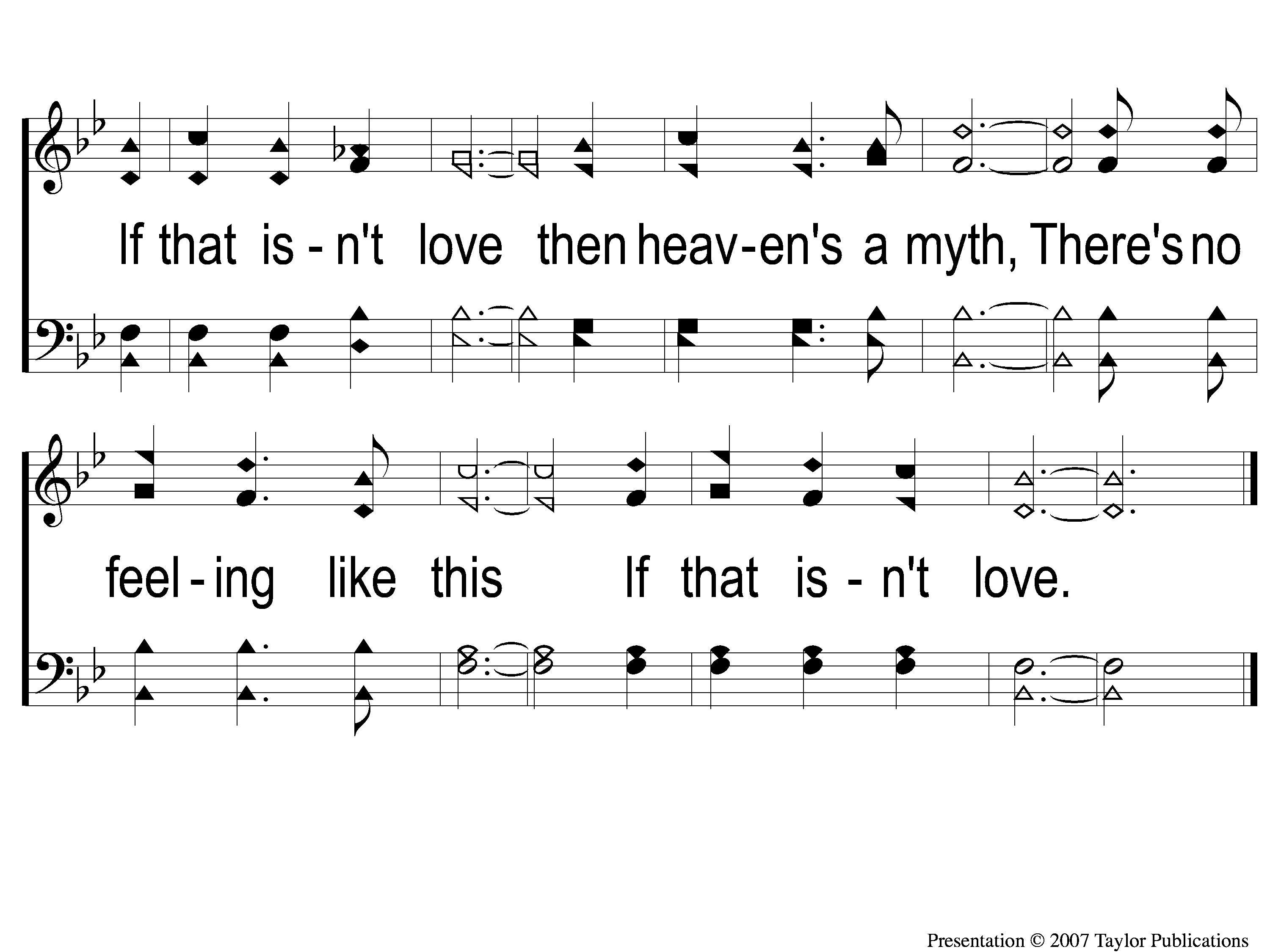 If That Isn’t Love
379
C-2 If That Isn’t Love
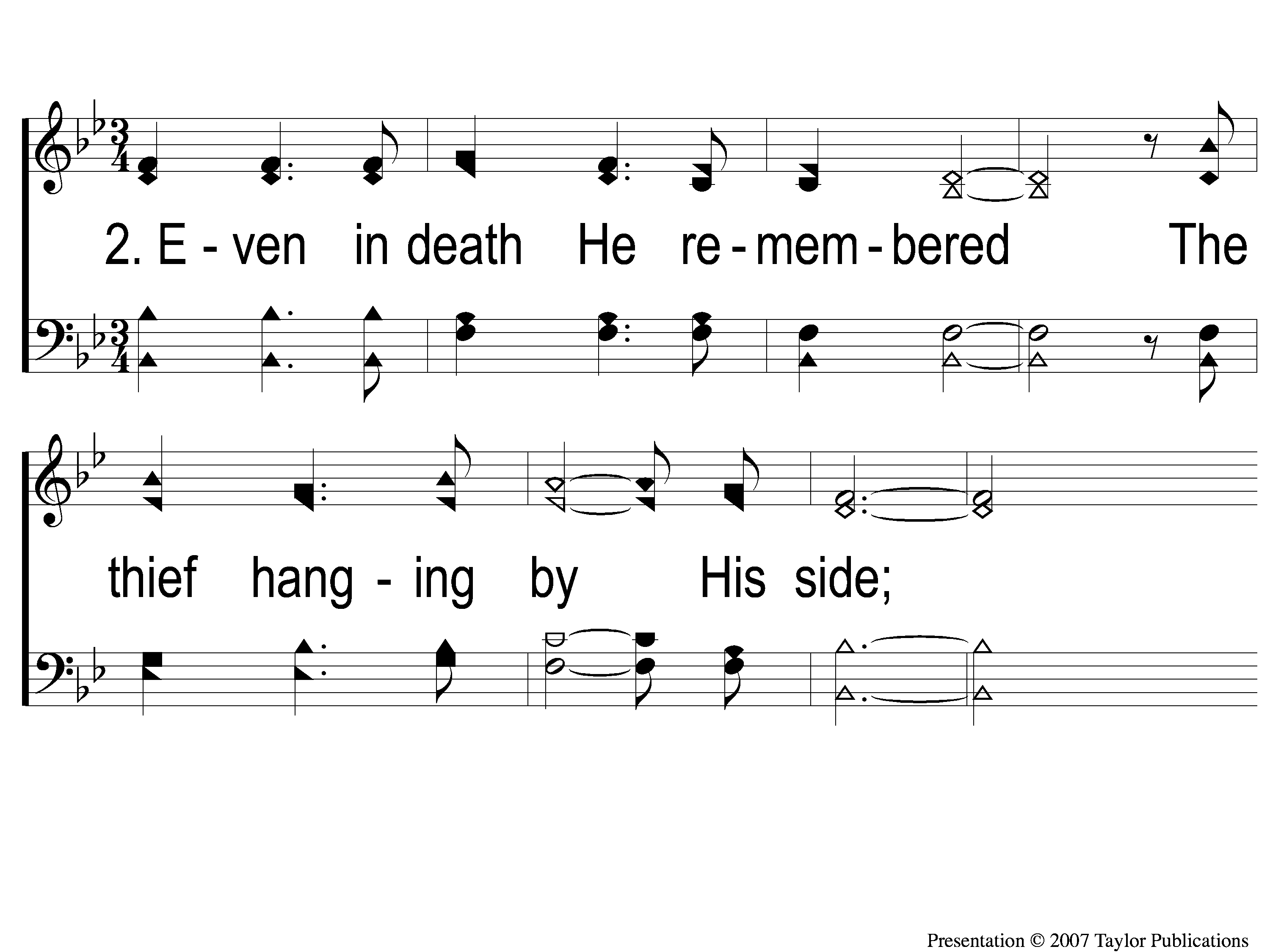 If That Isn’t Love
379
2-1 If That Isn’t Love
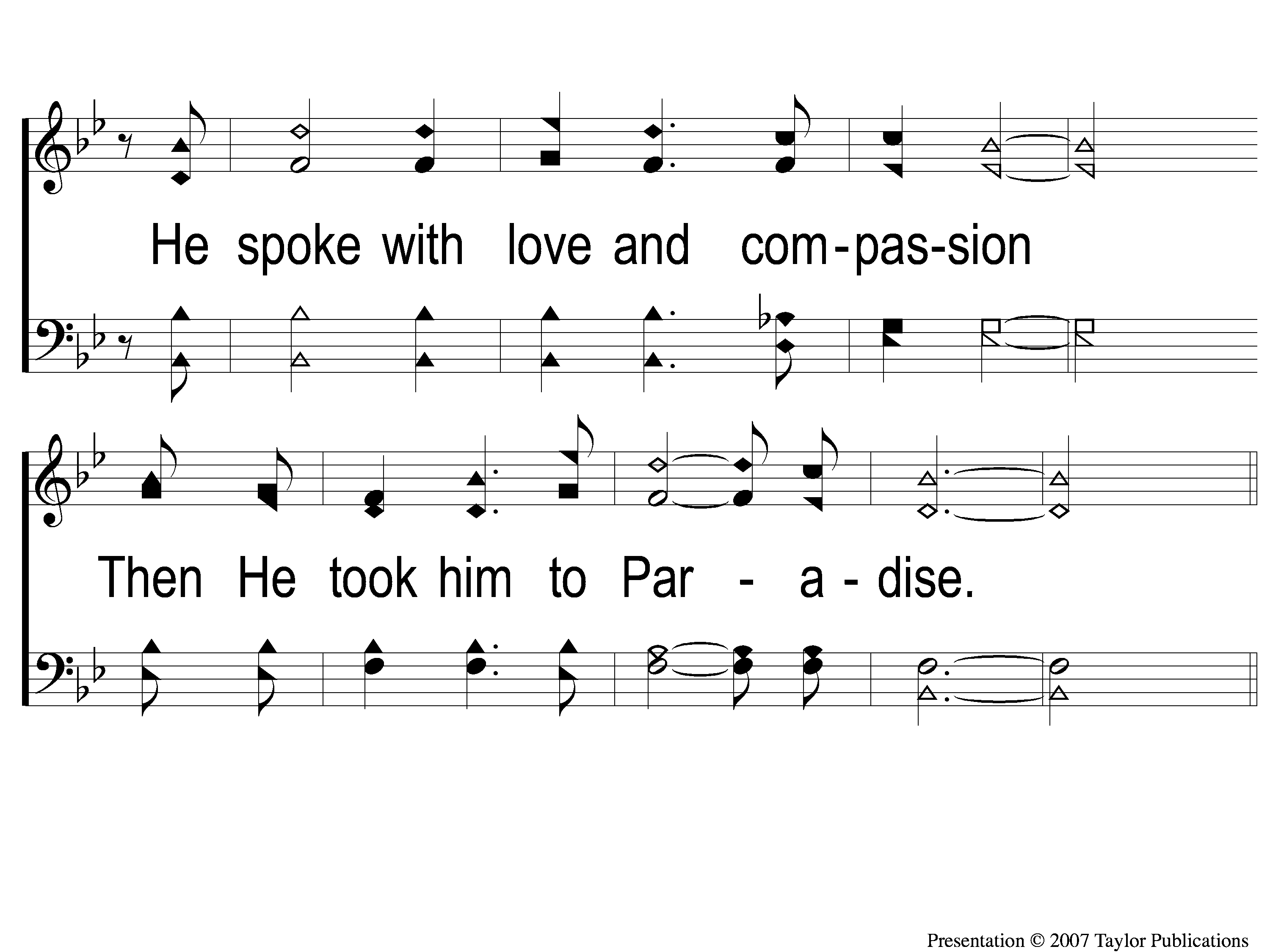 If That Isn’t Love
379
2-2 If That Isn’t Love
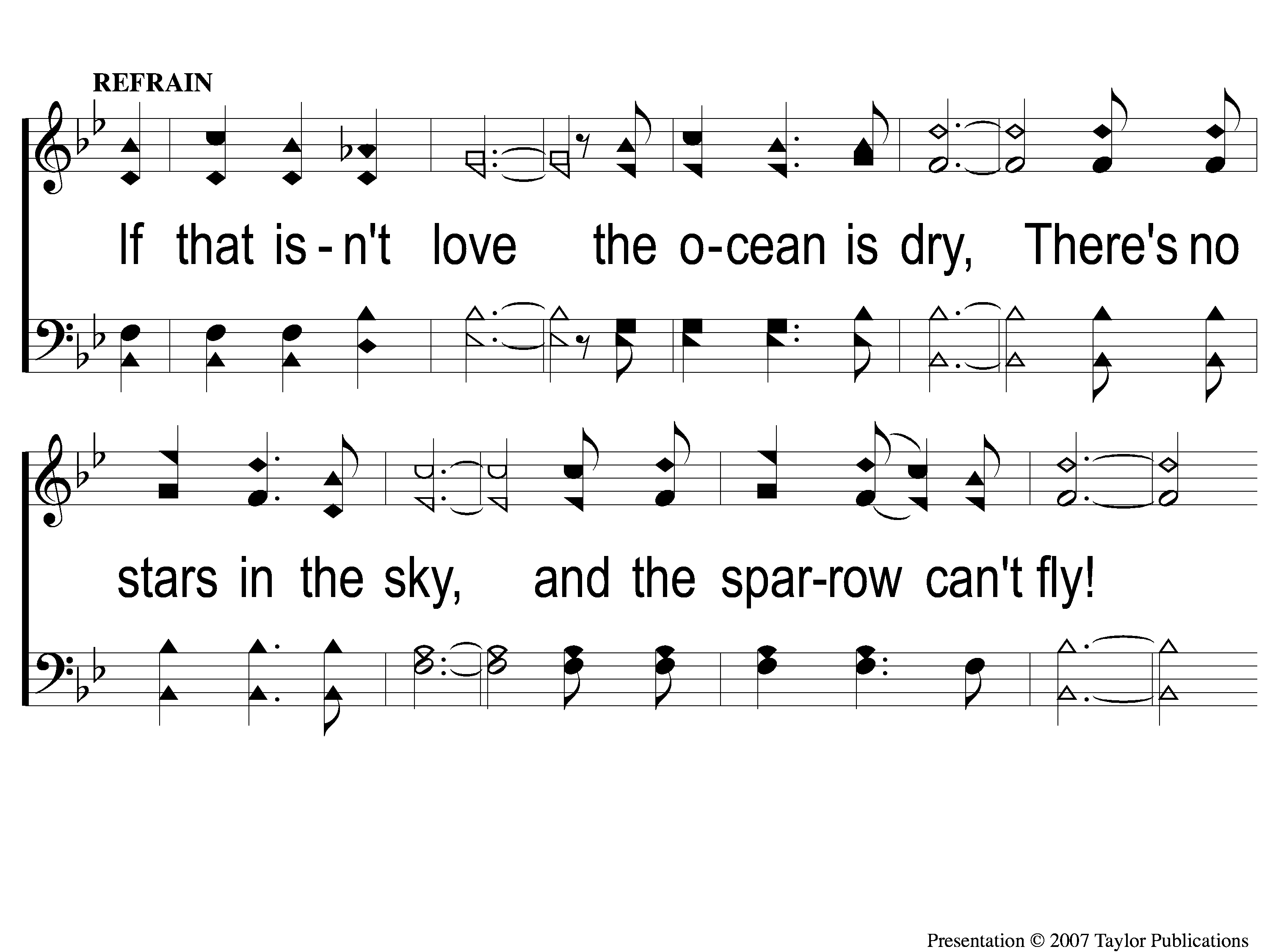 If That Isn’t Love
379
C-1 If That Isn’t Love
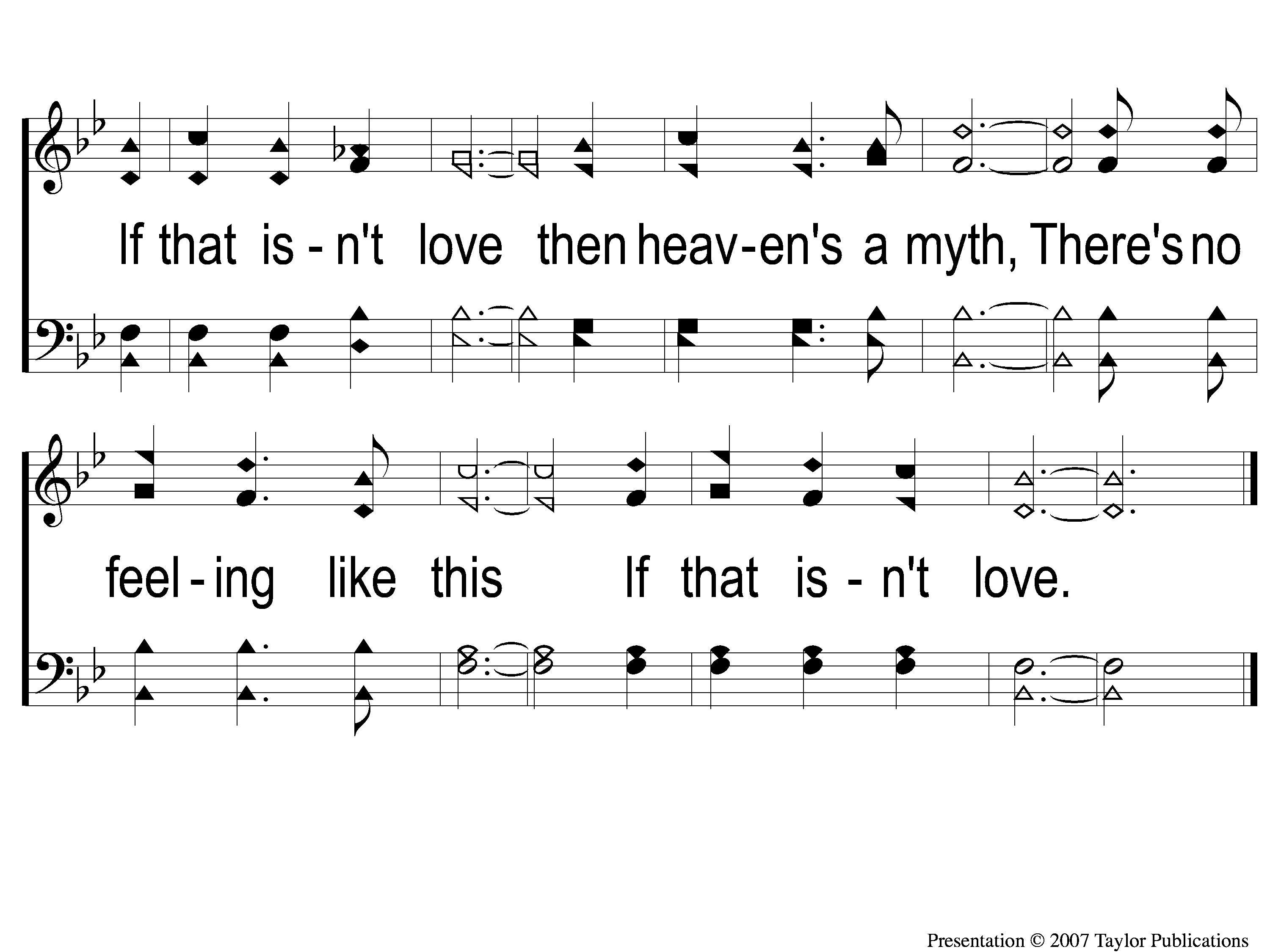 If That Isn’t Love
379
C-2 If That Isn’t Love
THE LOVE OF GOD
#122
SONG
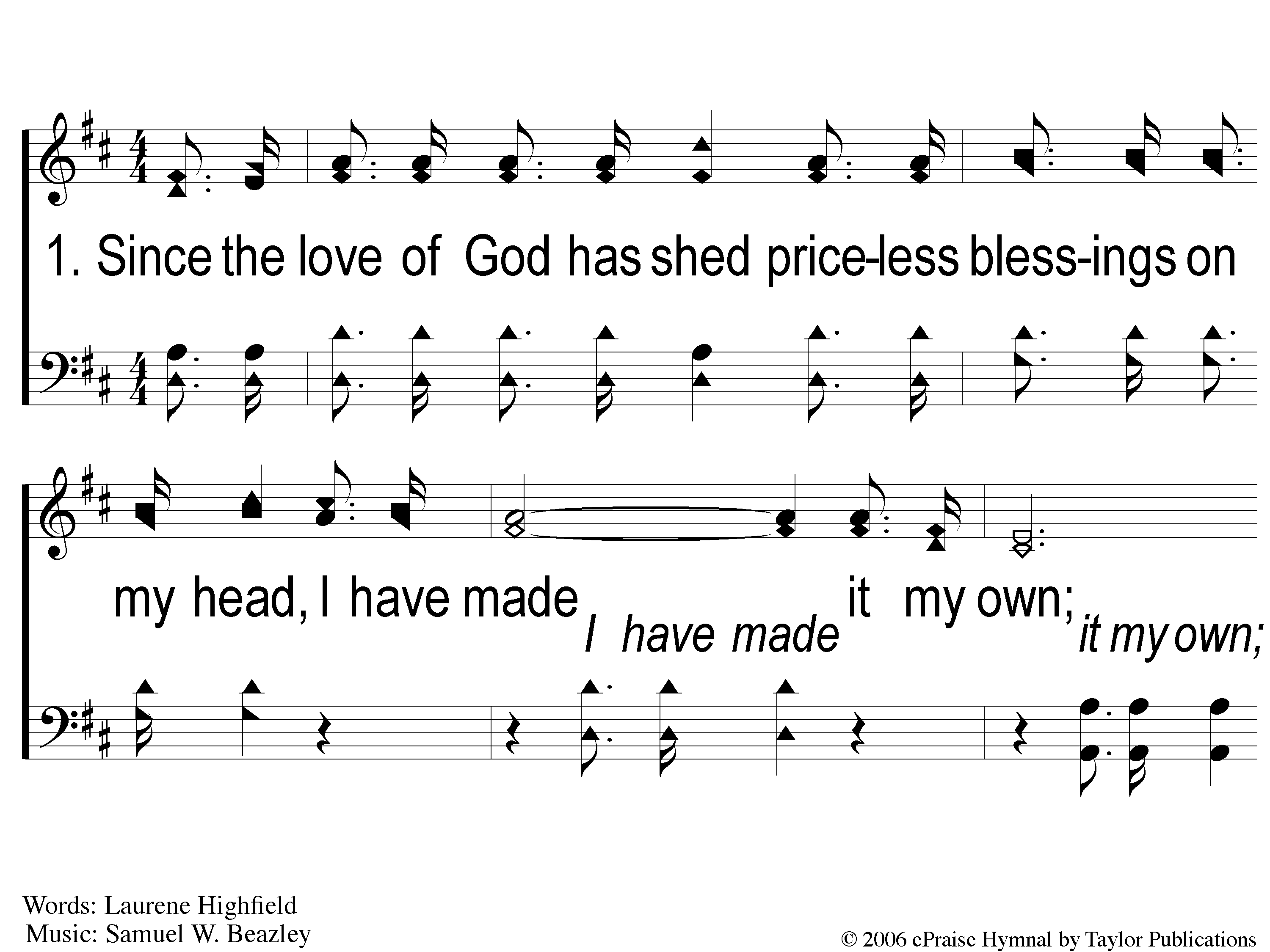 The Love Of God
122
1-1 The Love of God
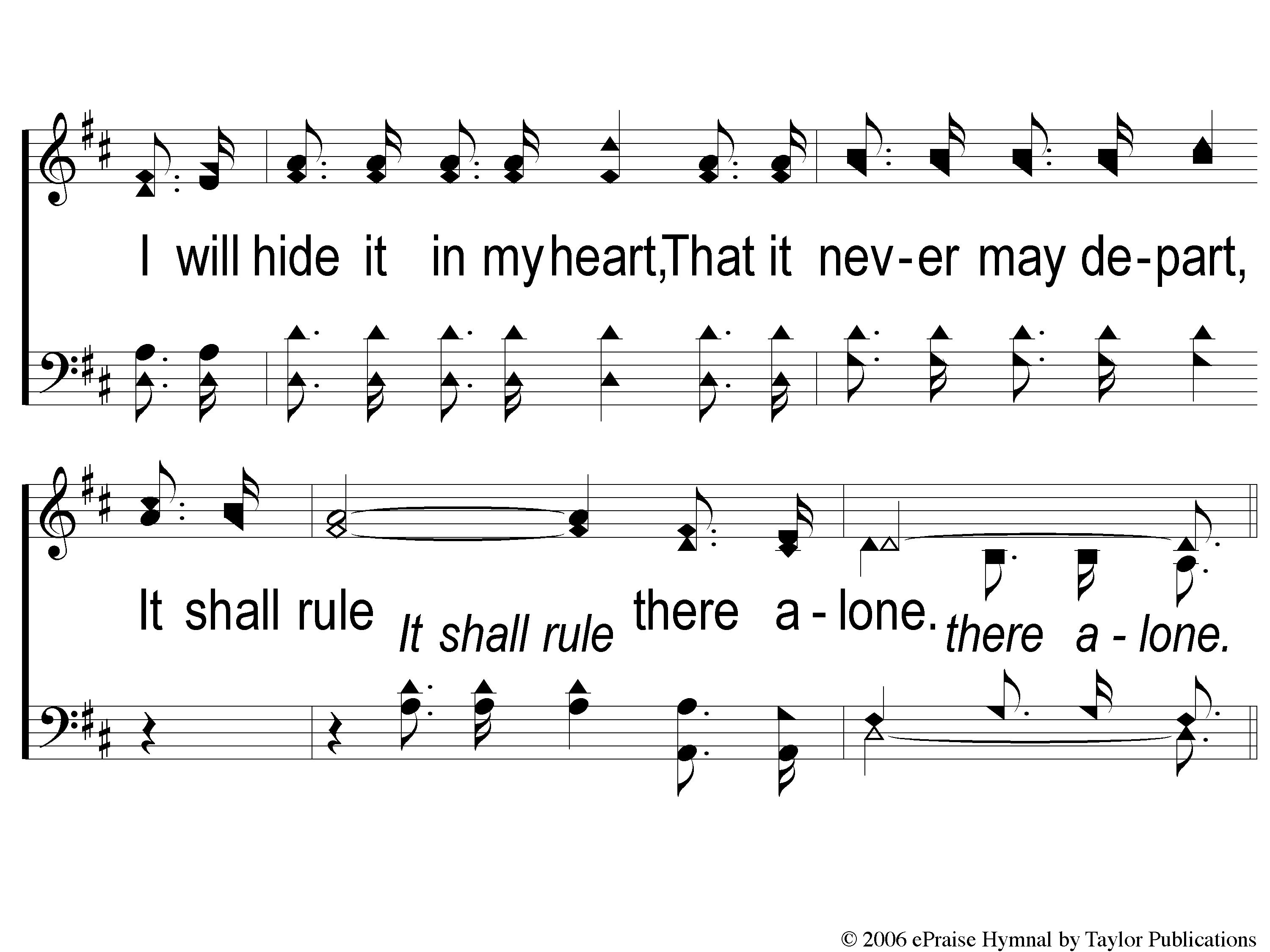 The Love Of God
122
1-2 The Love of God
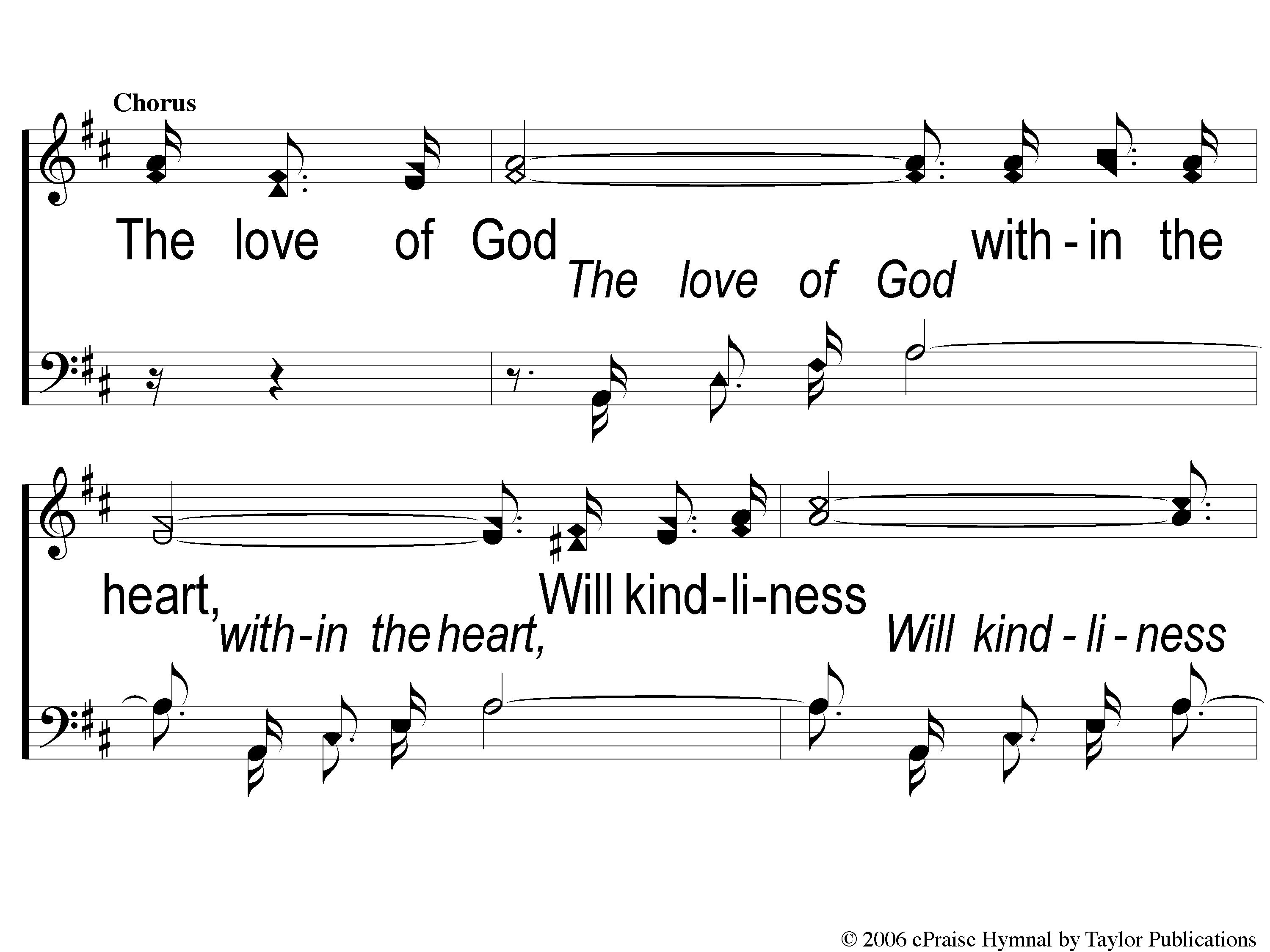 The Love Of God
122
C-1 The Love of God
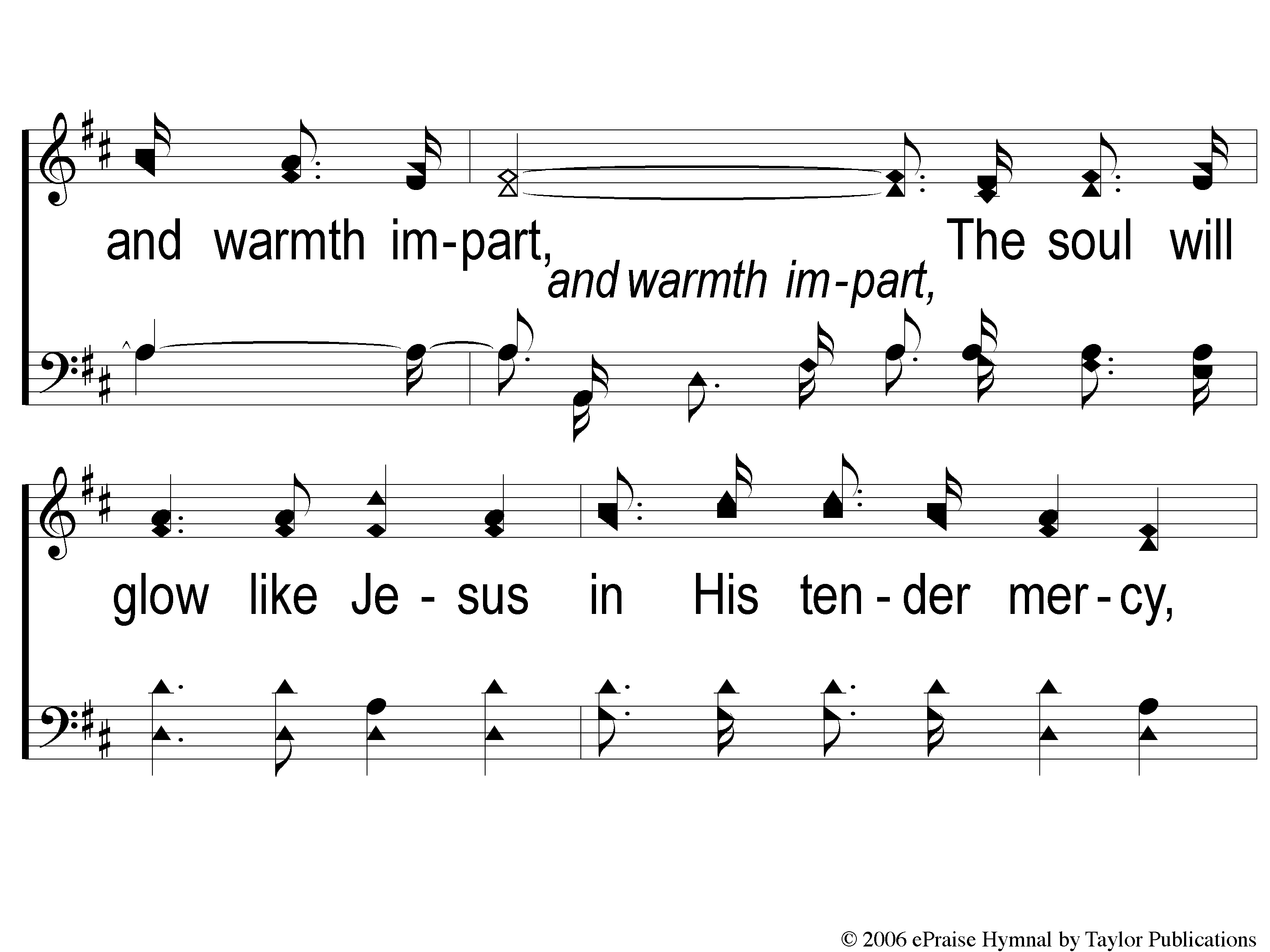 The Love Of God
122
C-2 The Love of God
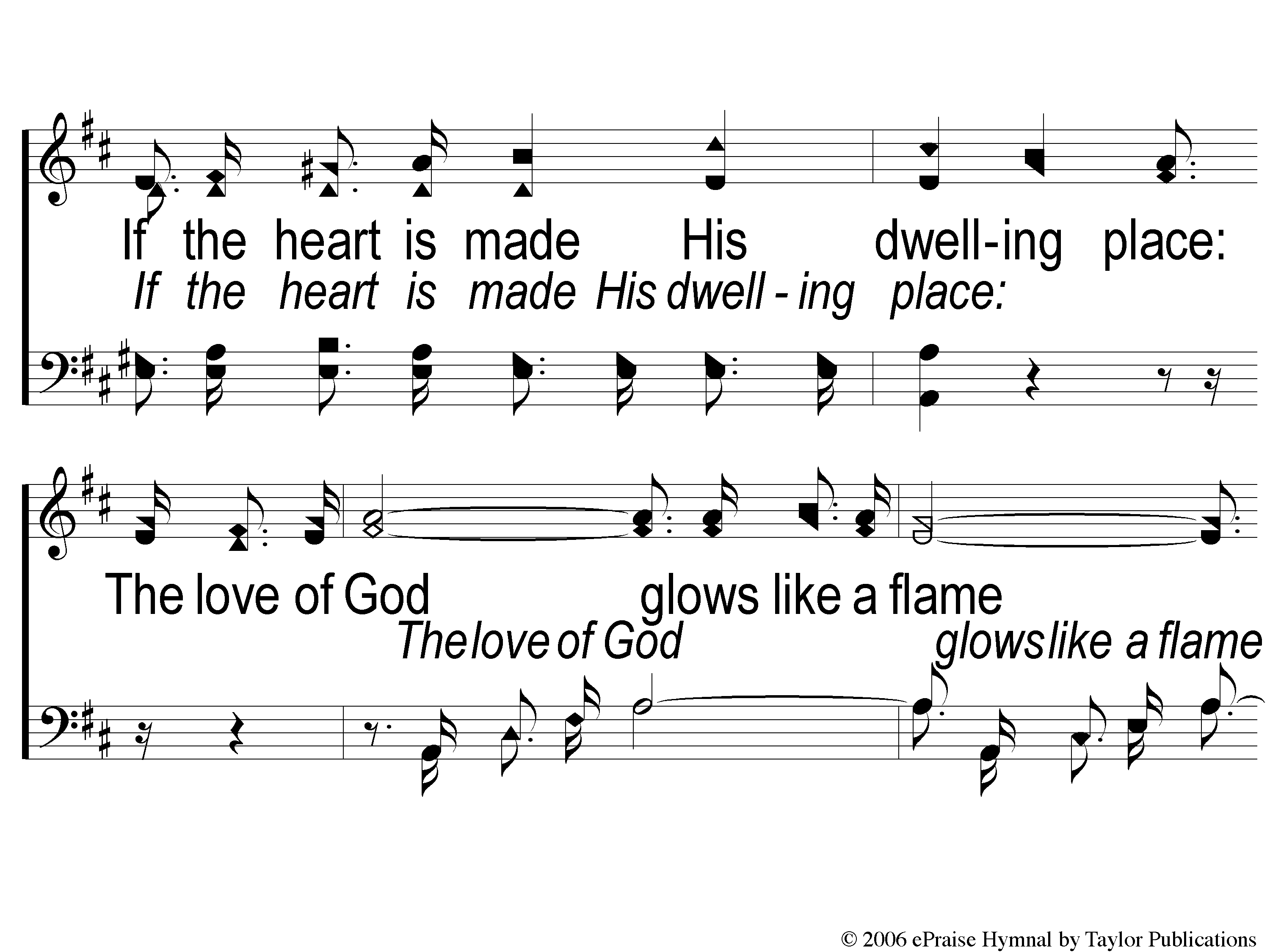 The Love Of God
122
C-3 The Love of God
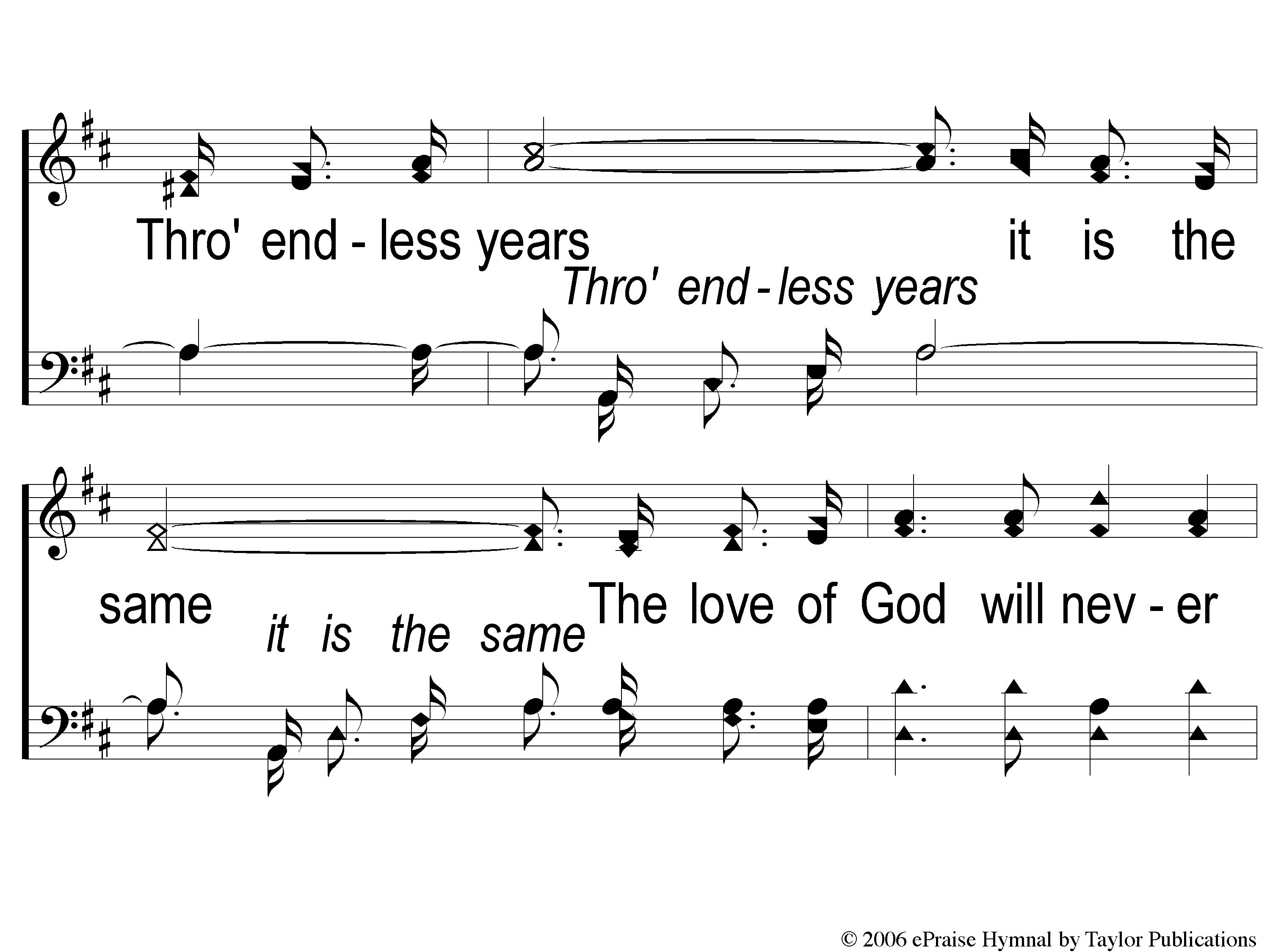 The Love Of God
122
C-4 The Love of God
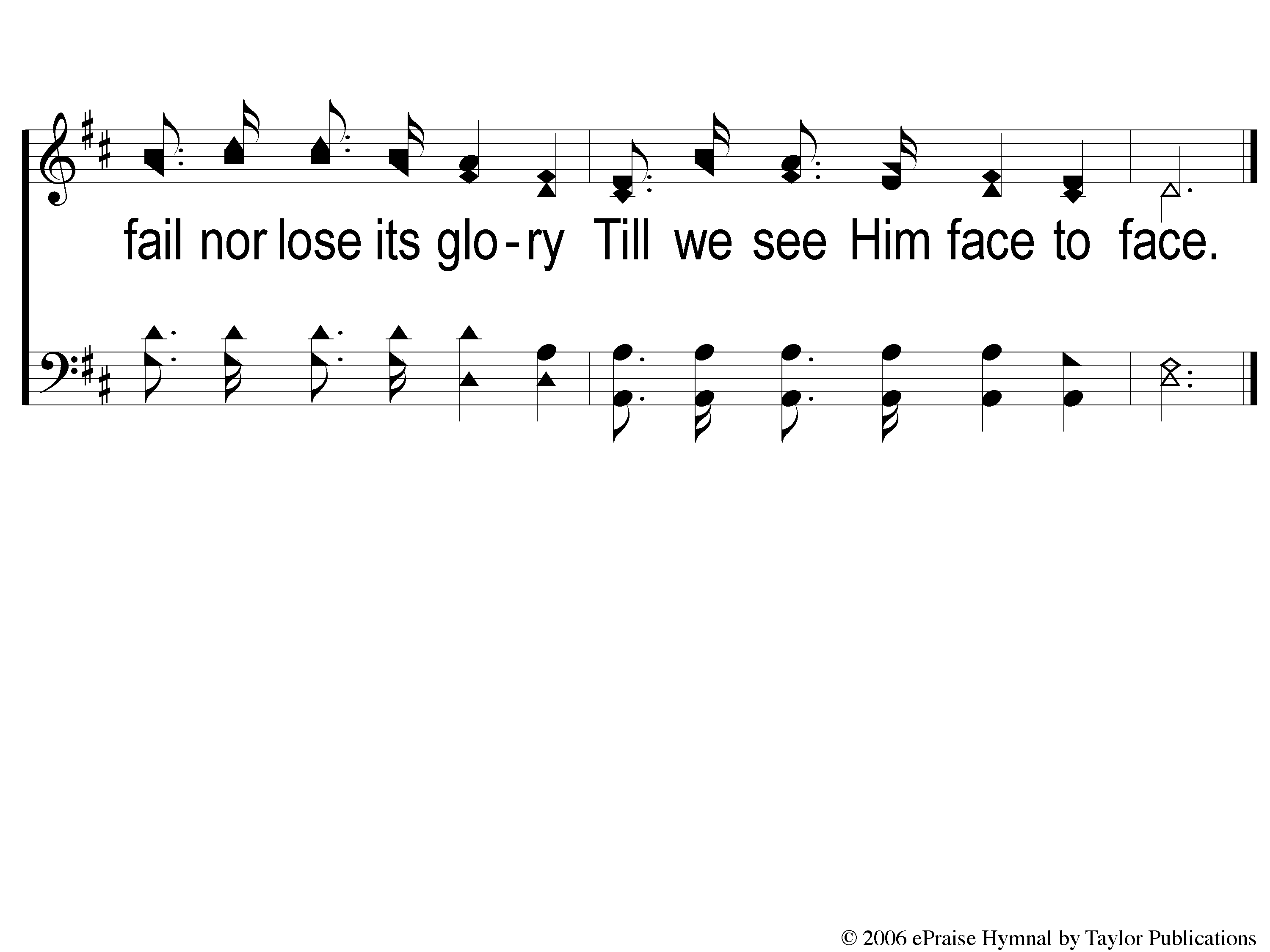 The Love Of God
122
C-5 The Love of God
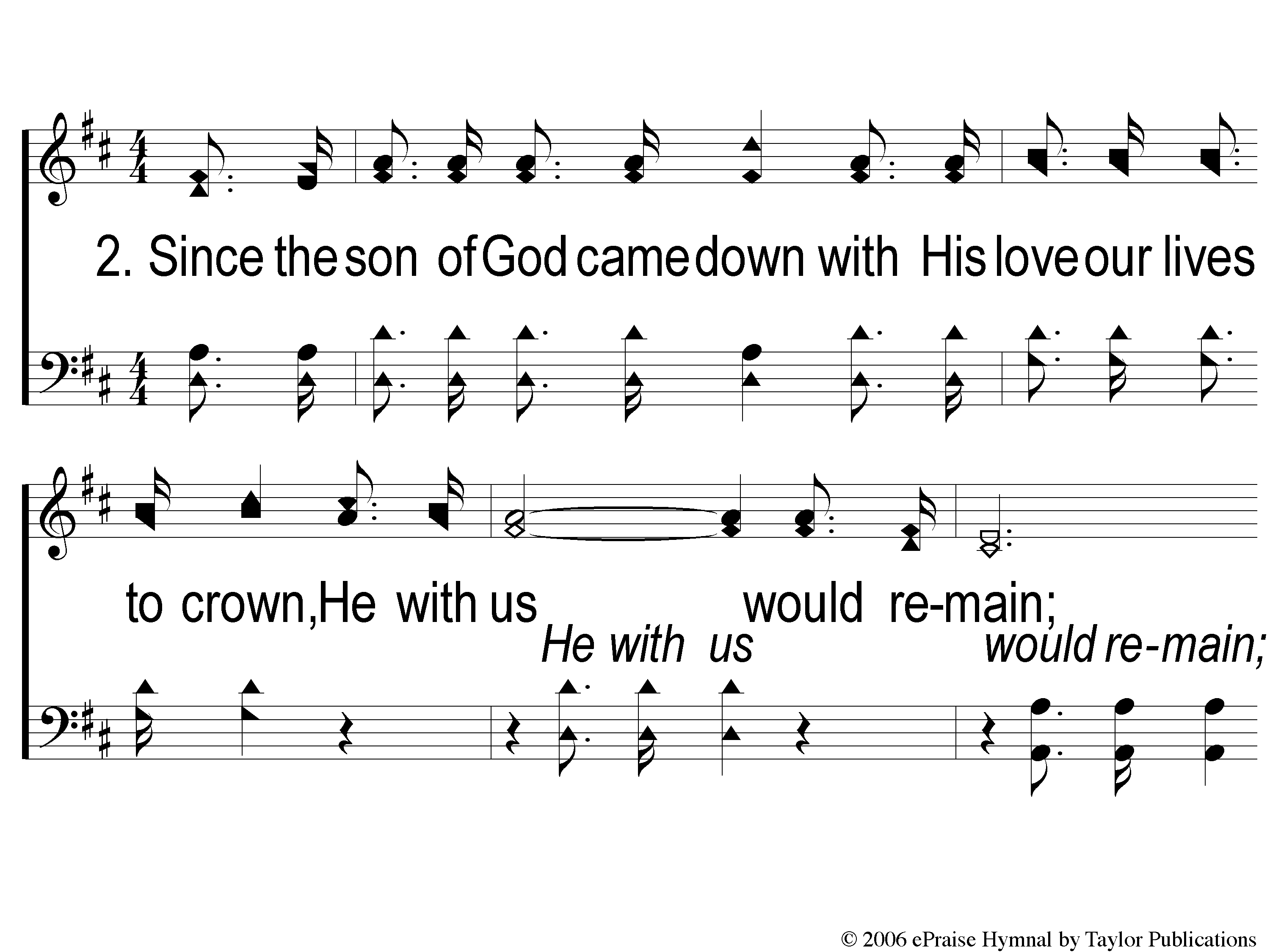 The Love Of God
122
2-1 The Love of God
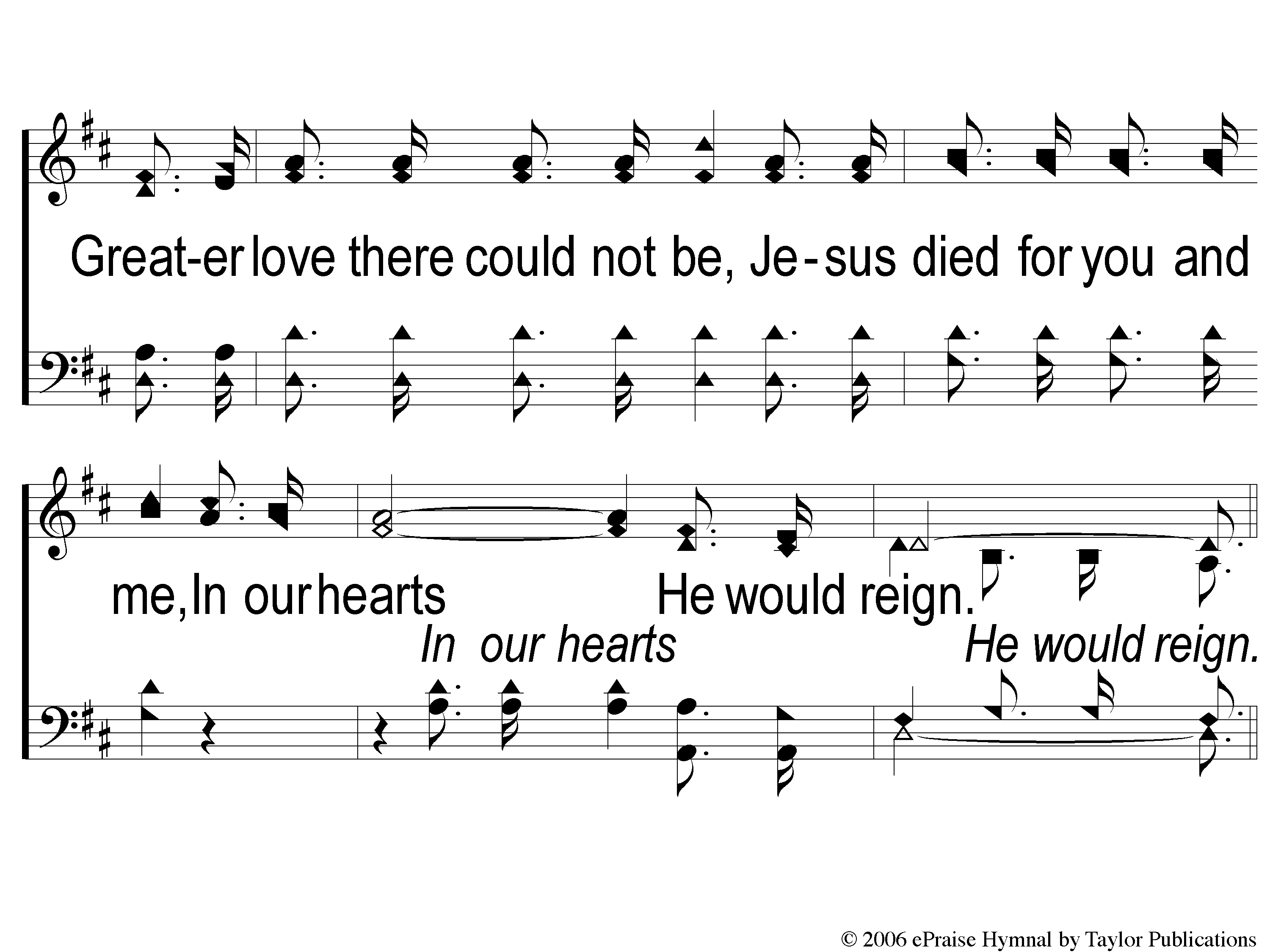 The Love Of God
122
2-2 The Love of God
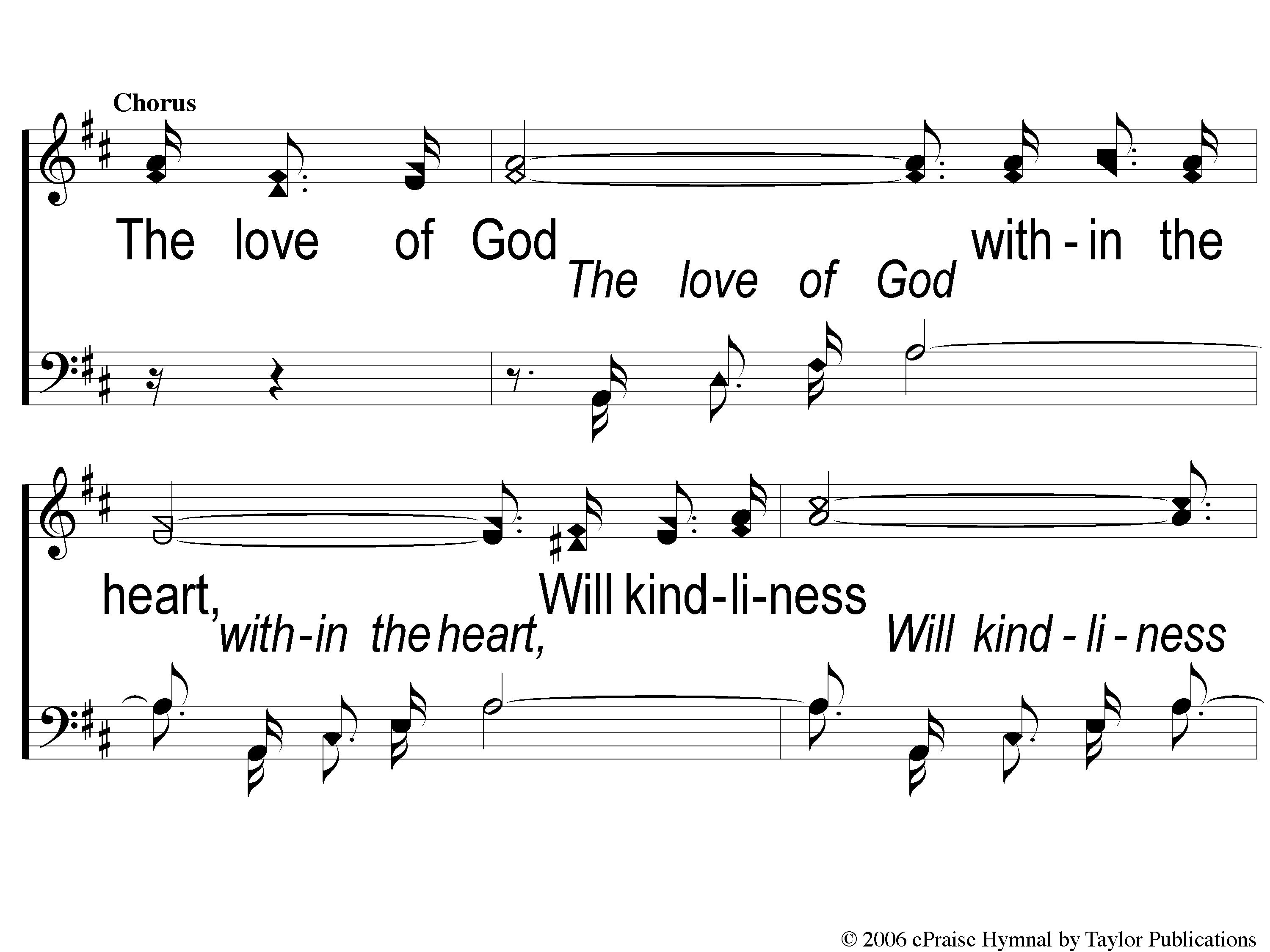 The Love Of God
122
C-1 The Love of God
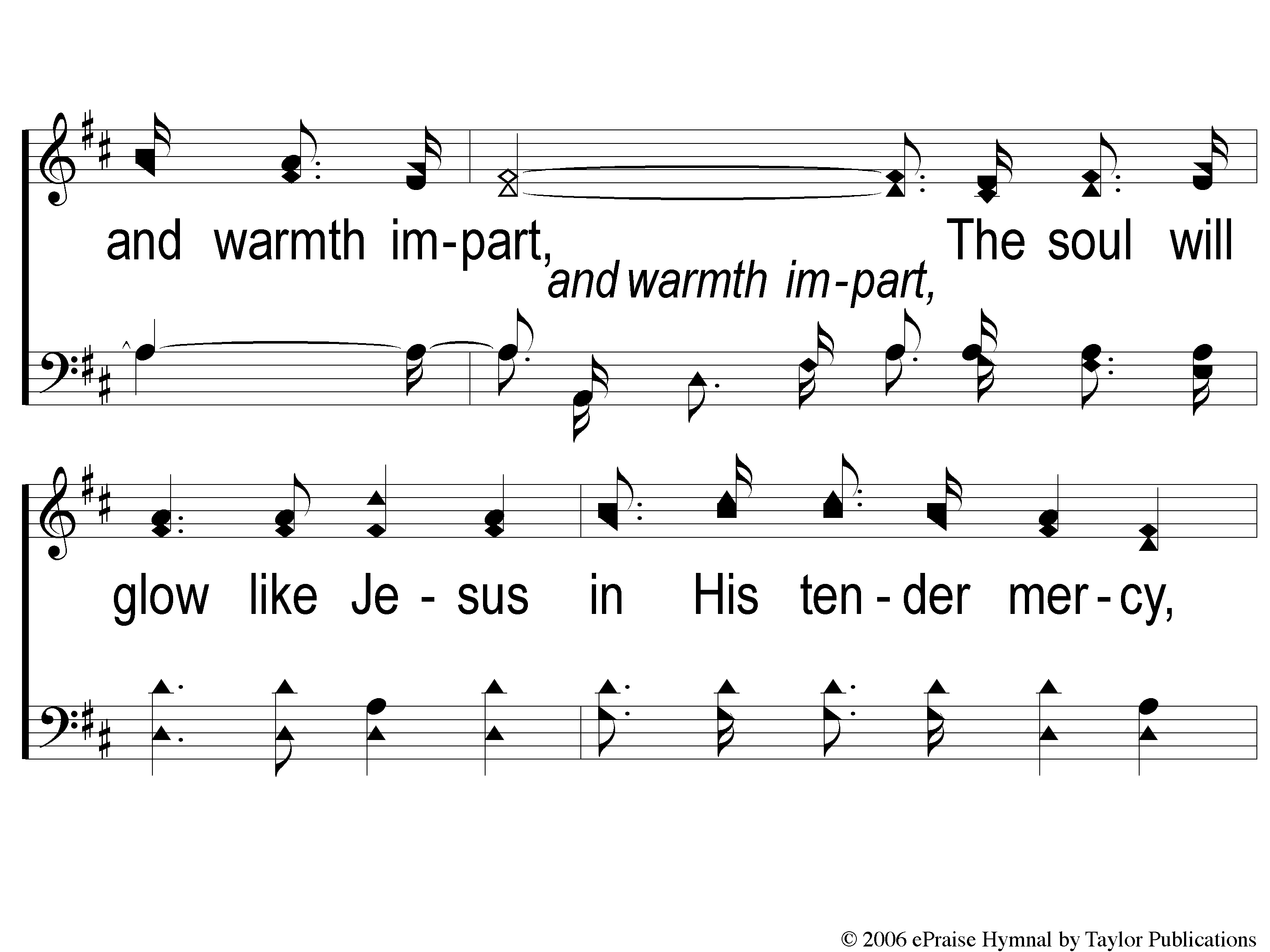 The Love Of God
122
C-2 The Love of God
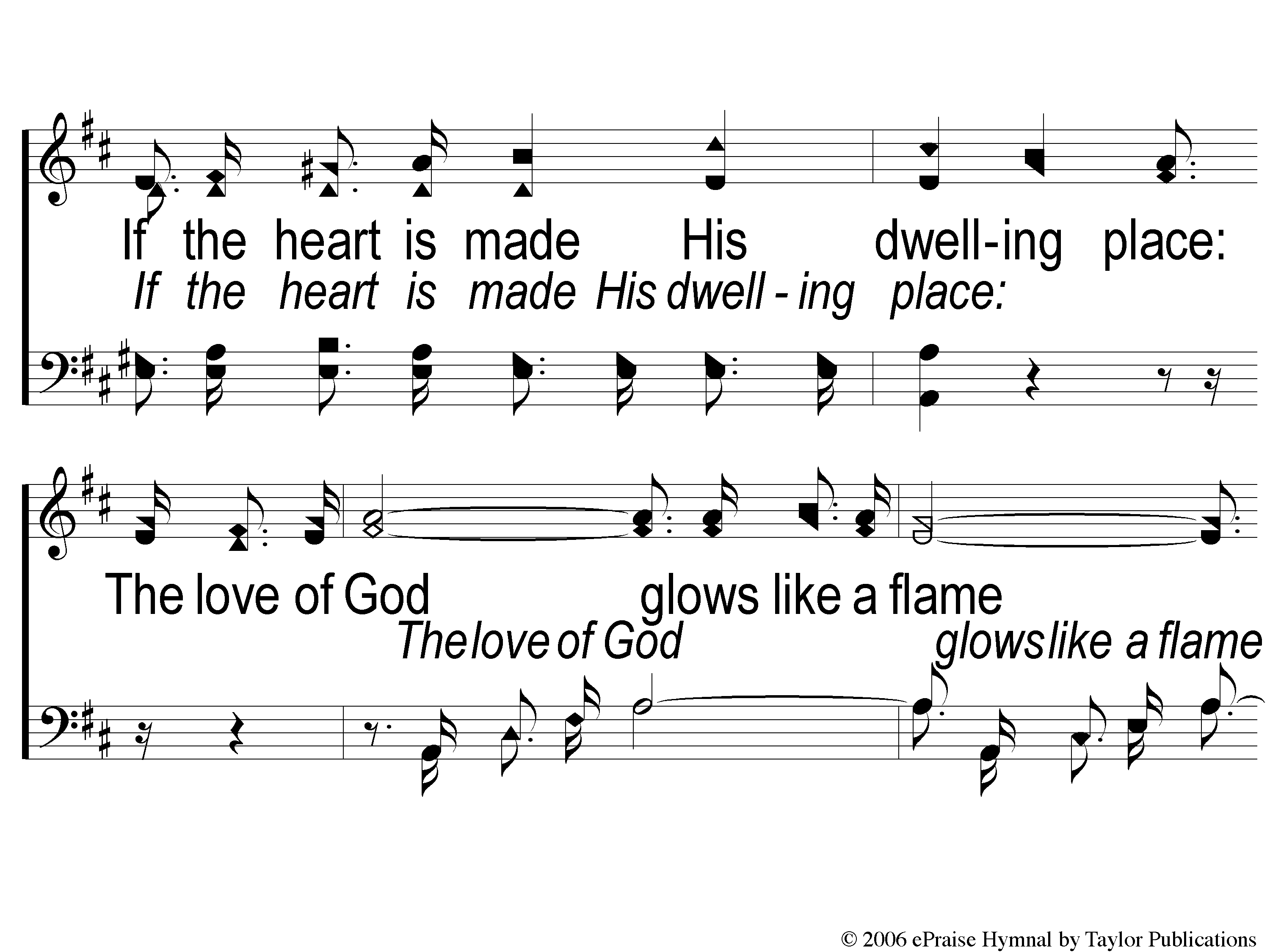 The Love Of God
122
C-3 The Love of God
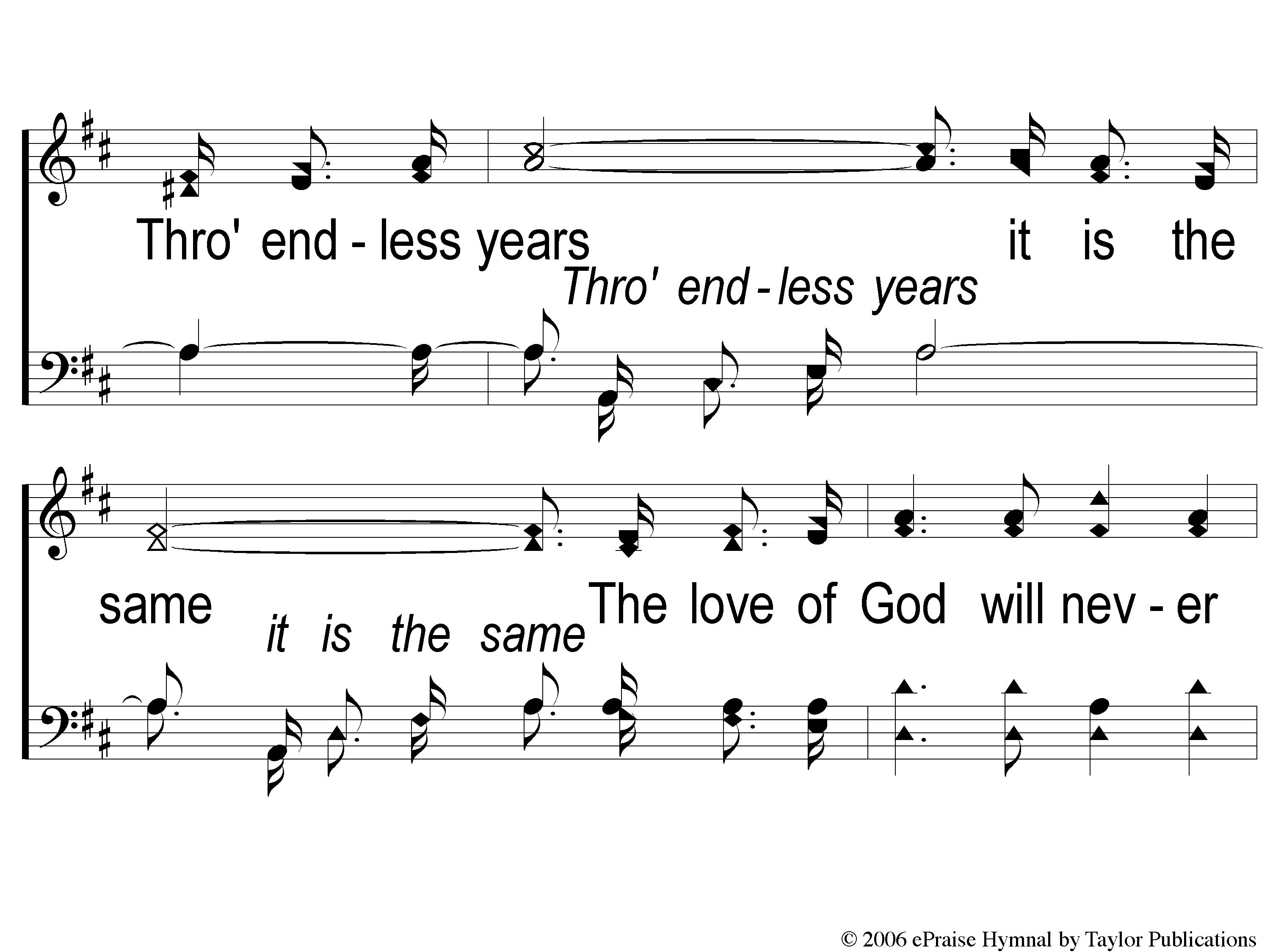 The Love Of God
122
C-4 The Love of God
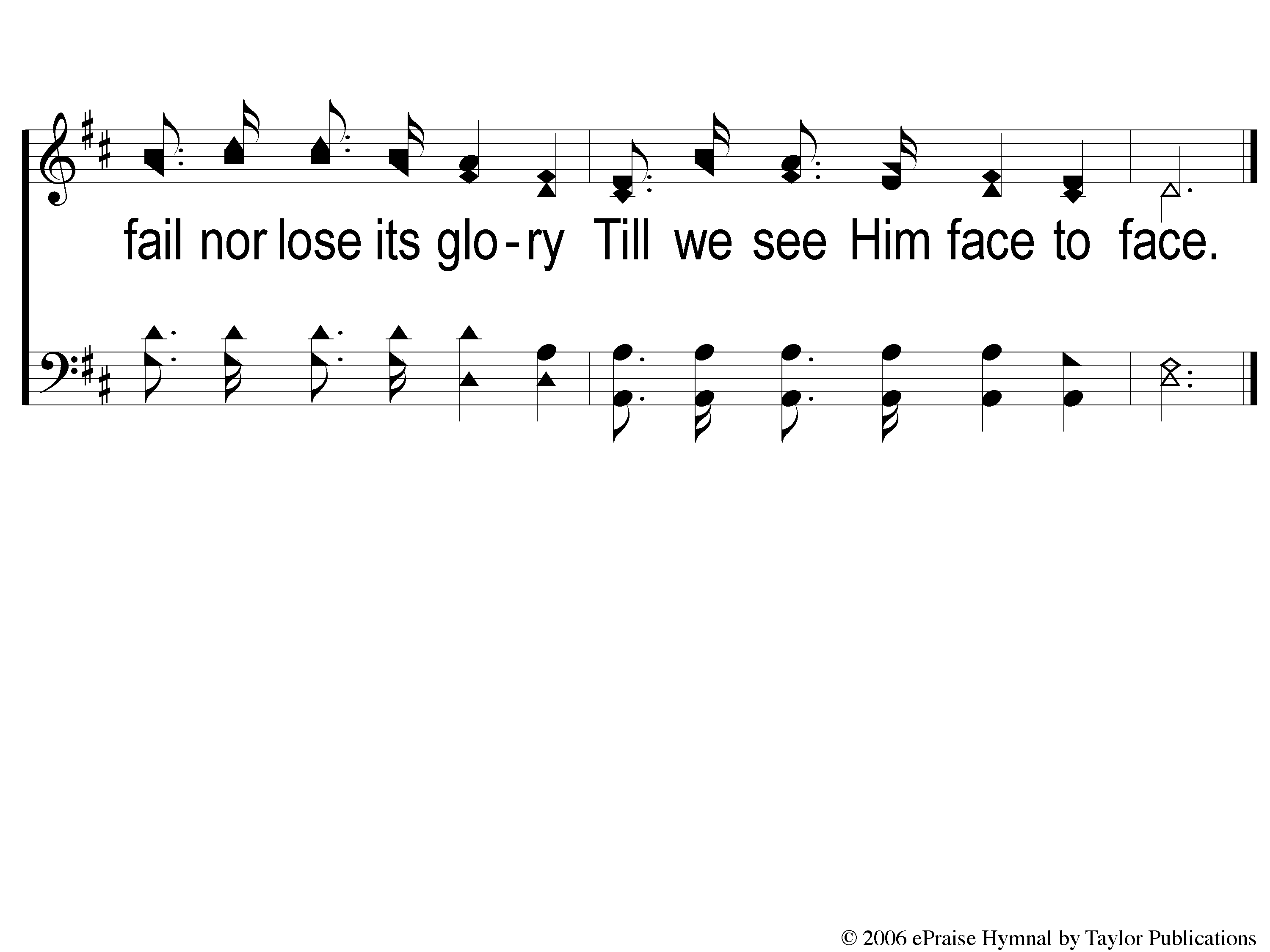 The Love Of God
122
C-5 The Love of God
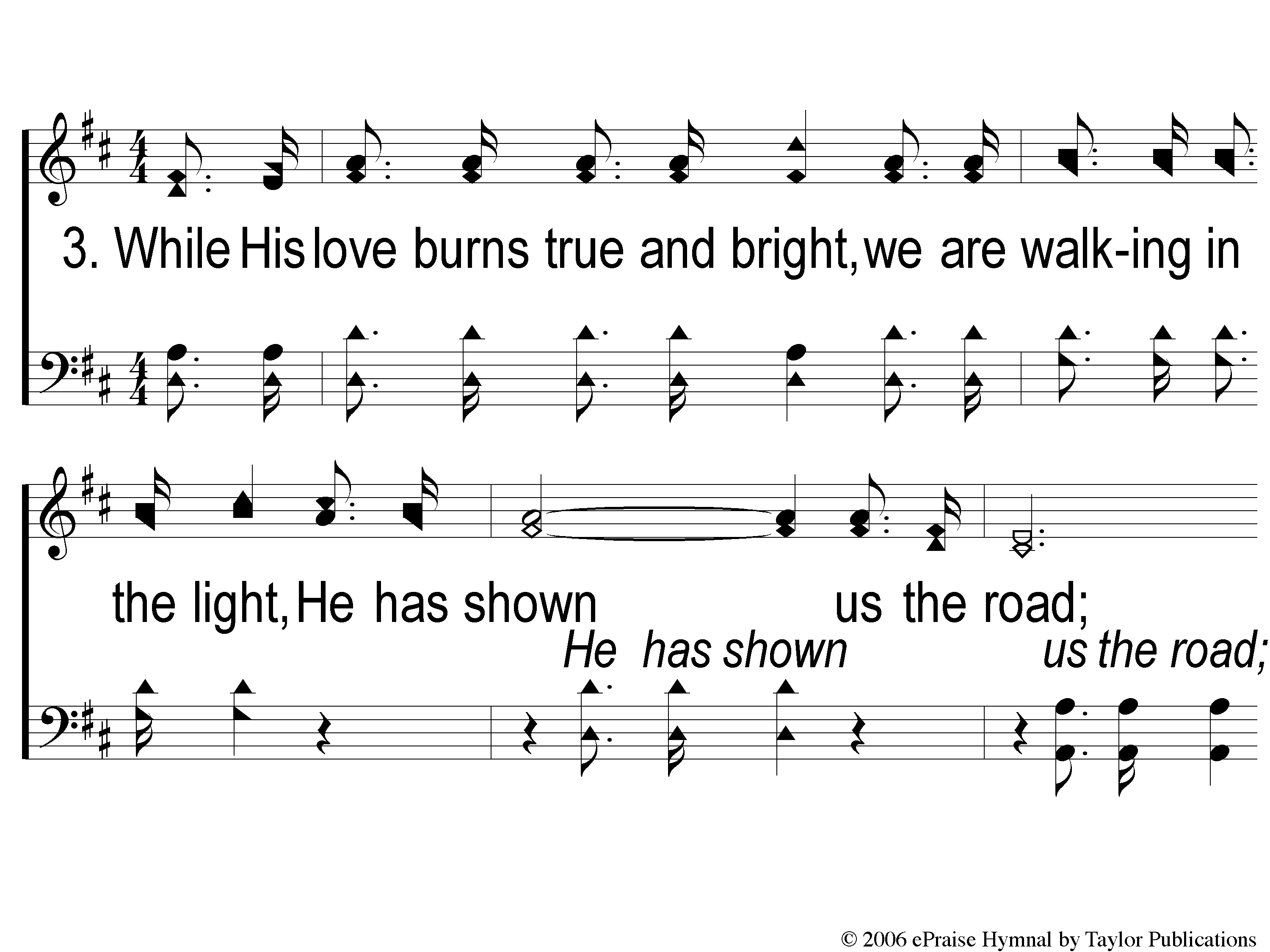 The Love Of God
122
3-1 The Love of God
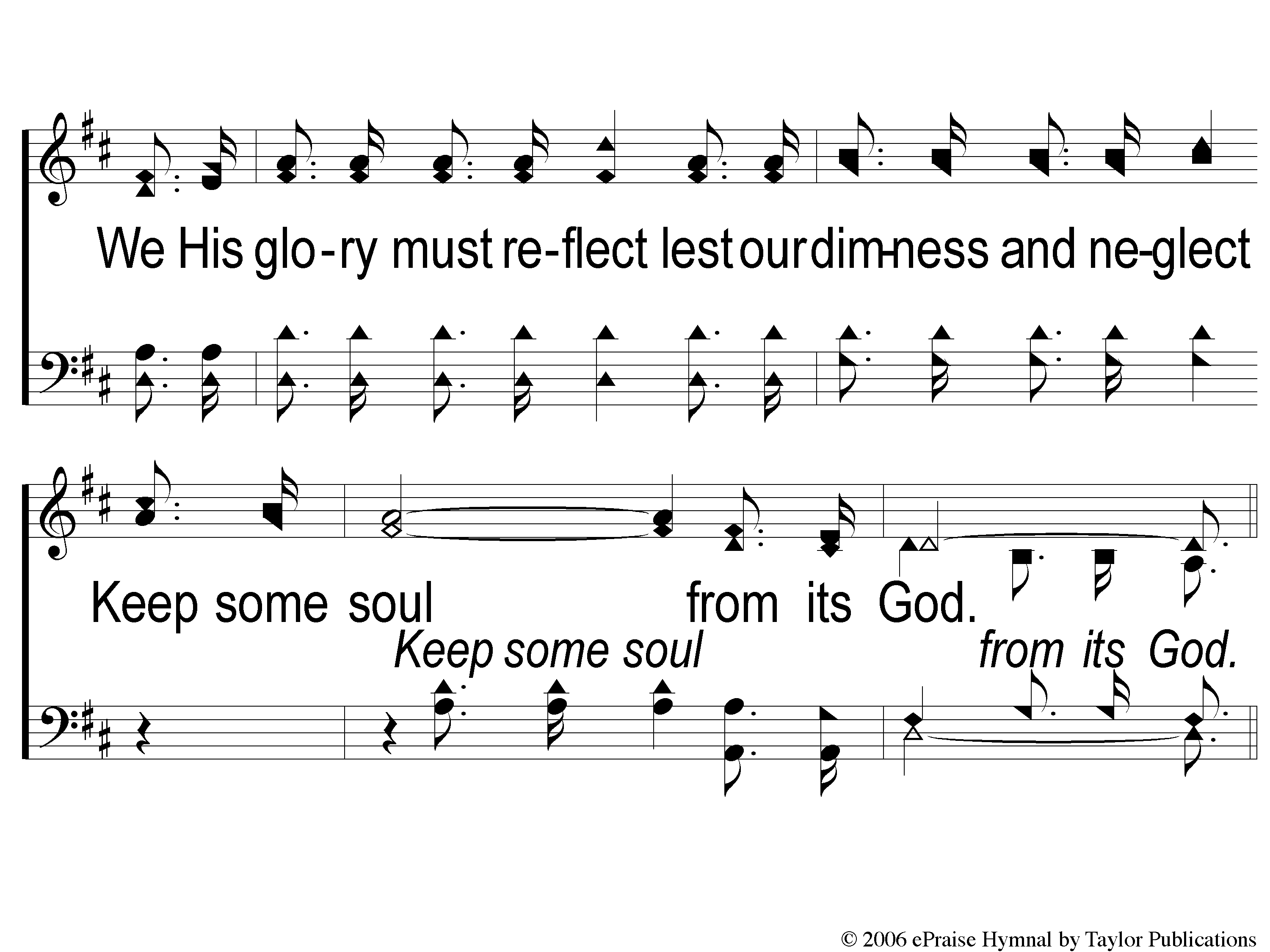 The Love Of God
122
3-2 The Love of God
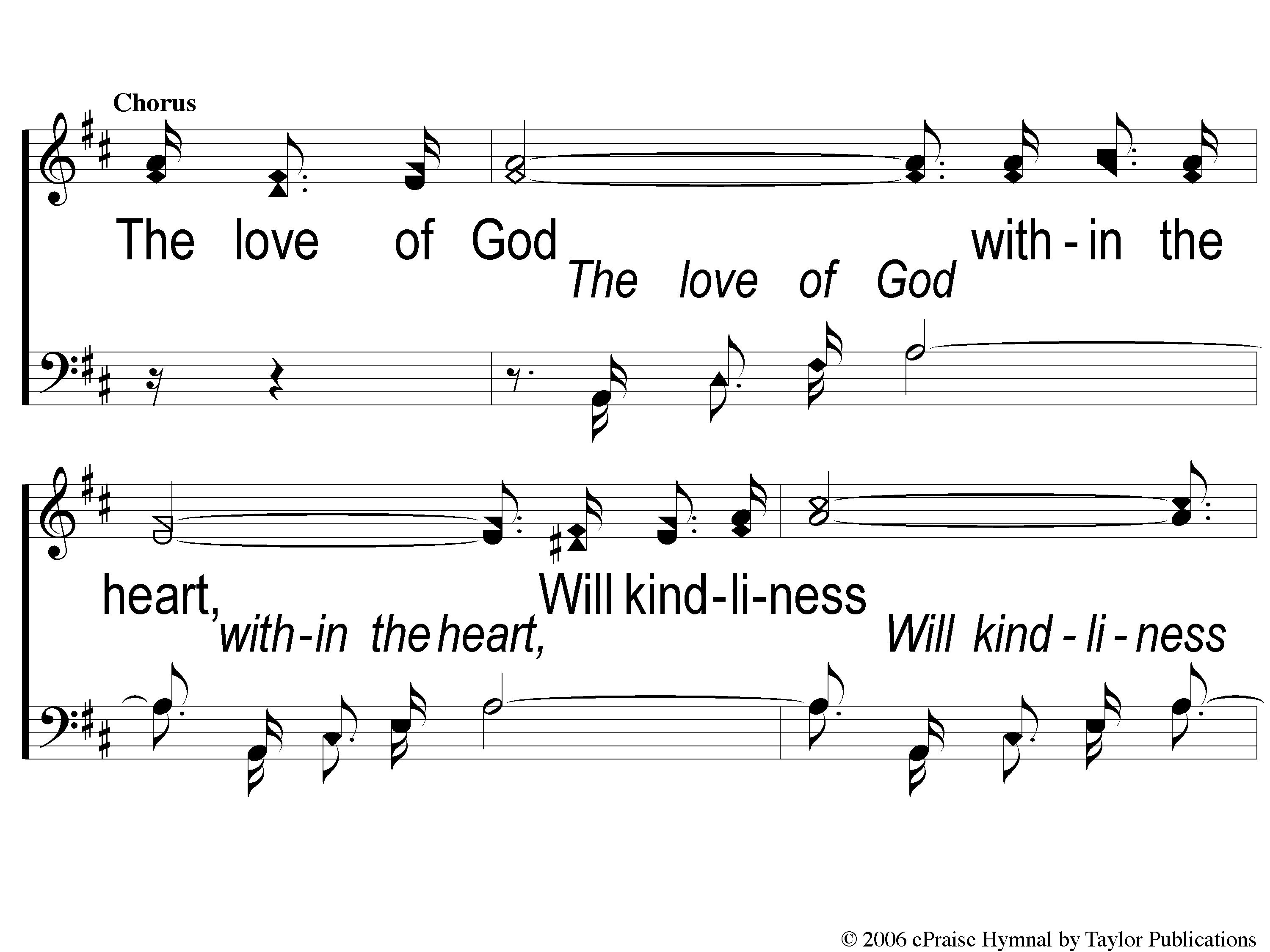 The Love Of God
122
C-1 The Love of God
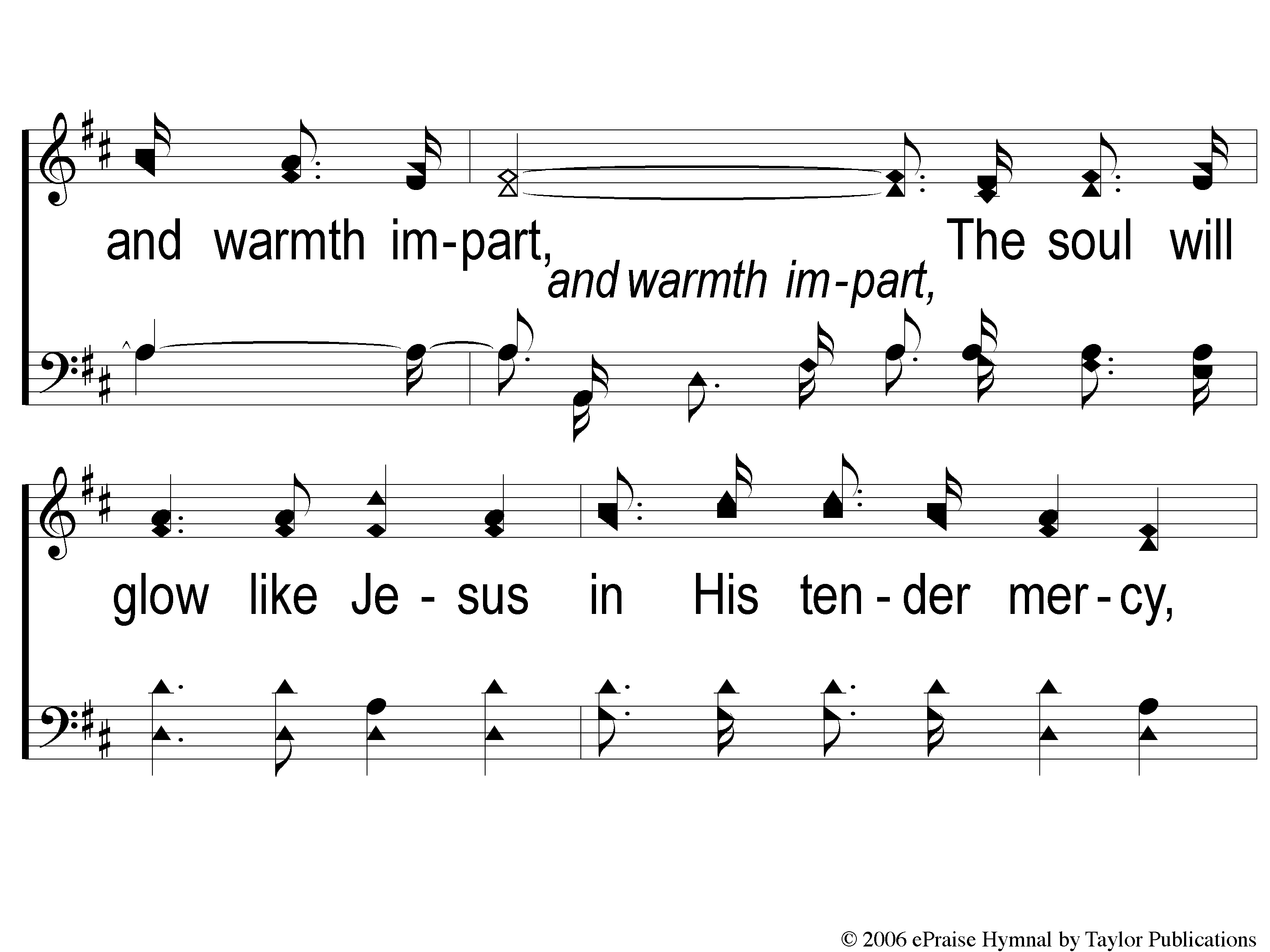 The Love Of God
122
C-2 The Love of God
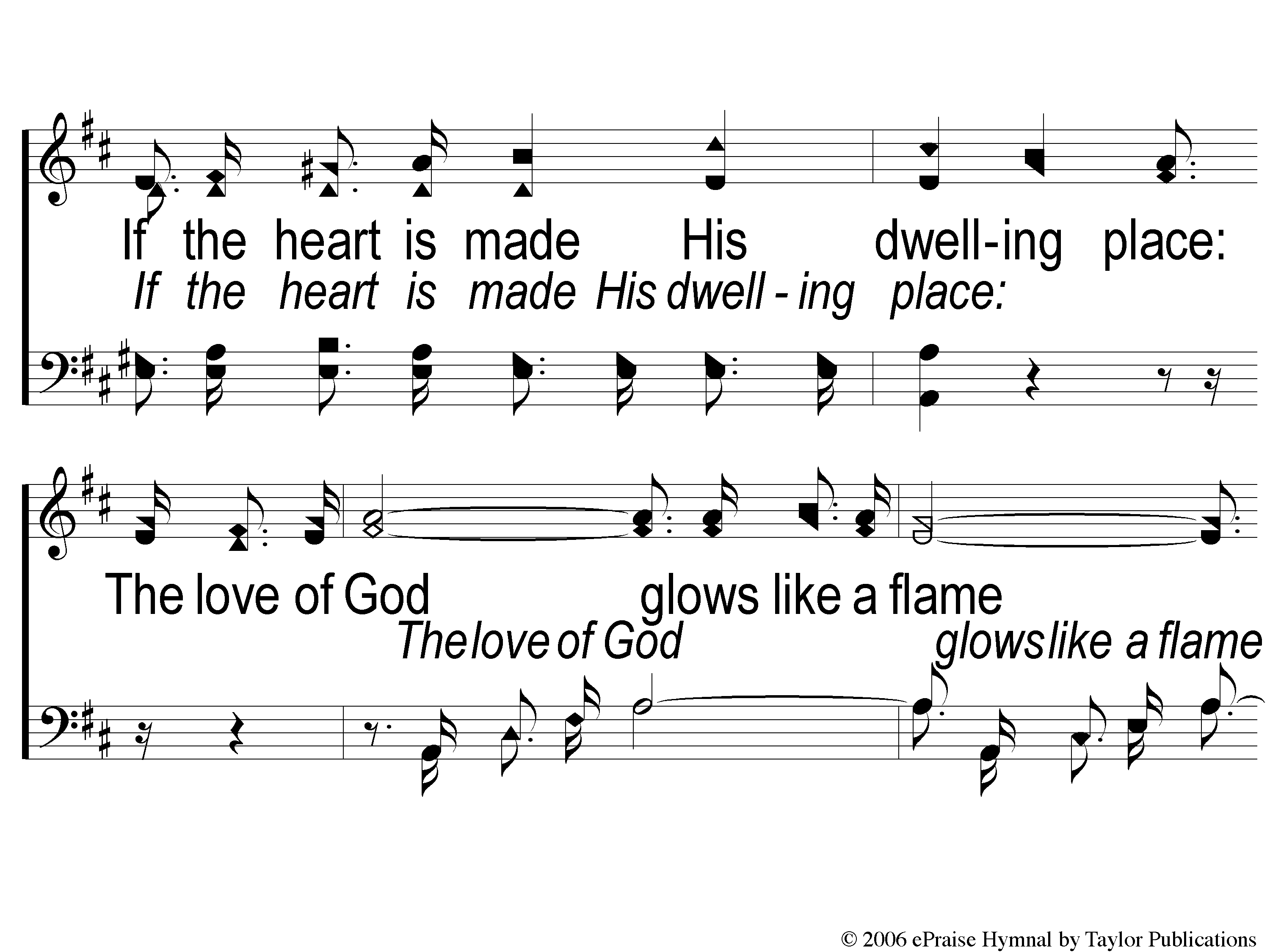 The Love Of God
122
C-3 The Love of God
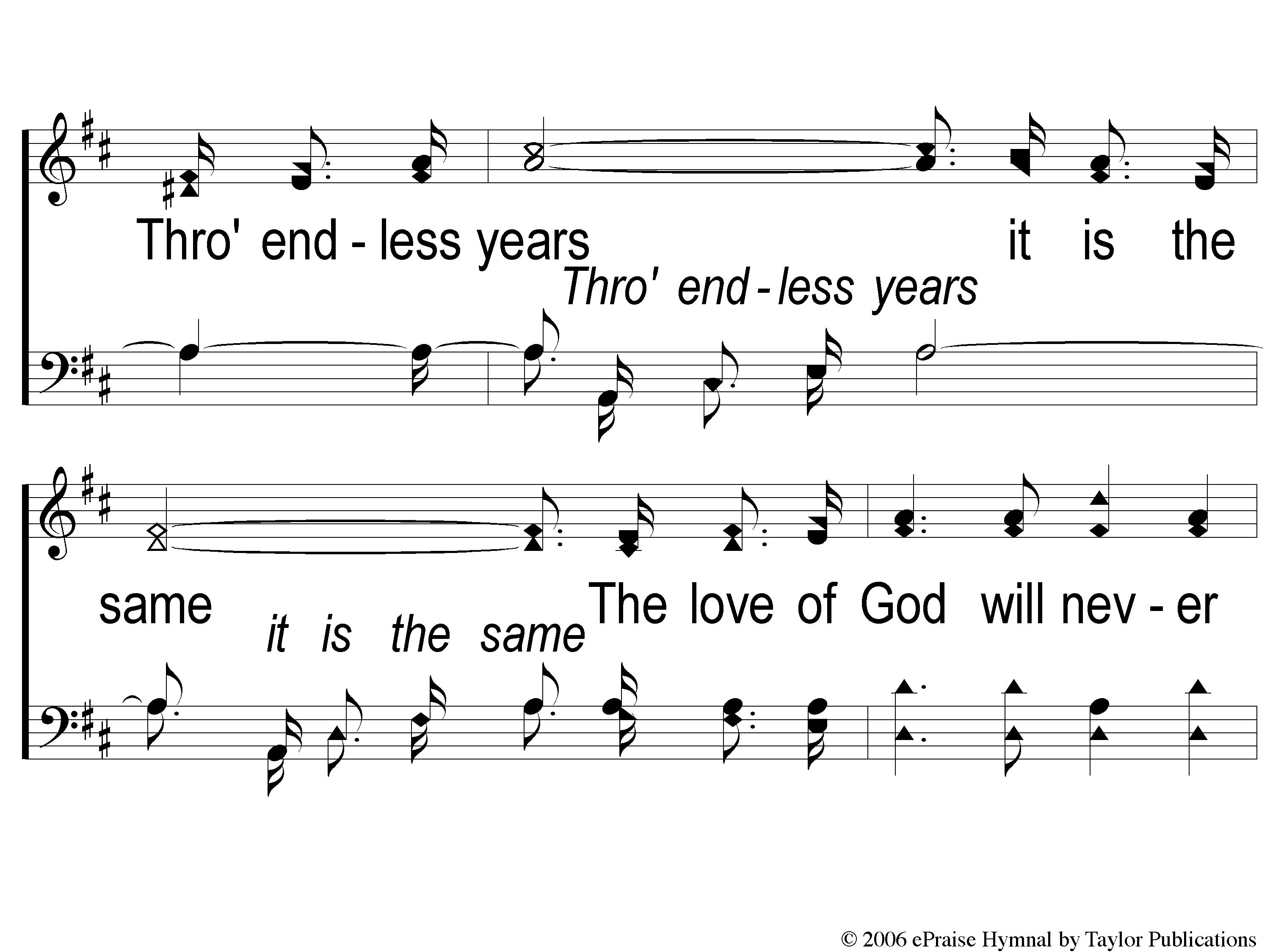 The Love Of God
122
C-4 The Love of God
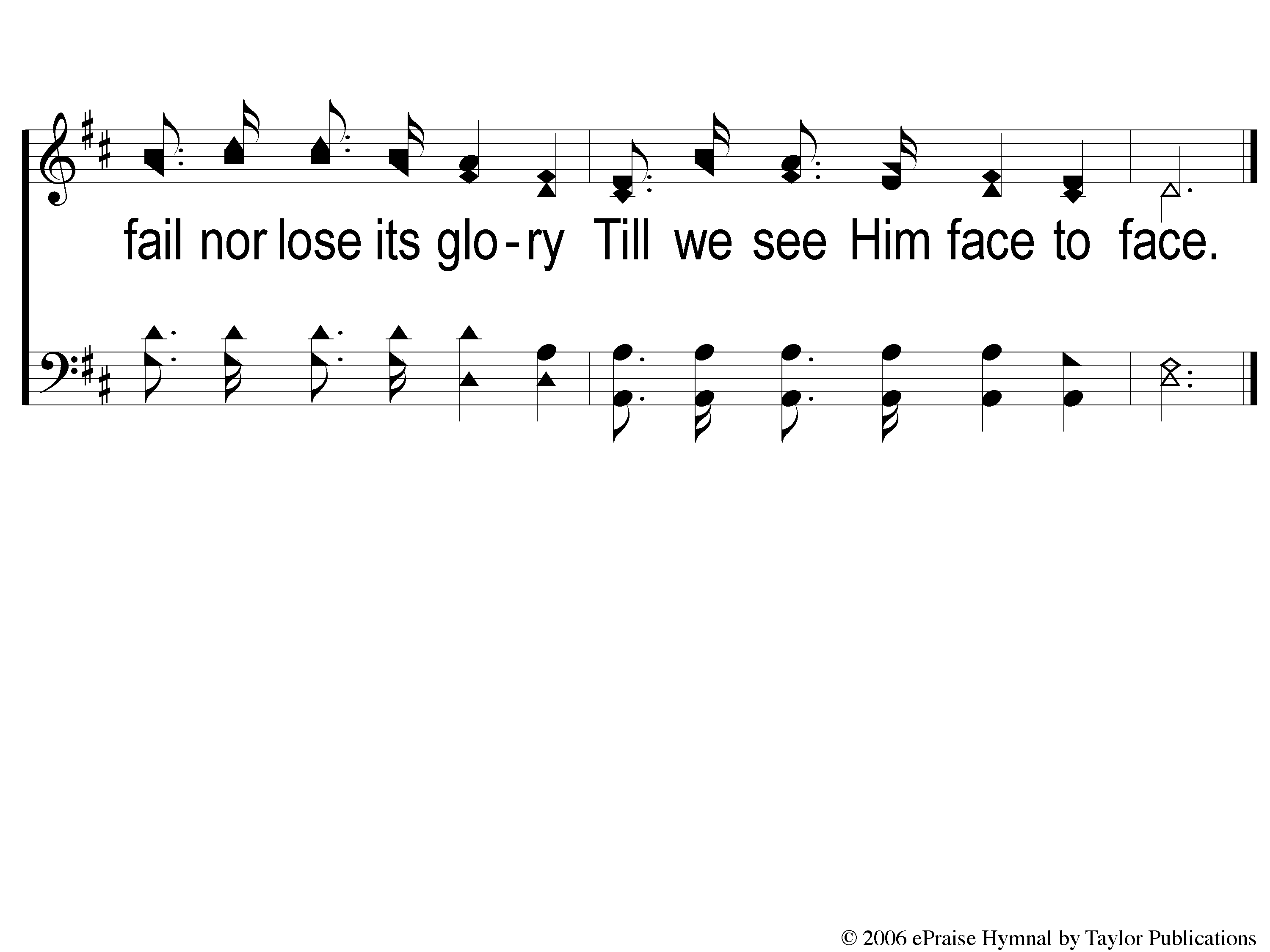 The Love Of God
122
C-5 The Love of God
SCRIPTURE READING:
1 John 4:7-11
STAND
IN GOOD STEAD
STAND
IN THE LOVE OF GOD
FOUR WORDS
PHILEO
STORGE
EROS
AGAPE
PHILEO
φιλέω
PHILEO LOVE
Philadelphia
PHILEO LOVE
Philadelphia
= Philos + Adelphos
PHILEO LOVE
Philadelphia
= Philos + Adelphos
  Love  +  Brother
PHILEO LOVE
Philosophy
= Philos + Sophia
PHILEO LOVE
Philosophy
= Philos + Sophia
     Love   +  Wisdom
PHILEO LOVE
= affectionate, friendly love
Jn. 11:3, 21:15-17
1 Thess. 3:2
STORGE
στοργή
STORGE LOVE
= family love, kinship
Rom. 1:31, 12:10
2 Tim. 3:3
STORGE LOVE
Examples: 
Abram & Lot – Gen. 12:5
Paul & Timothy – Gal. 4:19
John – 1 Jn. 2:1
EROS
ἔρως
EROS LOVE
= passionate, lustful affection
Gen. 2:20-25
Song of Solomon
AGAPE
ἀγάπη
AGAPE LOVE
= selfless, universal love for all
Rom. 5:6-8
1 Jn. 4:9-10, 19
HAVE YOU
SHOWN YOUR LOVE
FOR GOD?
I AM RESOLVED
#948
INVITATIONSONG
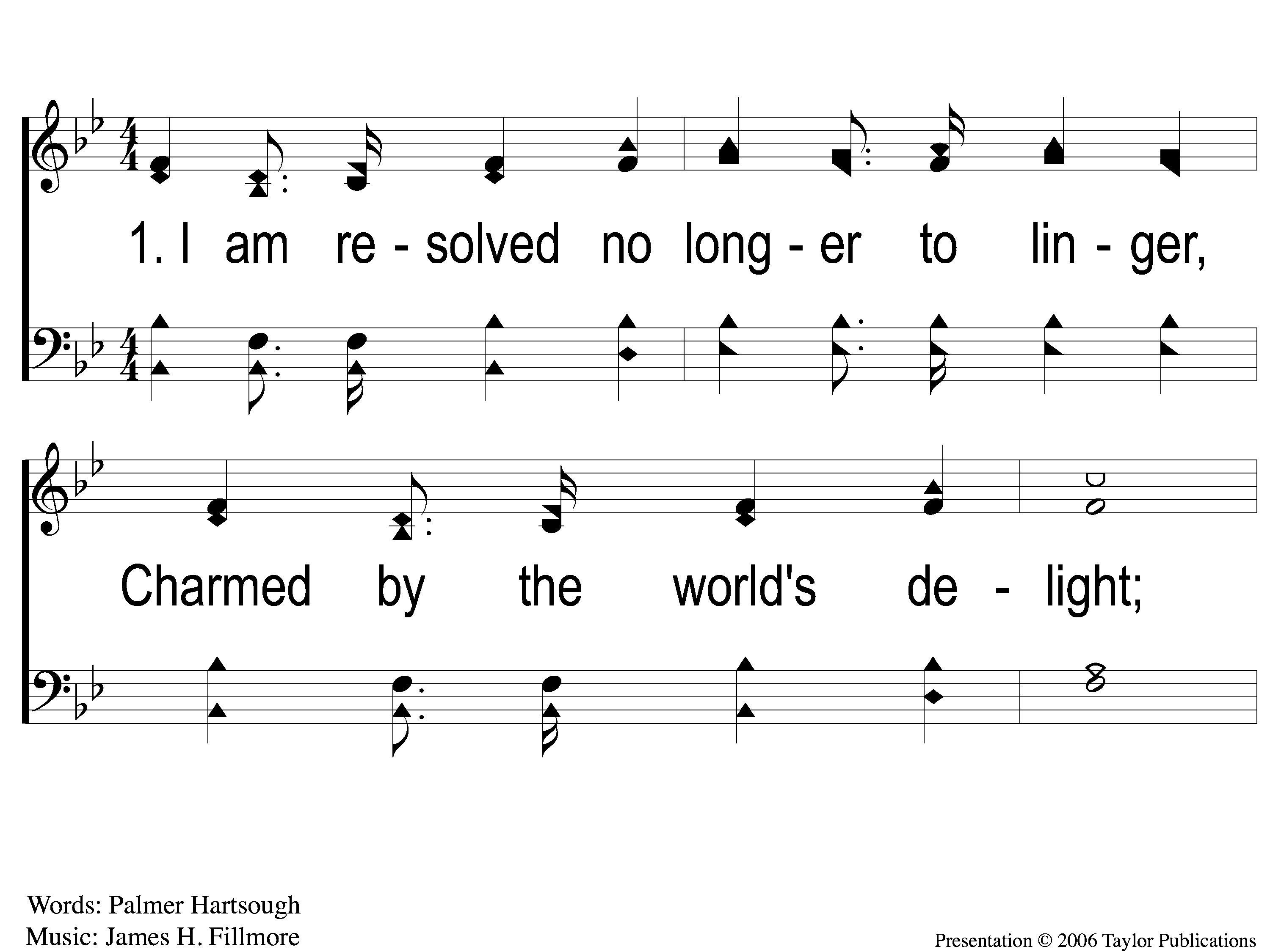 I Am Resolved
948
1-1 I Am Resolved
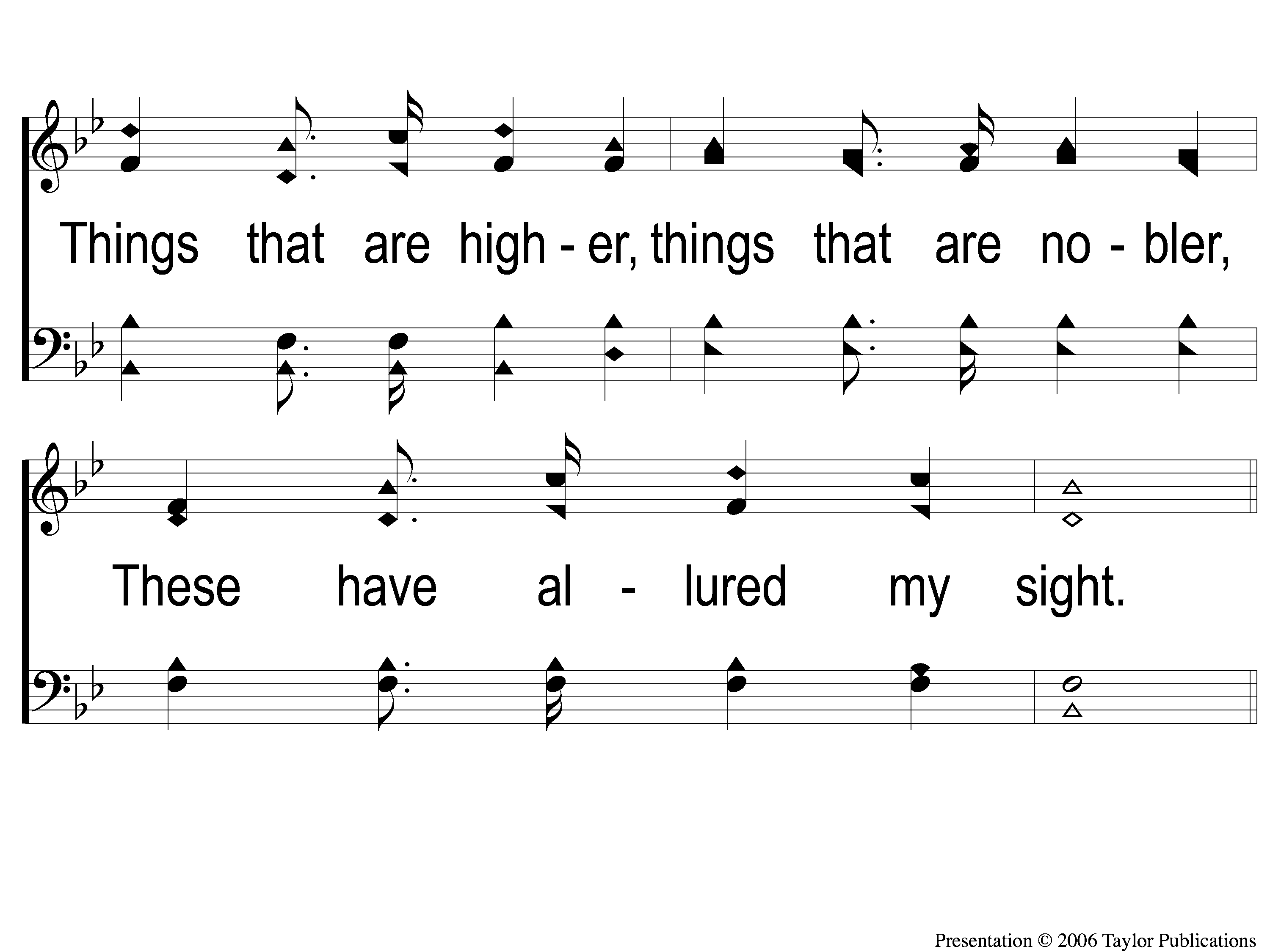 I Am Resolved
948
1-2 I Am Resolved
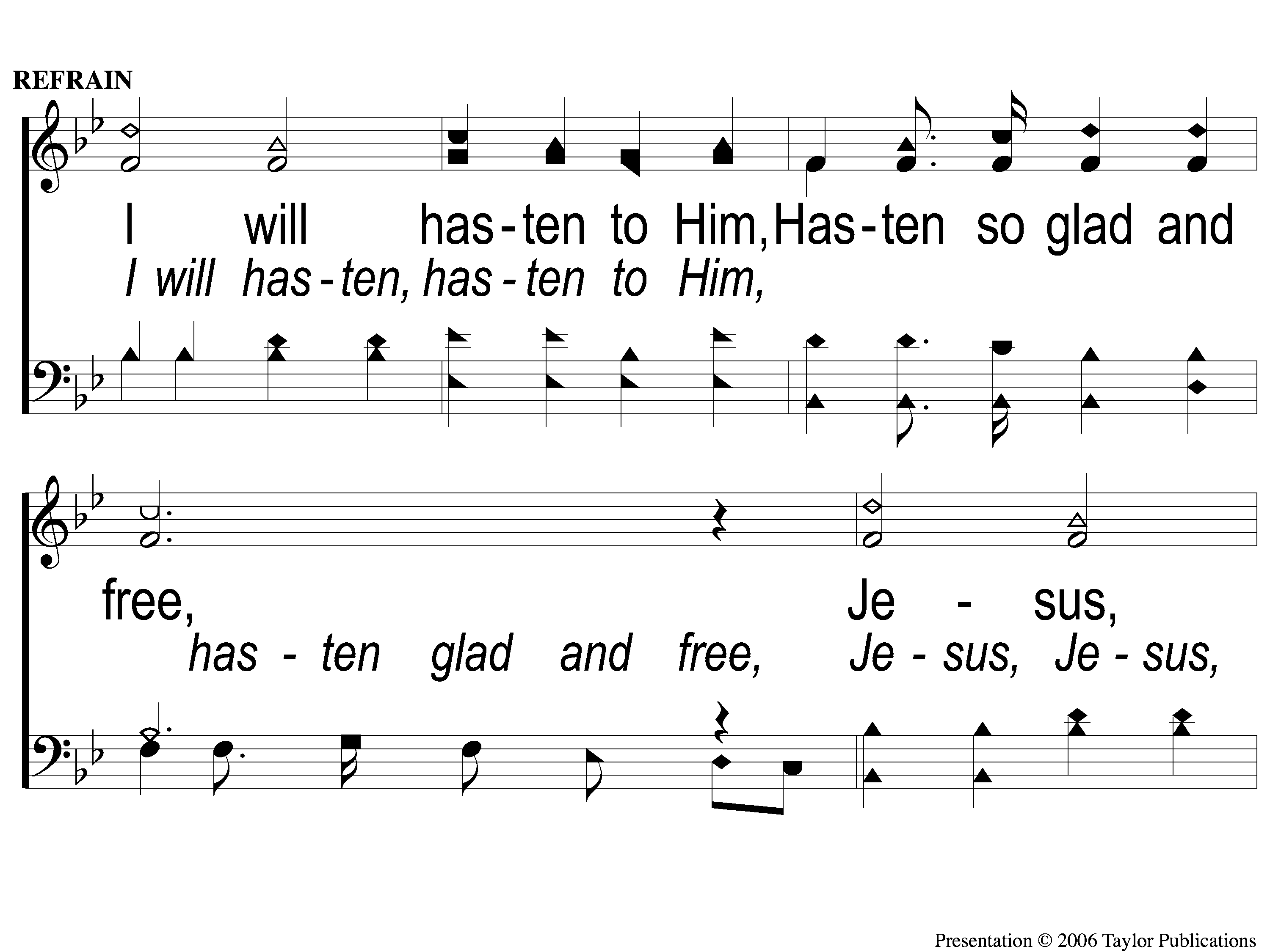 I Am Resolved
948
C-1 I Am Resolved
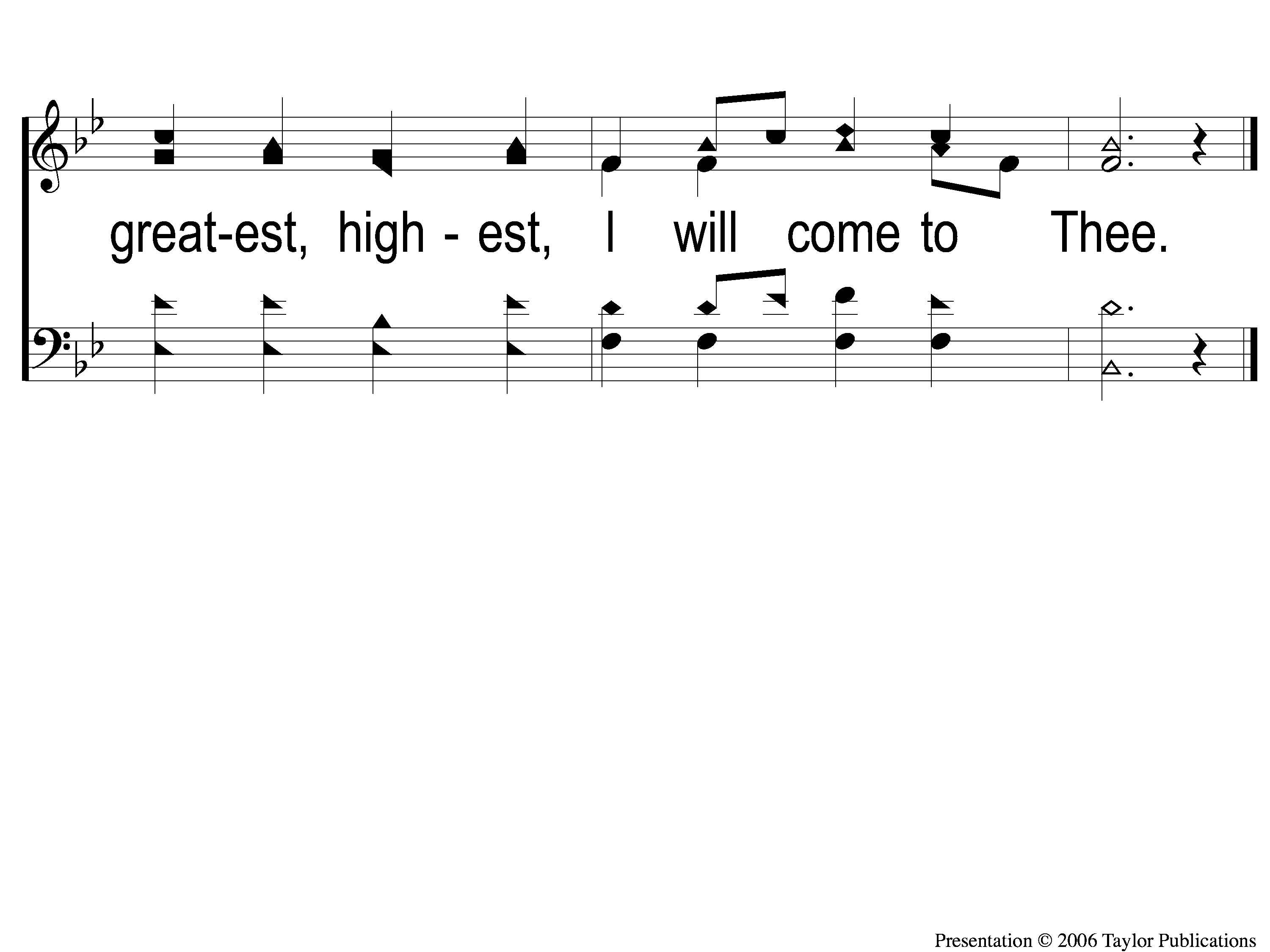 I Am Resolved
948
C-2 I Am Resolved
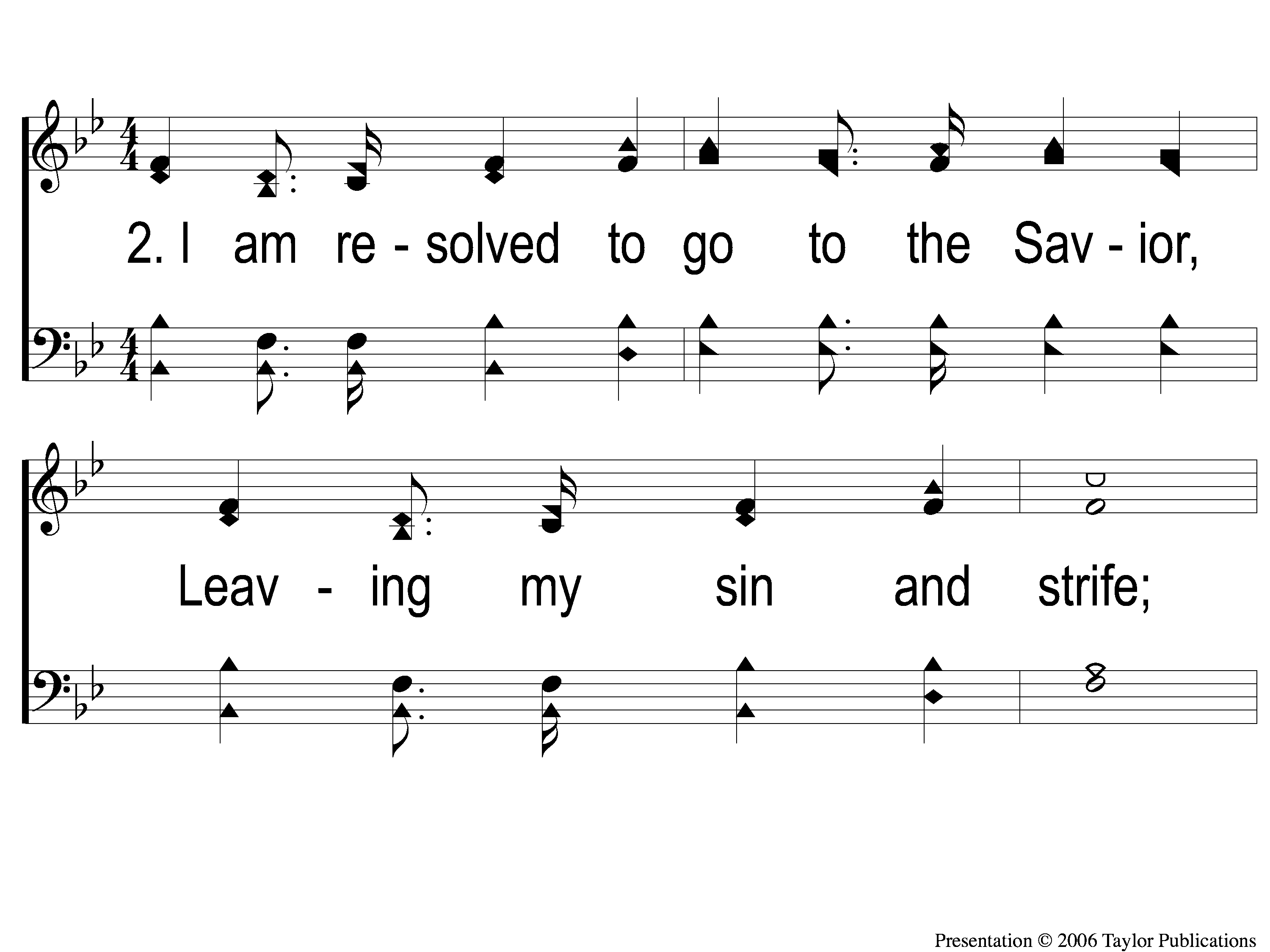 I Am Resolved
948
2-1 I Am Resolved
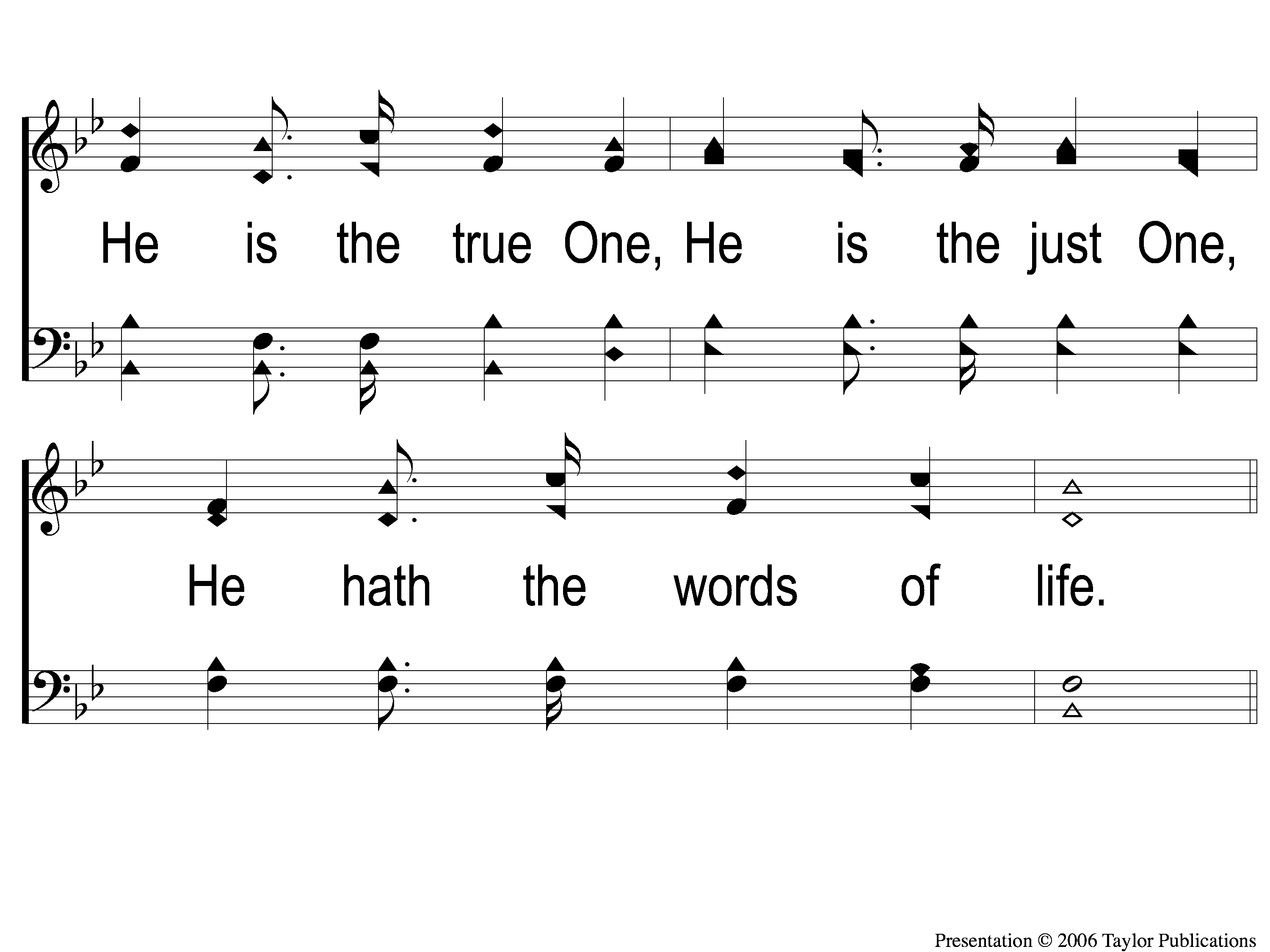 I Am Resolved
948
2-2 I Am Resolved
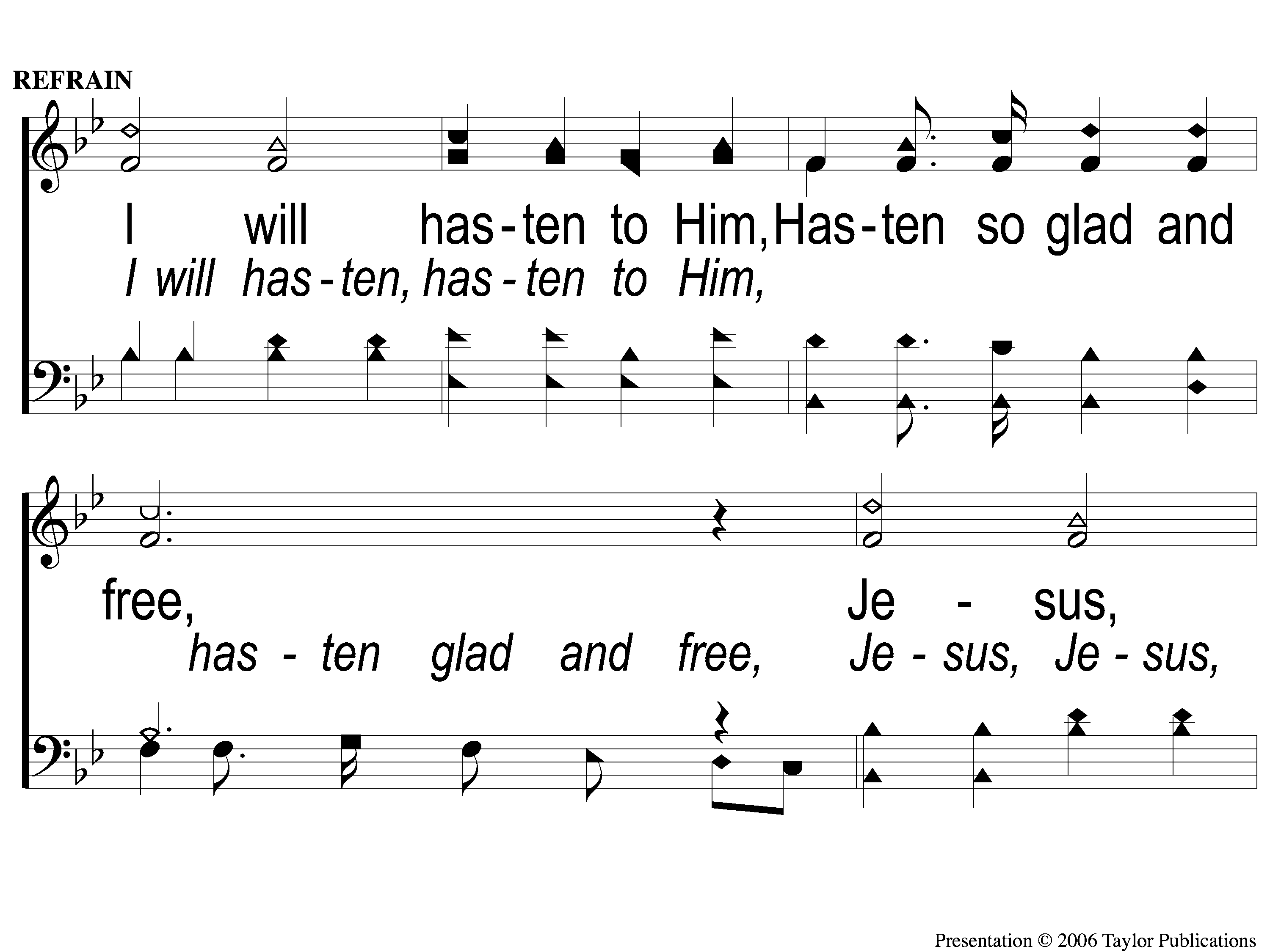 I Am Resolved
948
C-1 I Am Resolved
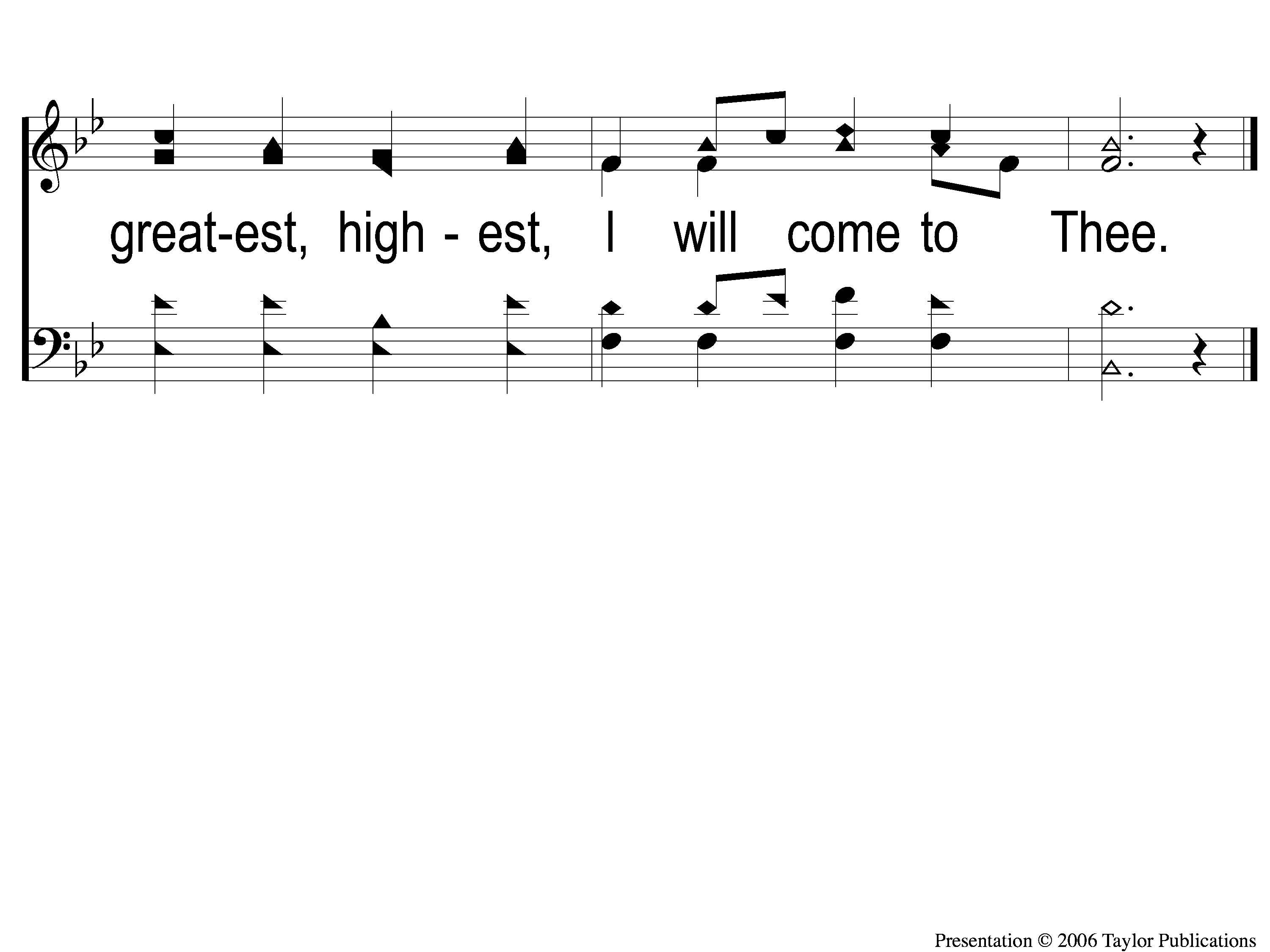 I Am Resolved
948
C-2 I Am Resolved
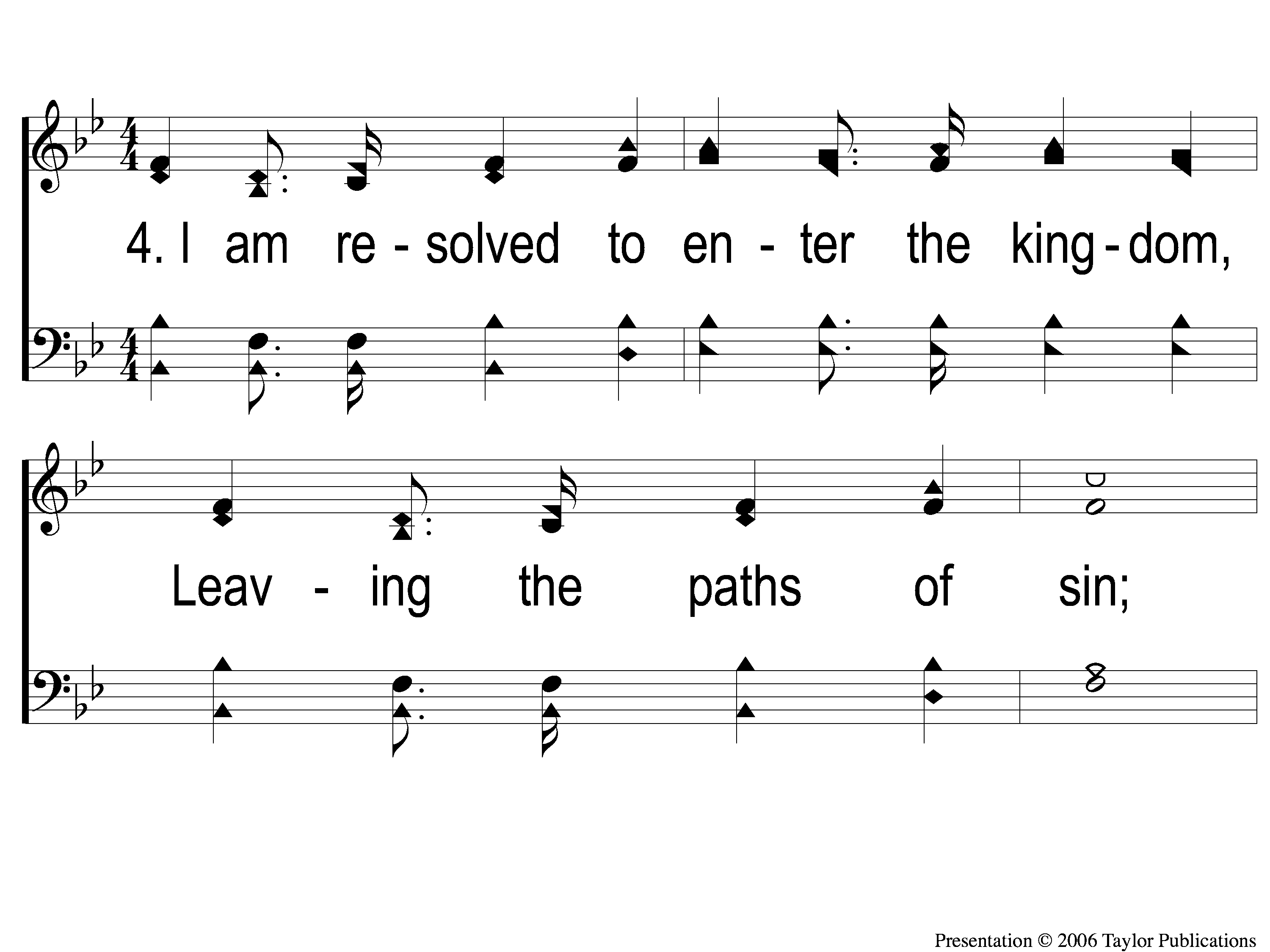 I Am Resolved
948
4-1 I Am Resolved
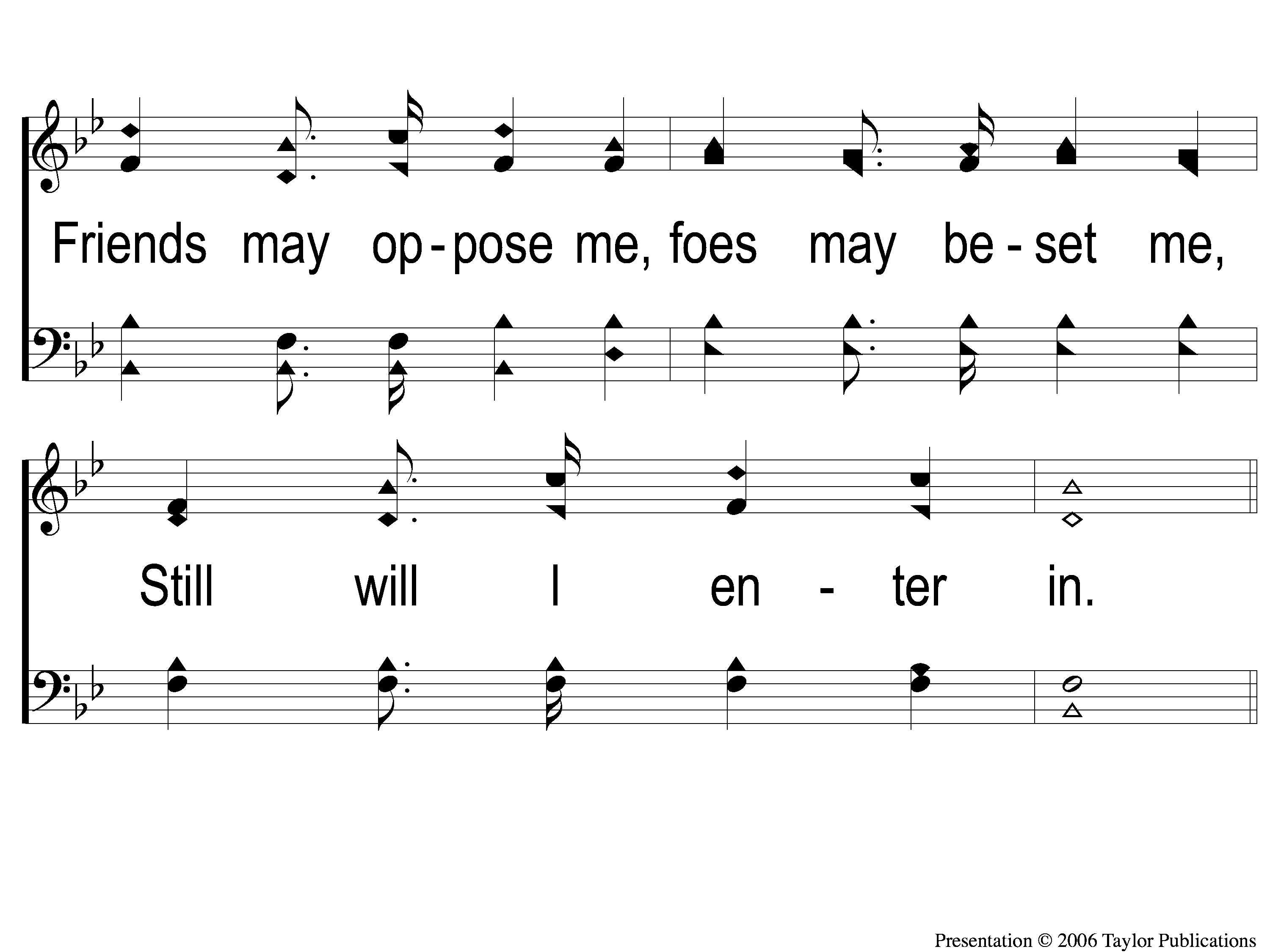 I Am Resolved
948
4-2 I Am Resolved
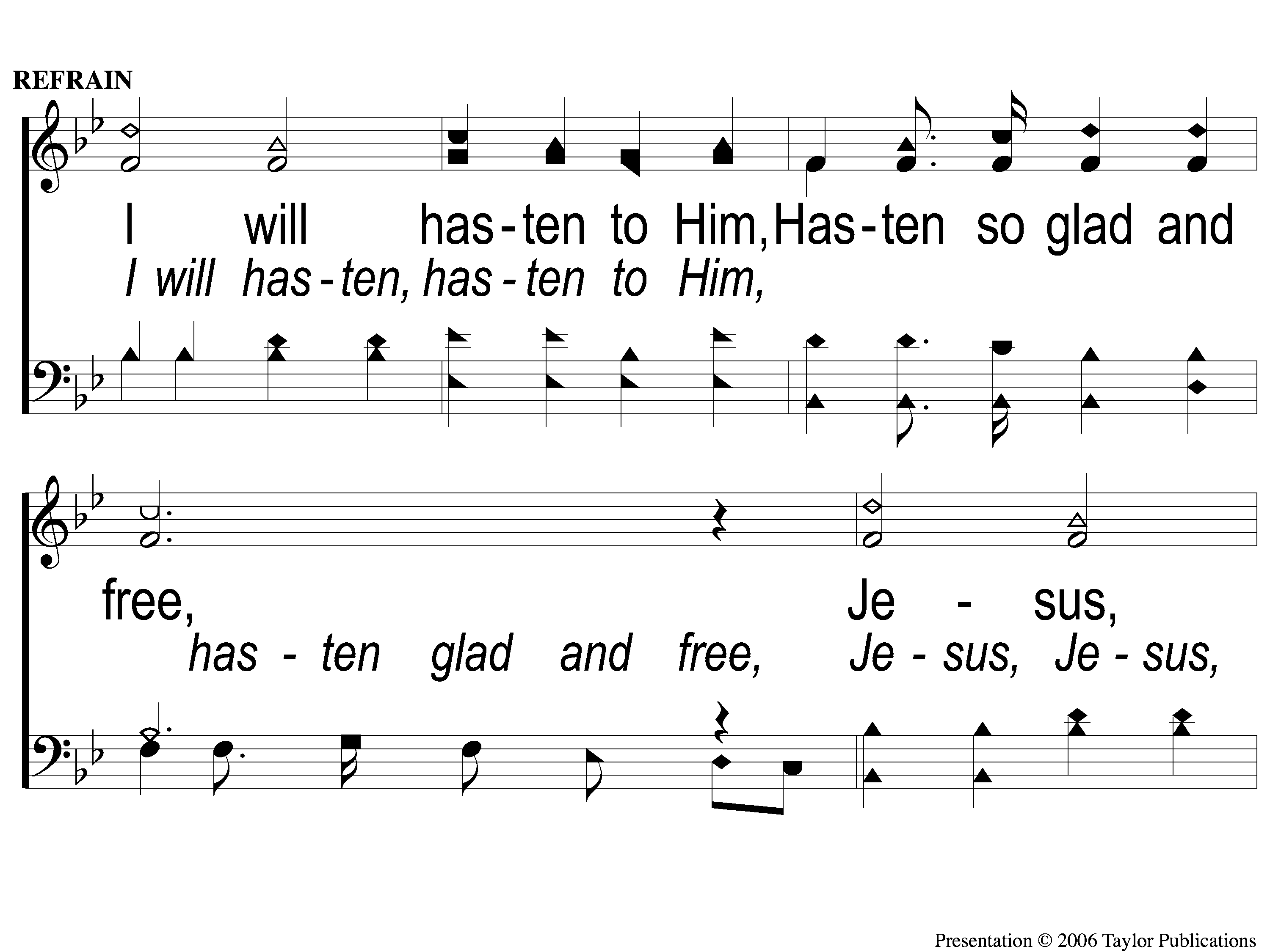 I Am Resolved
948
C-1 I Am Resolved
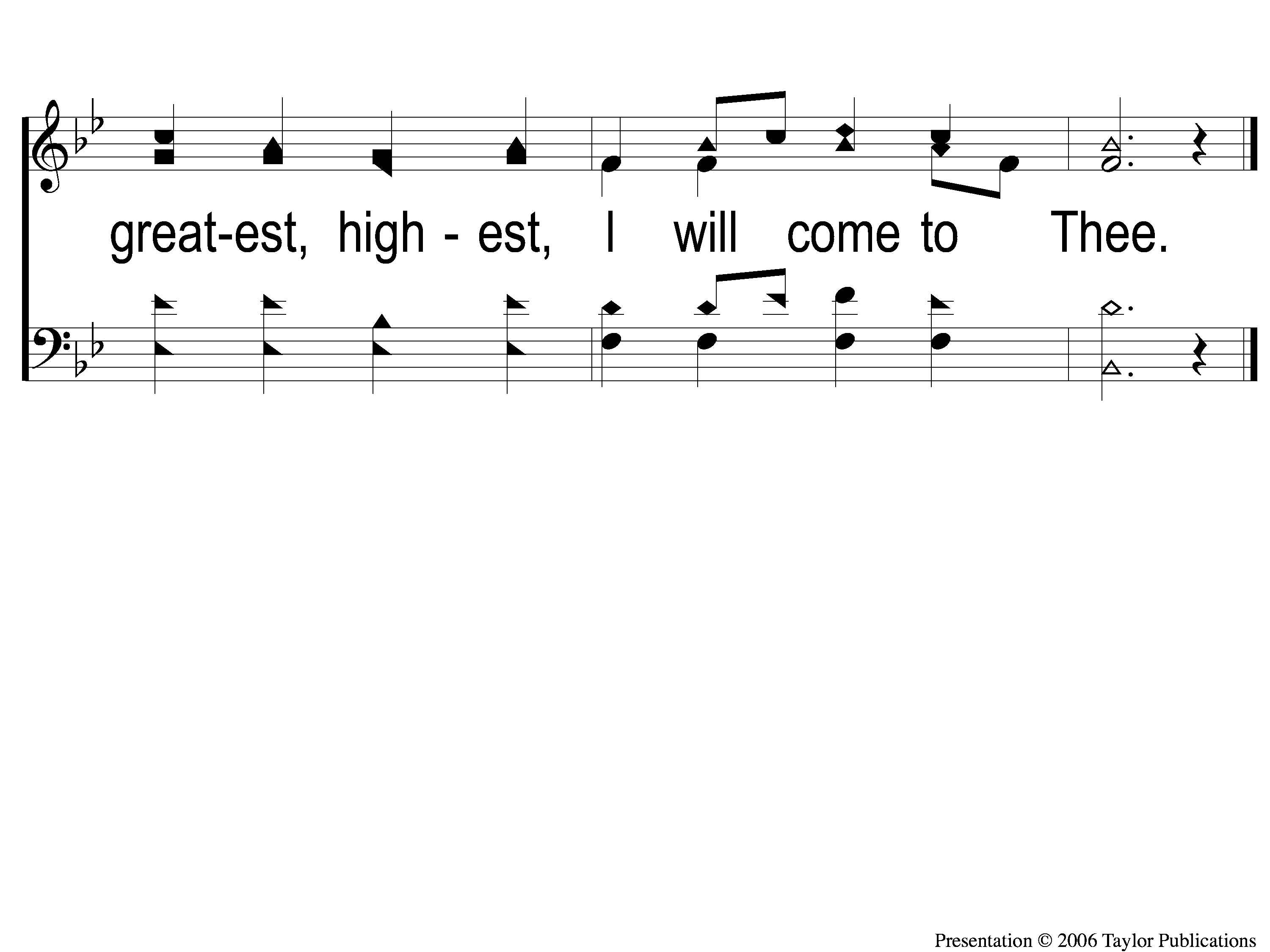 I Am Resolved
948
C-2 I Am Resolved
1 PETER 4:10
“As each one has received a gift, minister it to one another, as good stewards of the manifold grace of God.”
THE OFFERING
LEAD ME TO CALVARY
#332
SONG
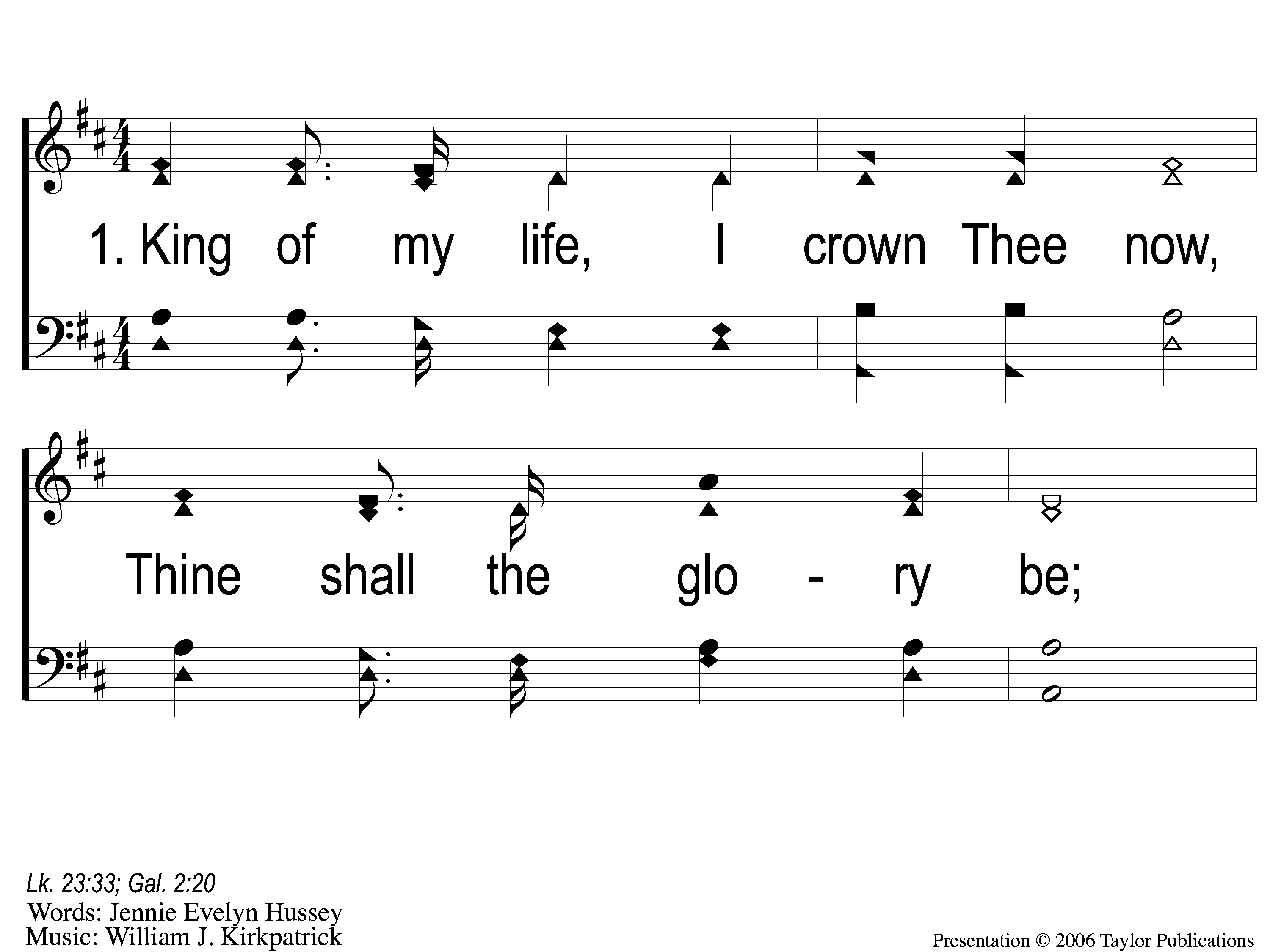 Lead Me To Calvary
332
1-1 Lead Me To Calvary
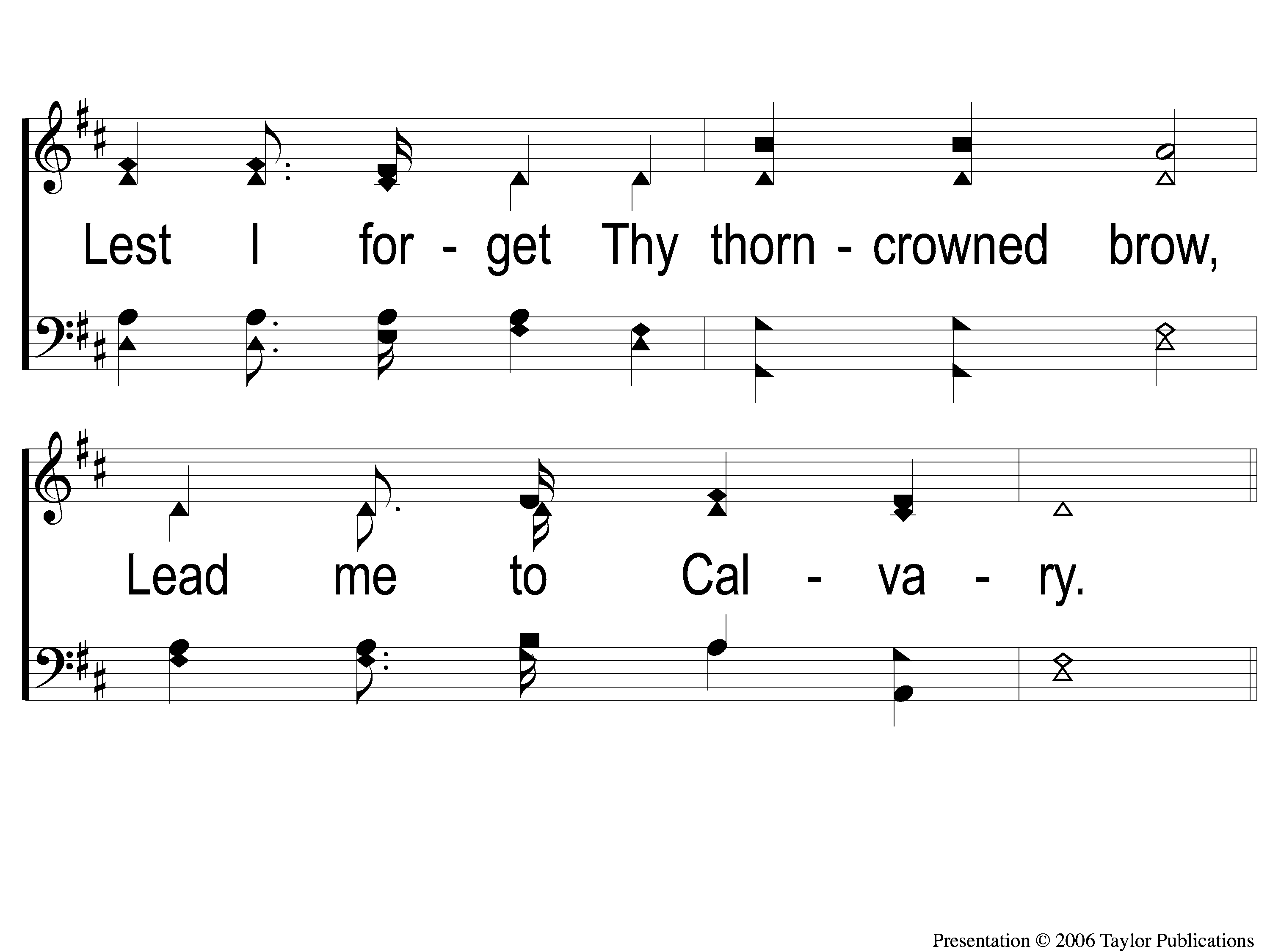 Lead Me To Calvary
332
1-2 Lead Me To Calvary
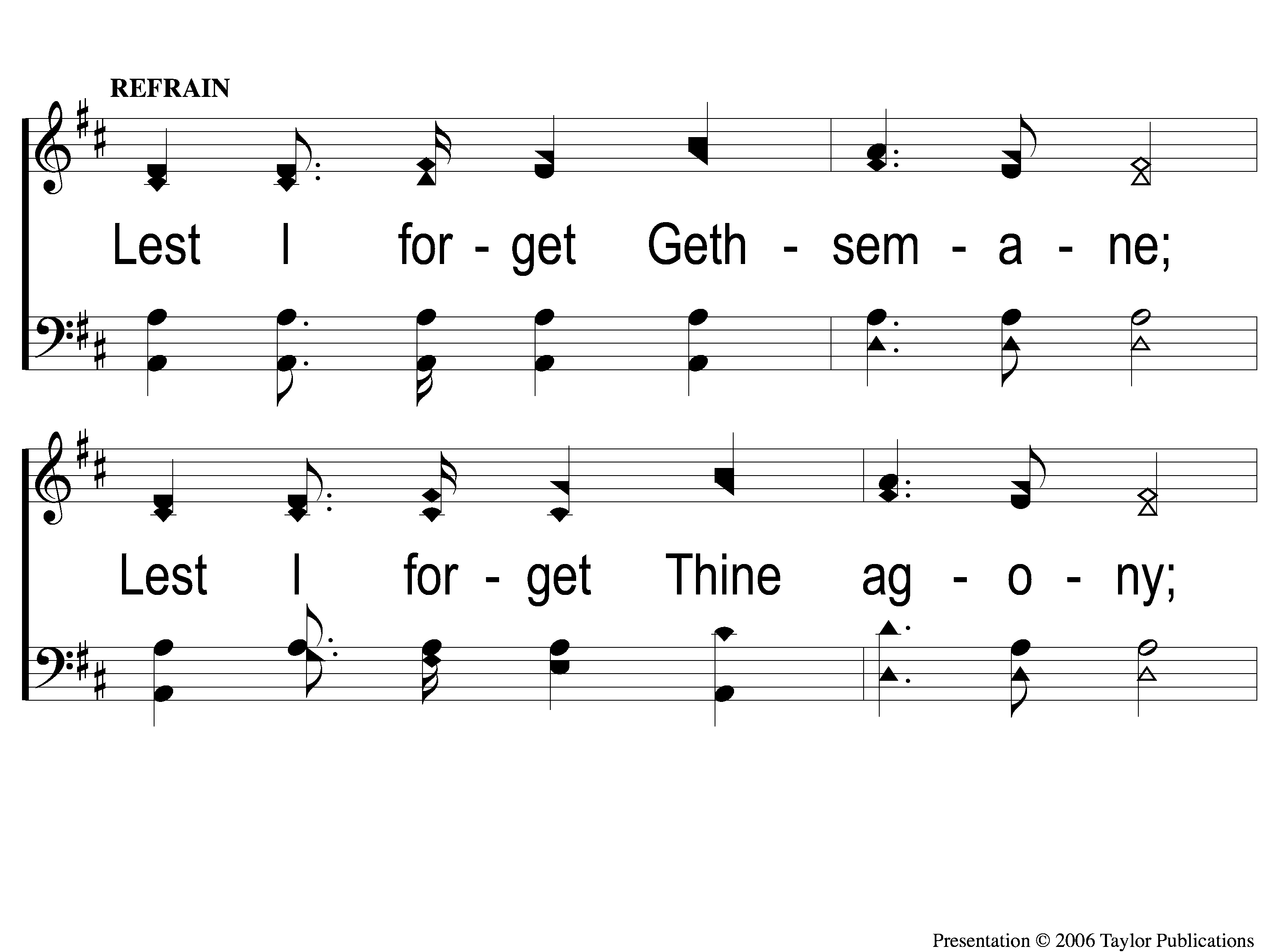 Lead Me To Calvary
332
C-1 Lead Me To Calvary
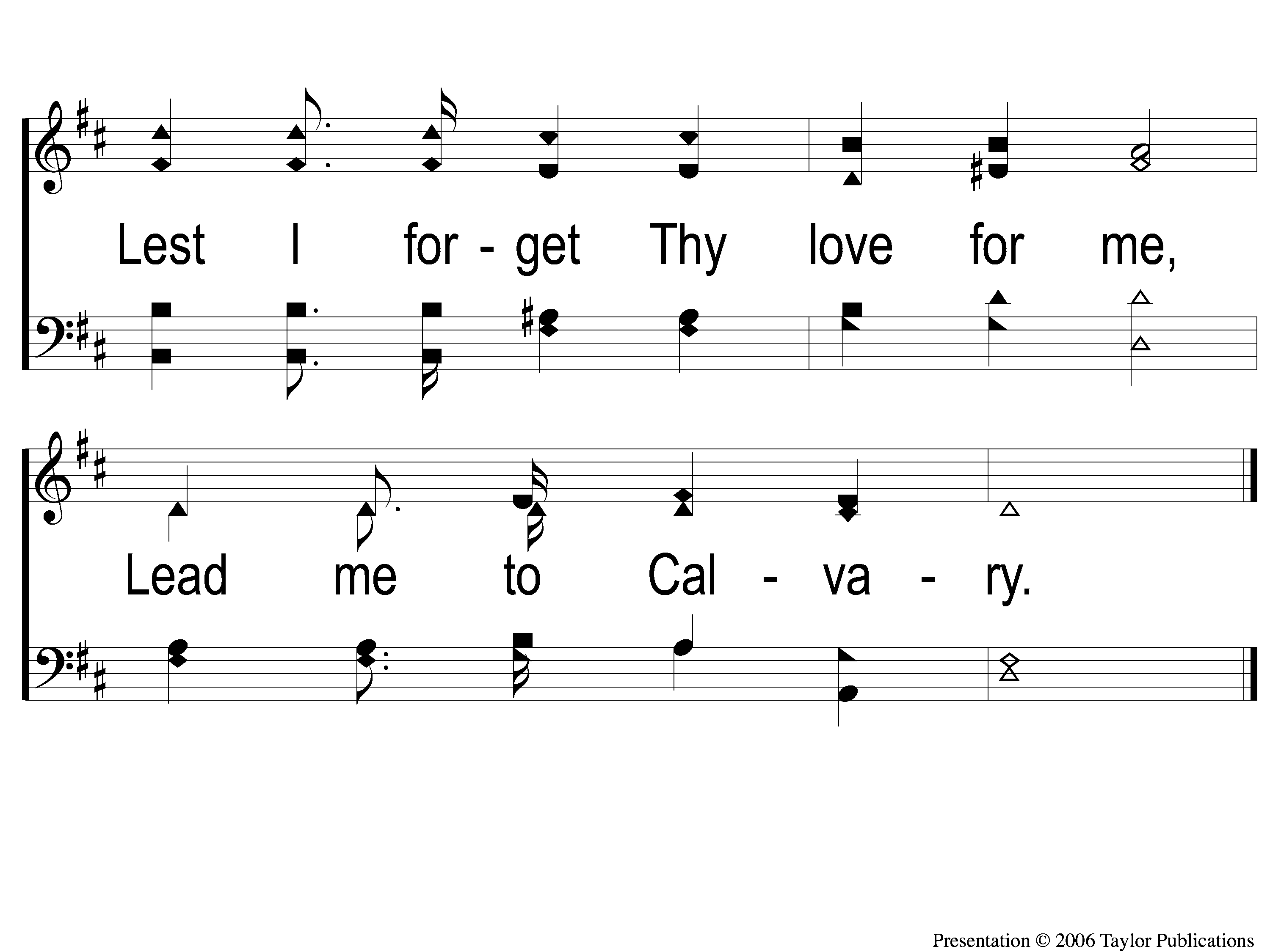 Lead Me To Calvary
332
C-2 Lead Me To Calvary
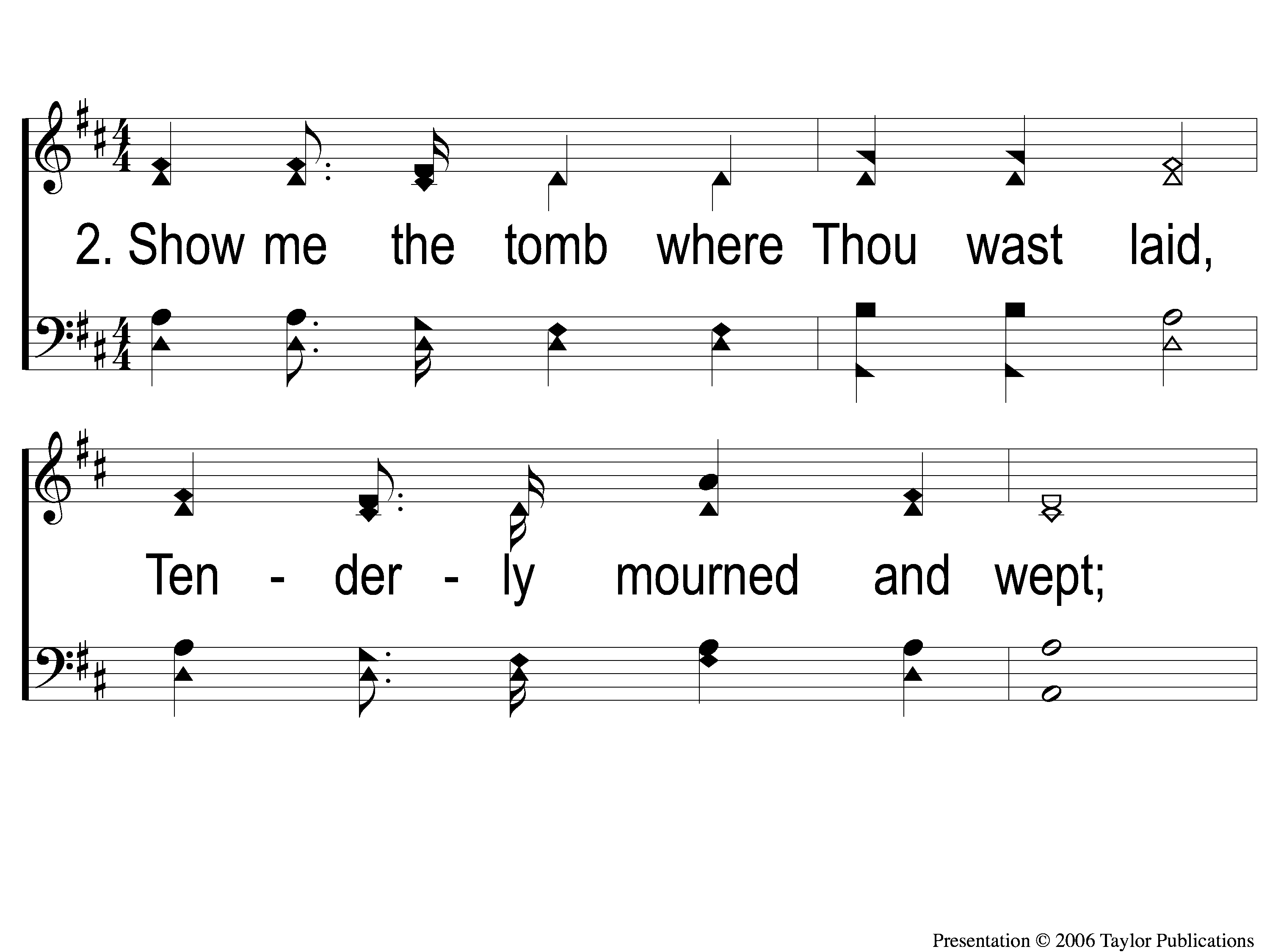 Lead Me To Calvary
332
2-1 Lead Me To Calvary
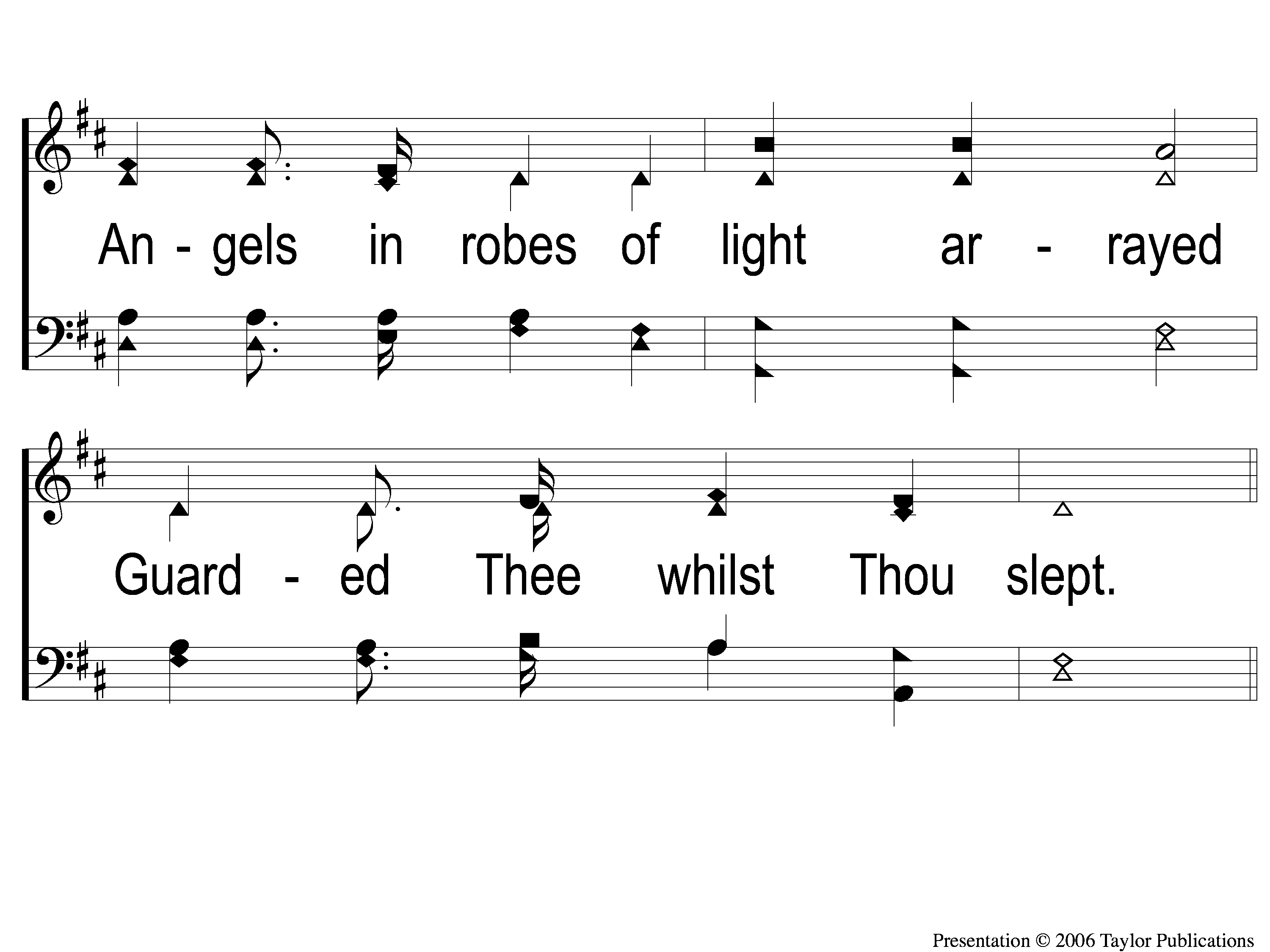 Lead Me To Calvary
332
2-2 Lead Me To Calvary
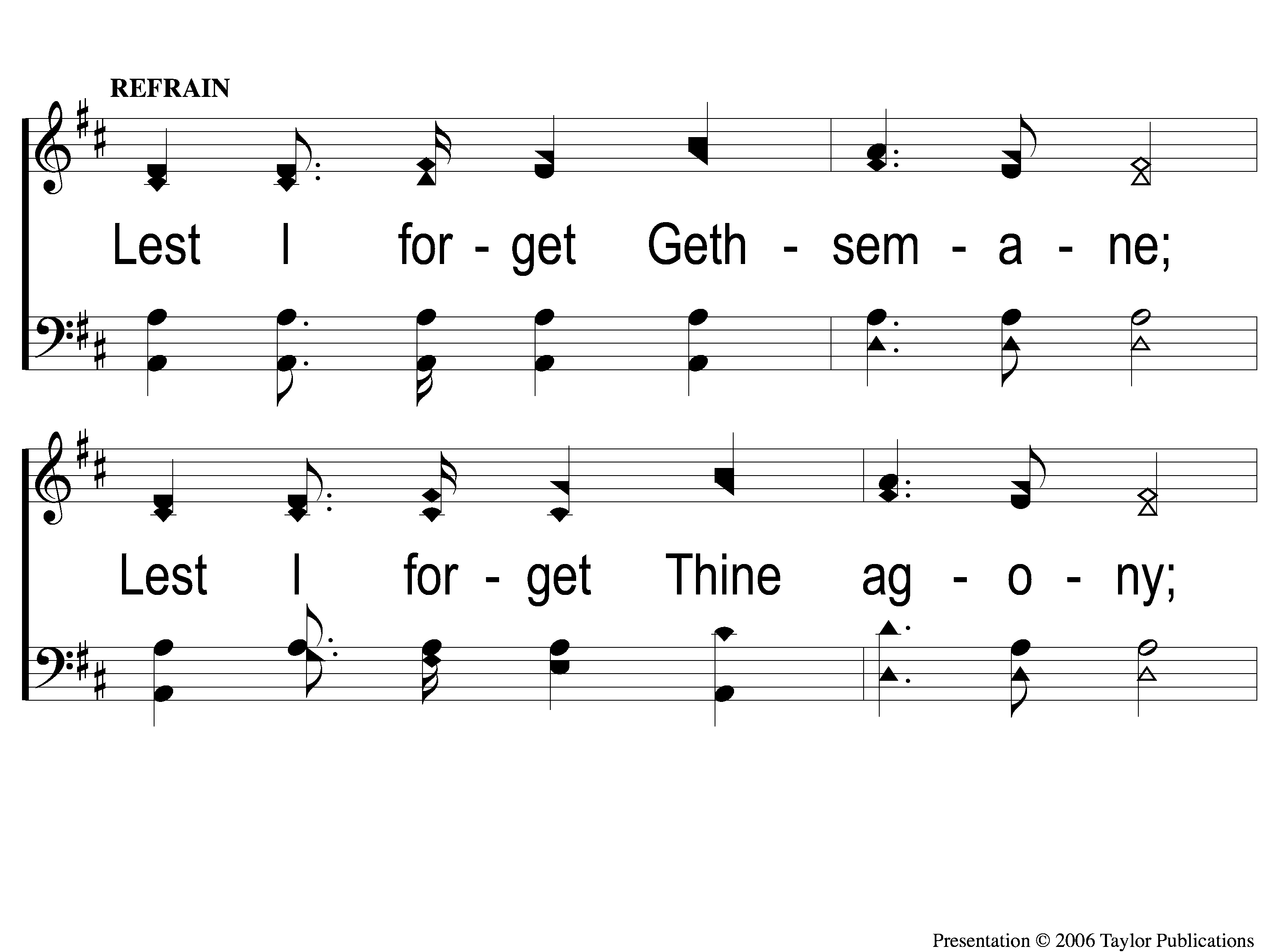 Lead Me To Calvary
332
C-1 Lead Me To Calvary
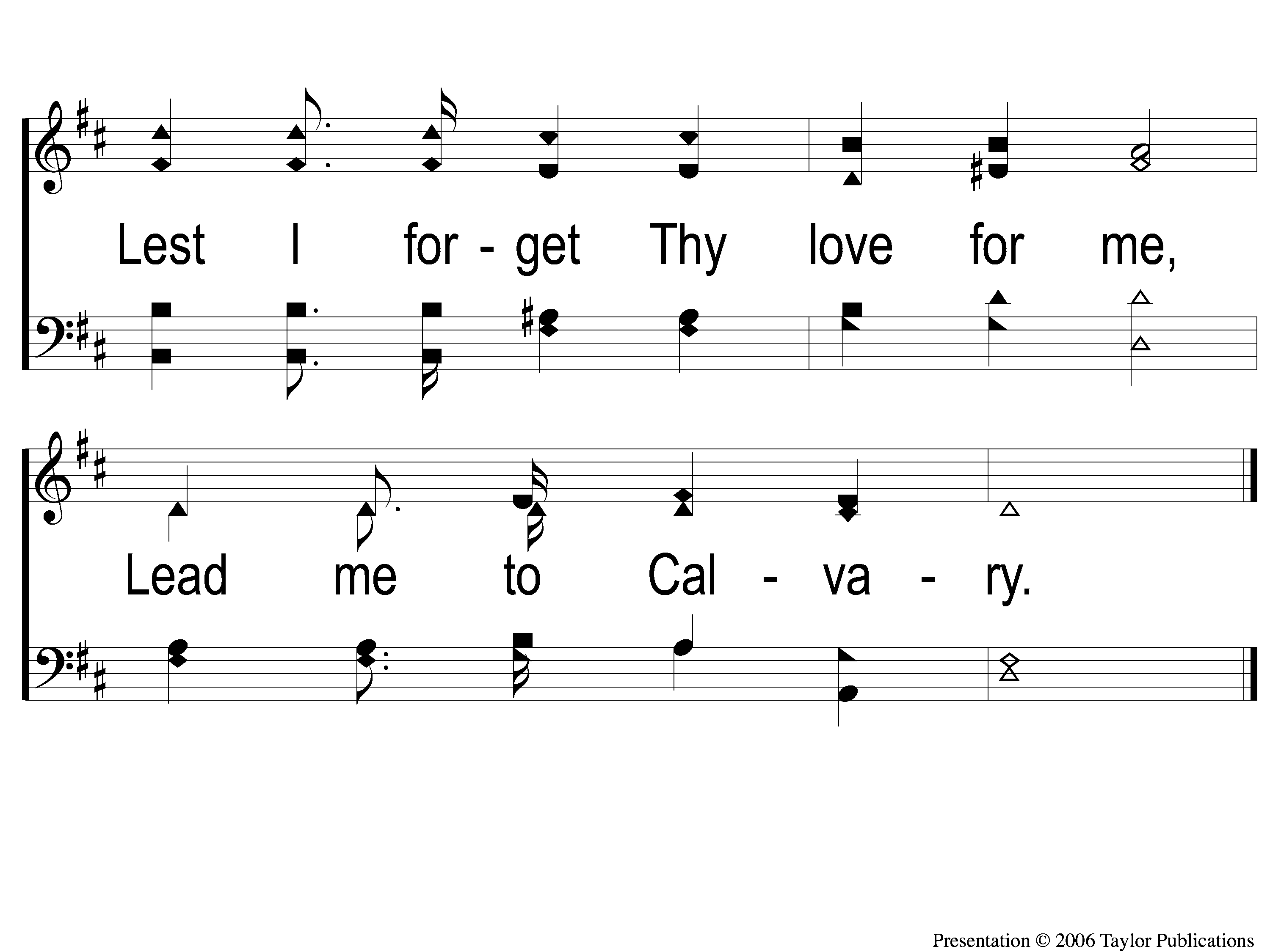 Lead Me To Calvary
332
C-2 Lead Me To Calvary
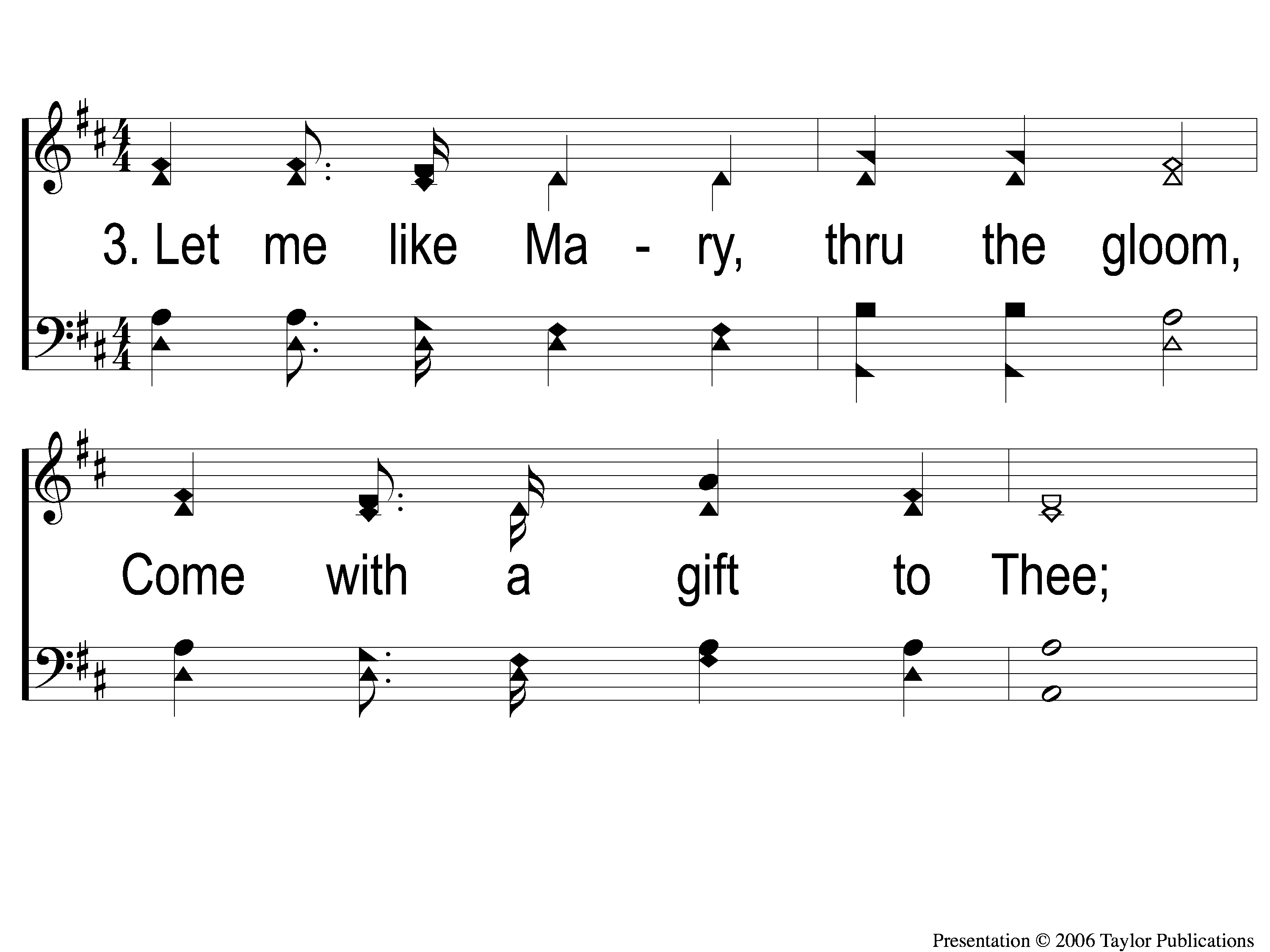 Lead Me To Calvary
332
3-1 Lead Me To Calvary
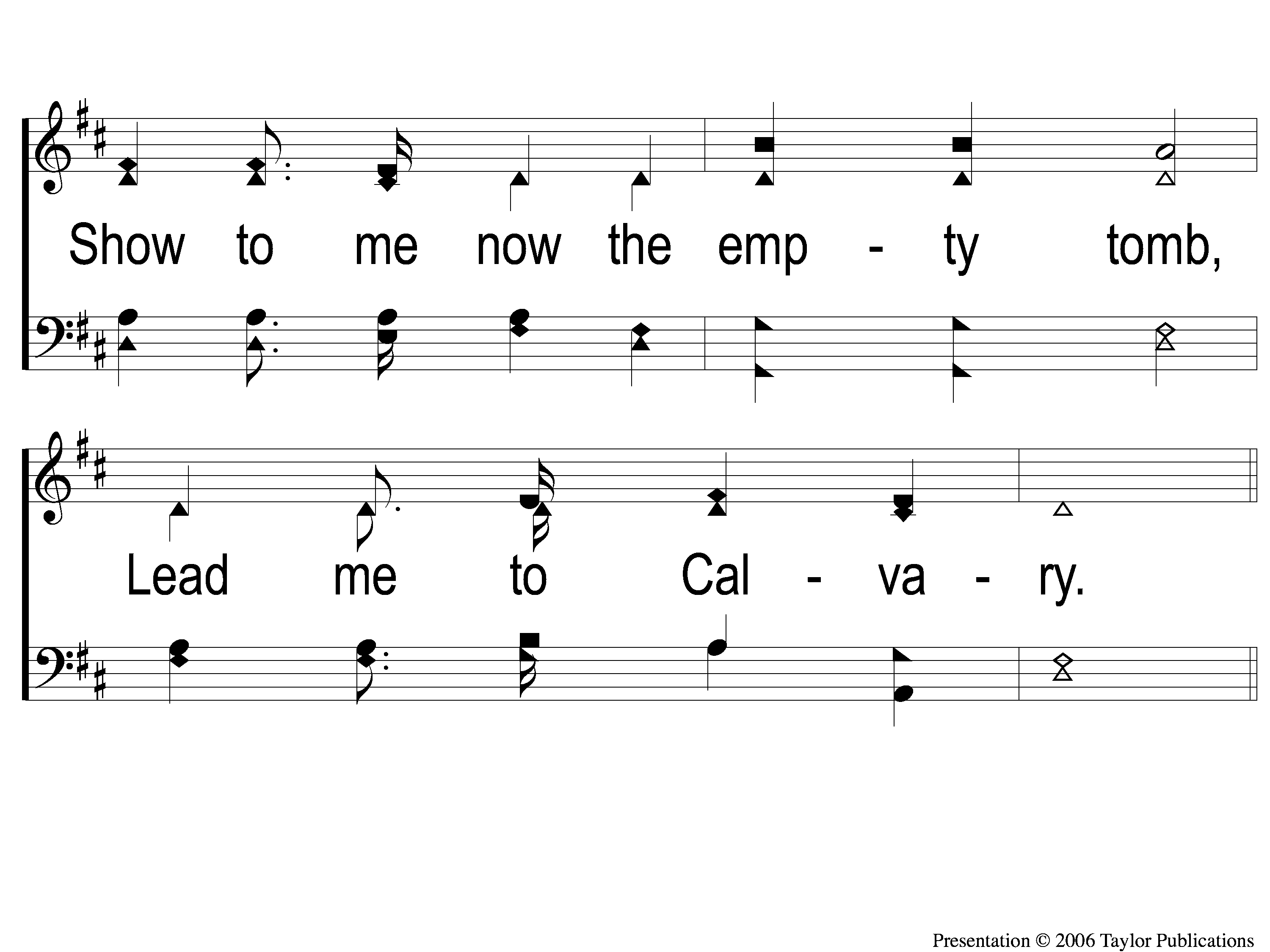 Lead Me To Calvary
332
3-2 Lead Me To Calvary
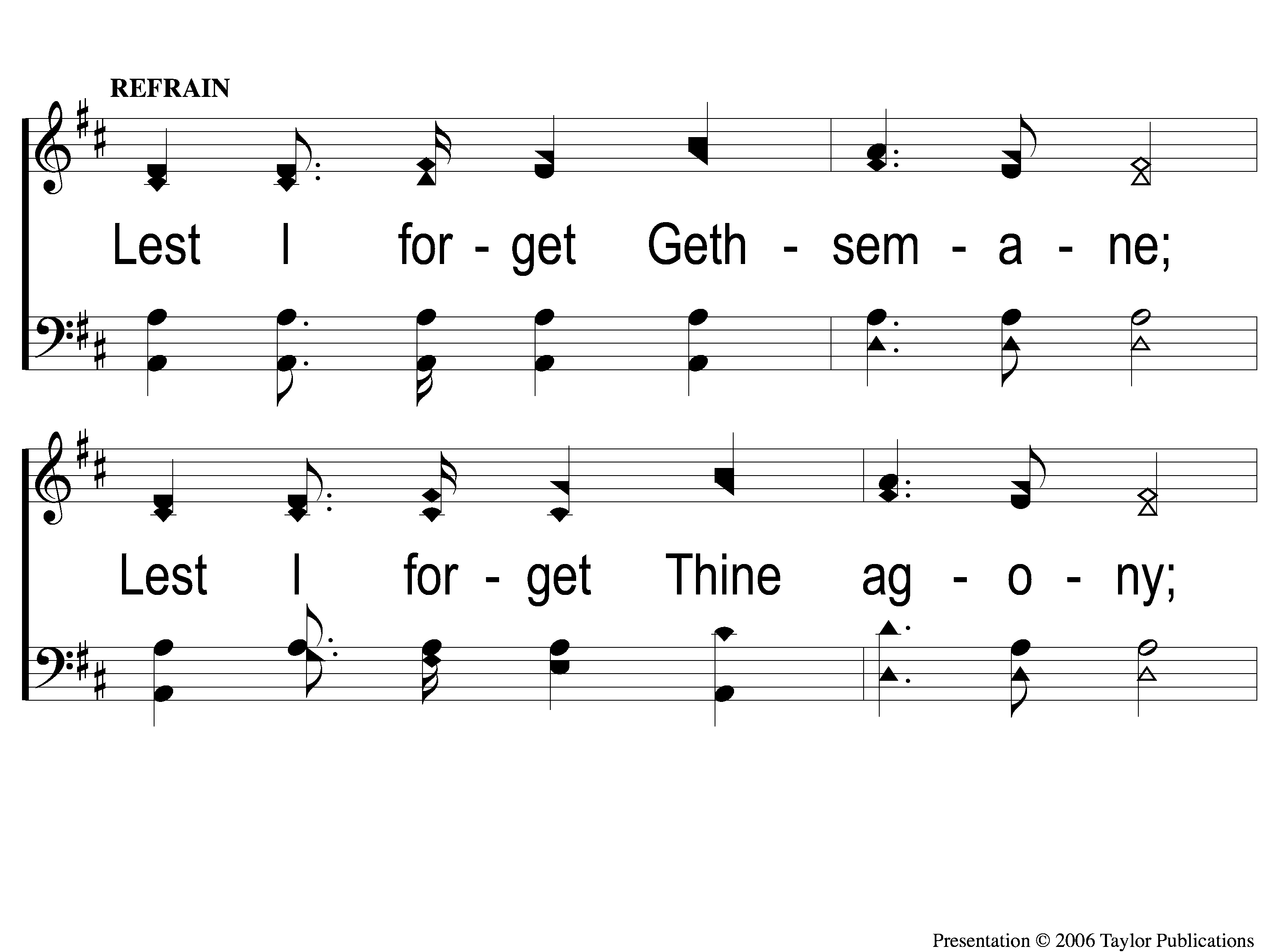 Lead Me To Calvary
332
C-1 Lead Me To Calvary
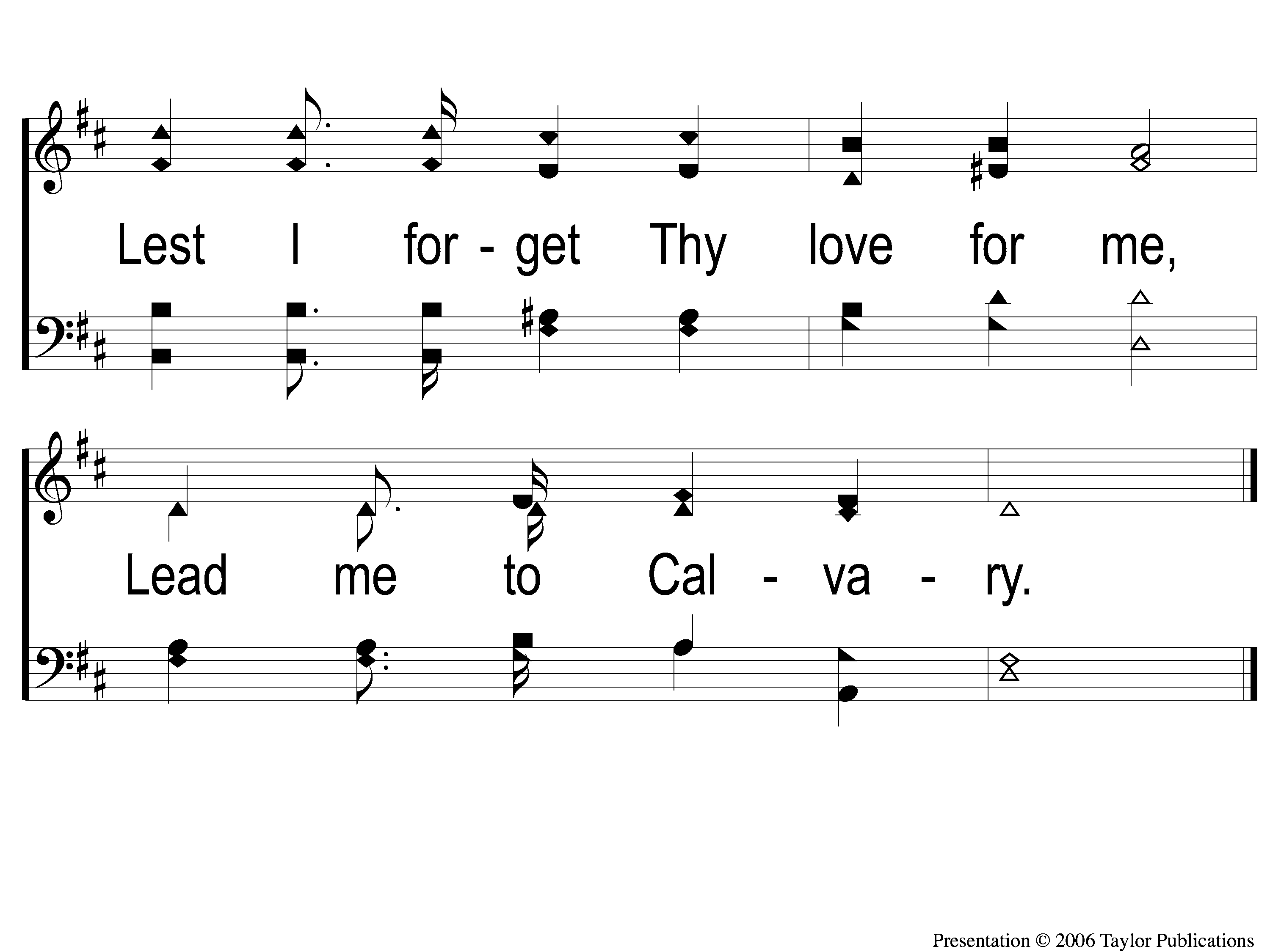 Lead Me To Calvary
332
C-2 Lead Me To Calvary
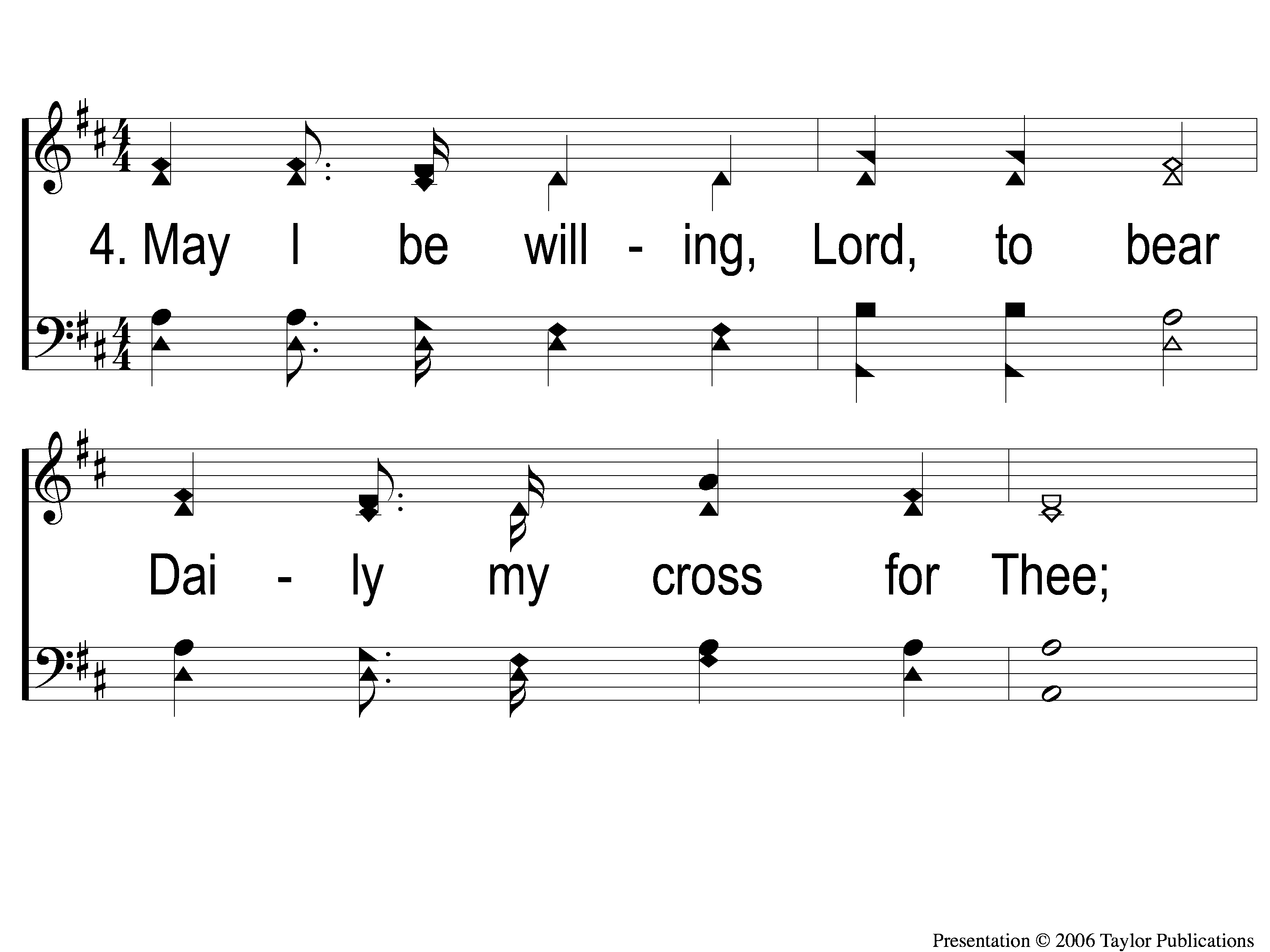 Lead Me To Calvary
332
4-1 Lead Me To Calvary
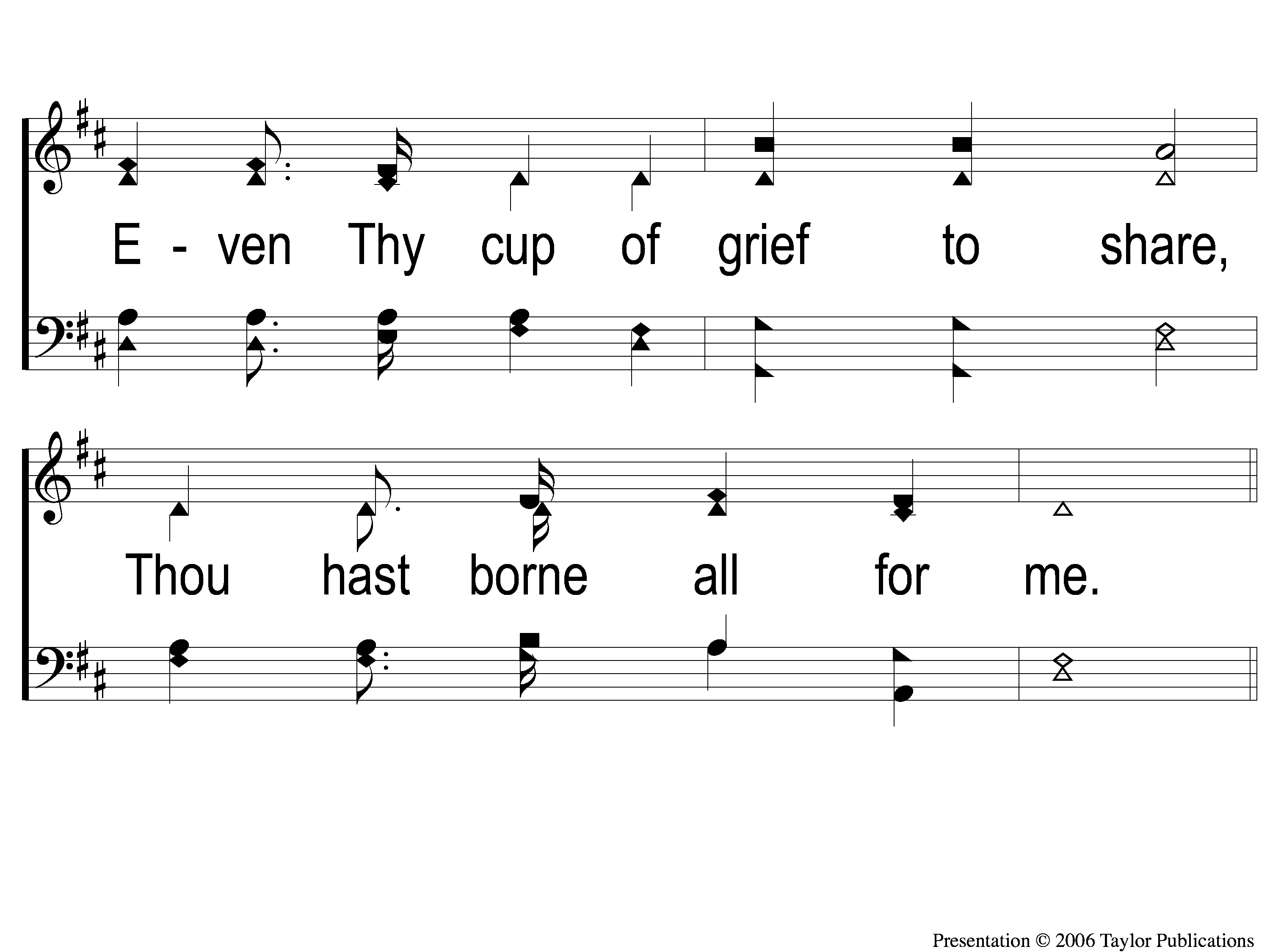 Lead Me To Calvary
332
4-2 Lead Me To Calvary
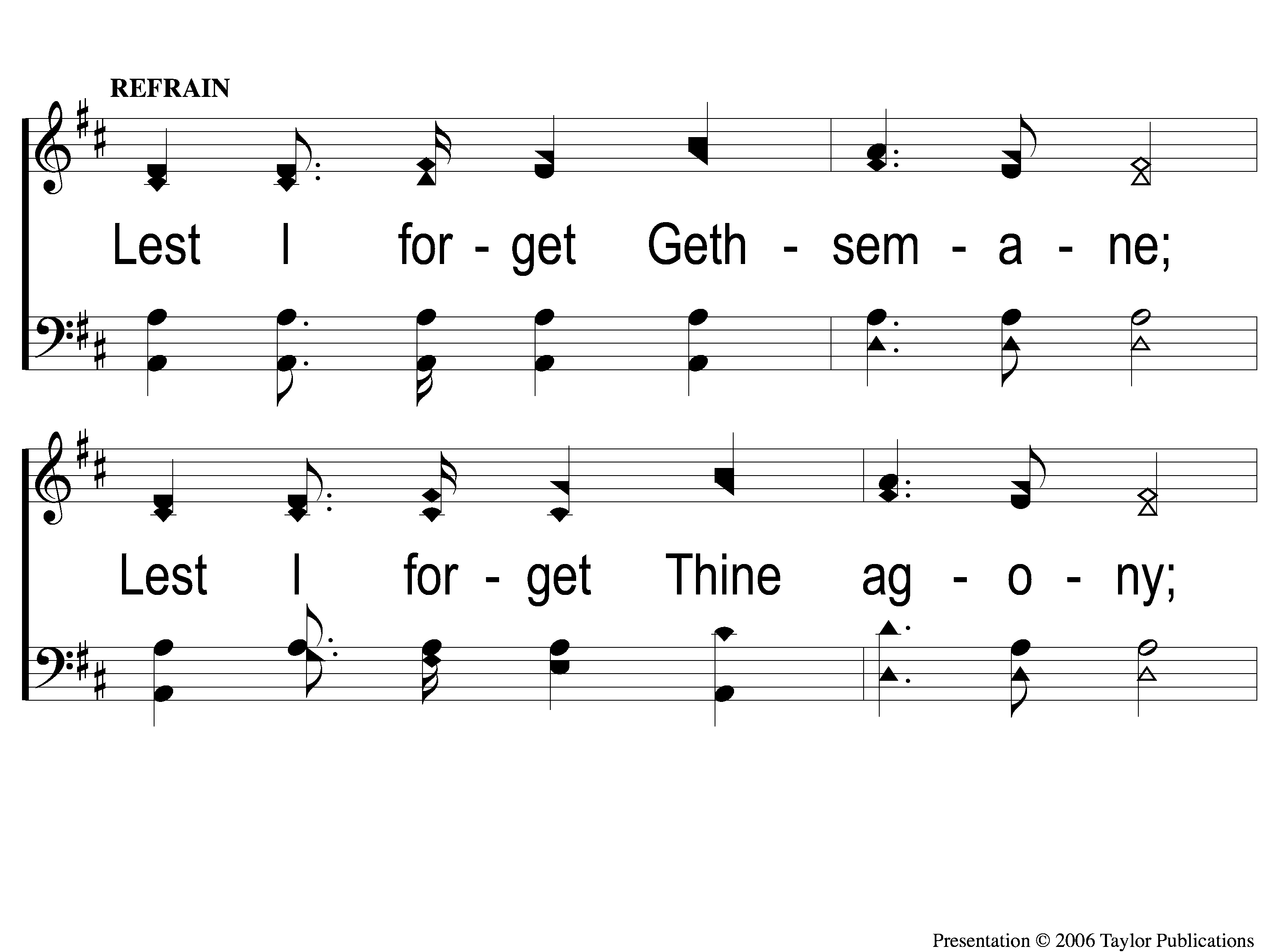 Lead Me To Calvary
332
C-1 Lead Me To Calvary
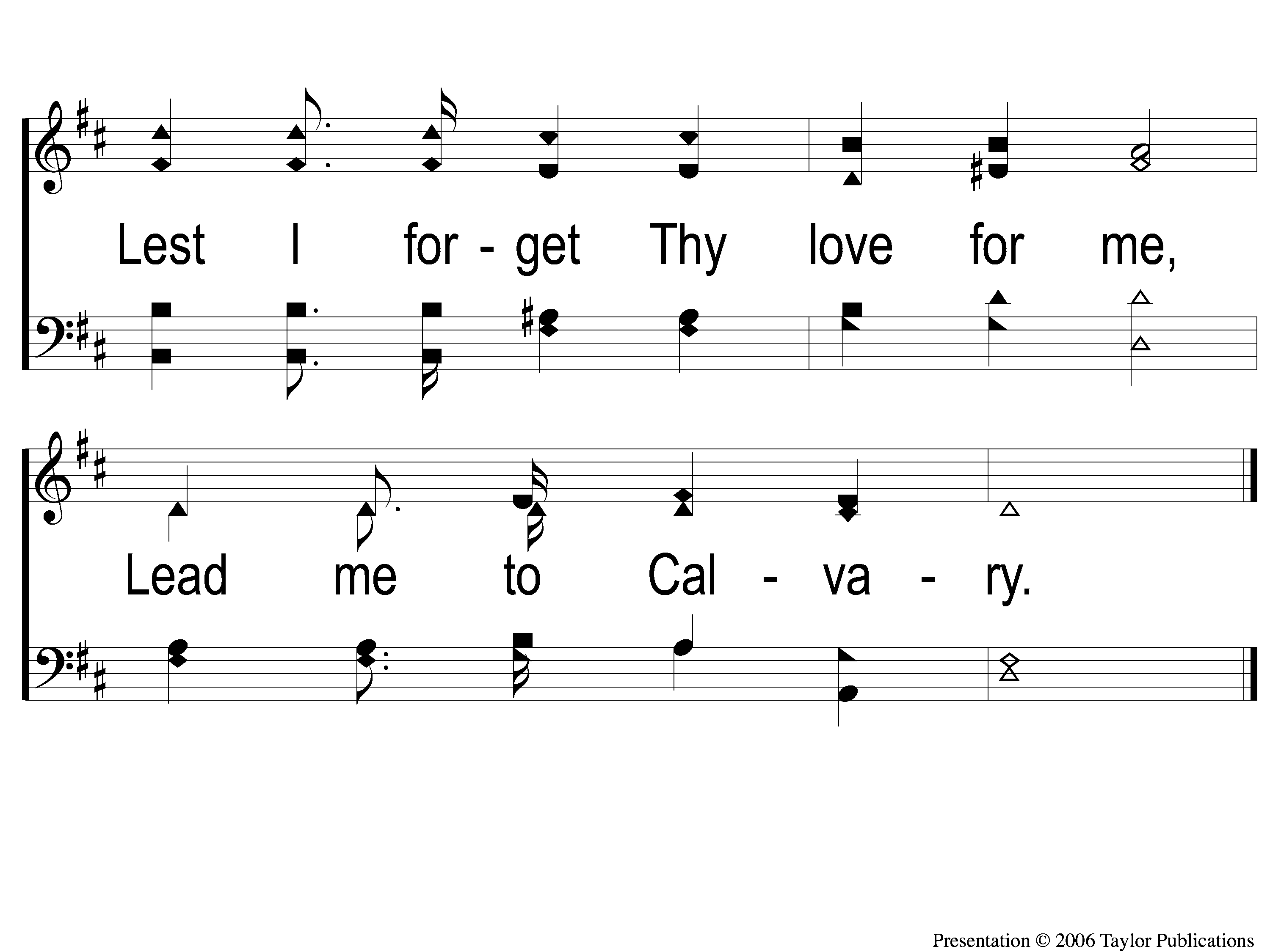 Lead Me To Calvary
332
C-2 Lead Me To Calvary
EPHESIANS 5:11-13
“Therefore remember that you, once Gentiles in the flesh—who are called Uncircumcision by what is called the Circumcision made in the flesh by hands— that at that time you were without Christ, being aliens from the commonwealth of Israel and strangers from the covenants of promise, having no hope and without God in the world. But now in Christ Jesus you who once were far off have been brought near by the blood of Christ.”
THE UNLEAVENED BREAD
EPHESIANS 1:7-10
“In Him we have redemption through His blood, the forgiveness of sins, according to the riches of His grace which He made to abound toward us in all wisdom and prudence, having made known to us the mystery of His will, according to His good pleasure which He purposed in Himself, that in the dispensation of the fullness of the times He might gather together in one pall things in Christ, both which are in heaven and which are on earth—in Him.”
THE FRUITOF THE VINE
CLOSING
PRAYER
THE GREATEST COMMANDS
#448
SONG
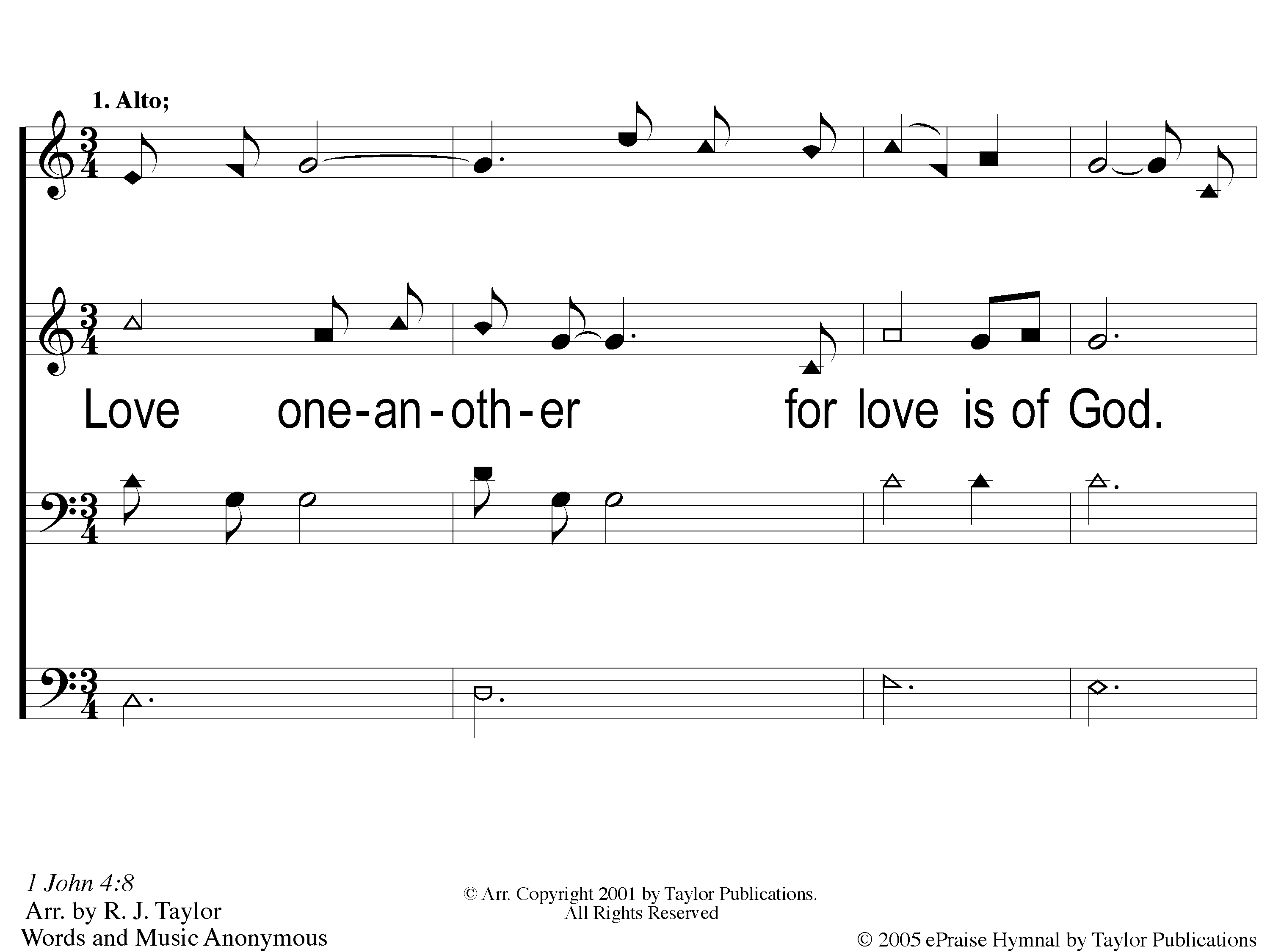 The Greatest Commands
448
1-1 The Greatest Commands-SFP
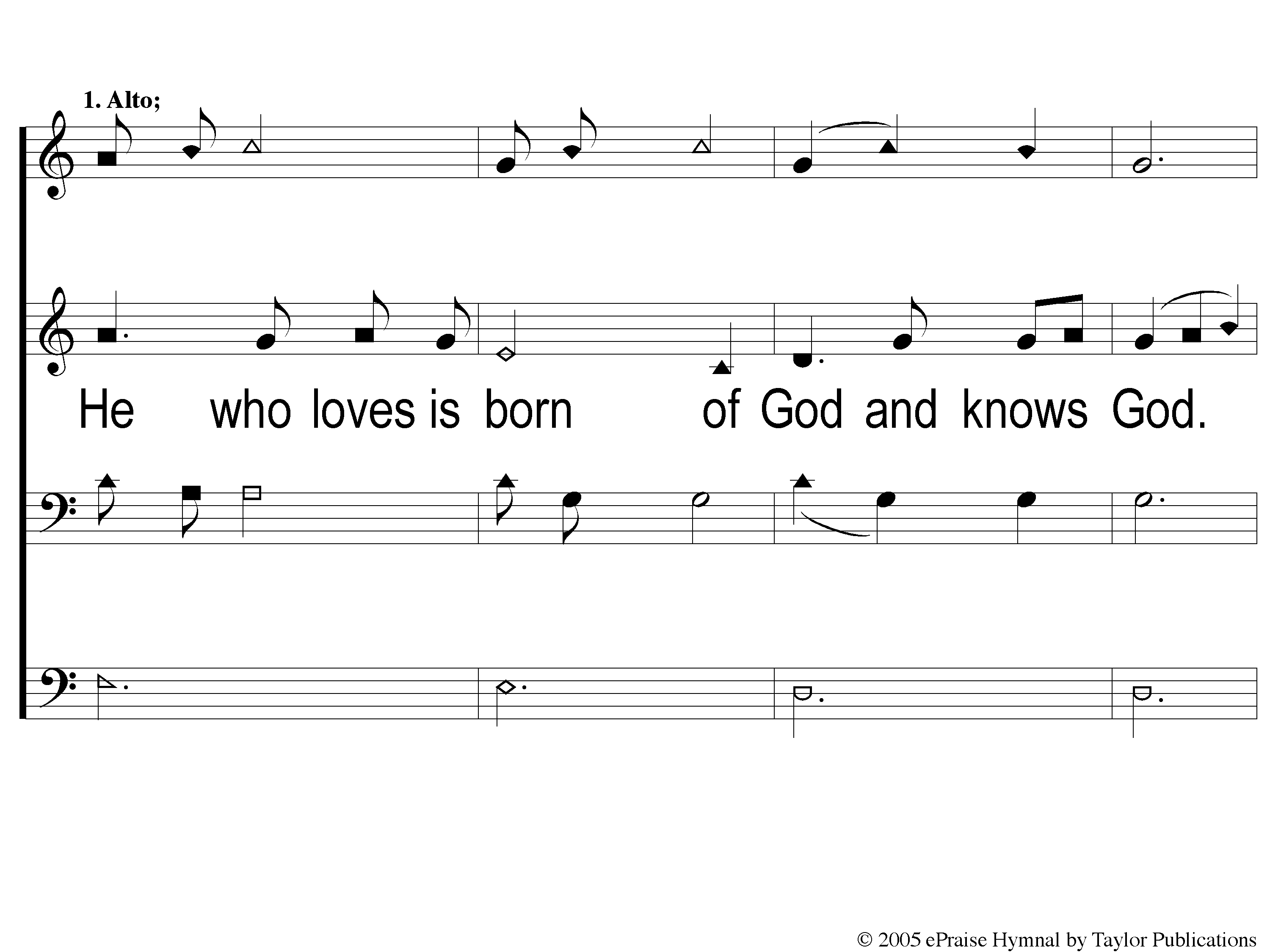 The Greatest Commands
448
1-2 The Greatest Commands-SFP
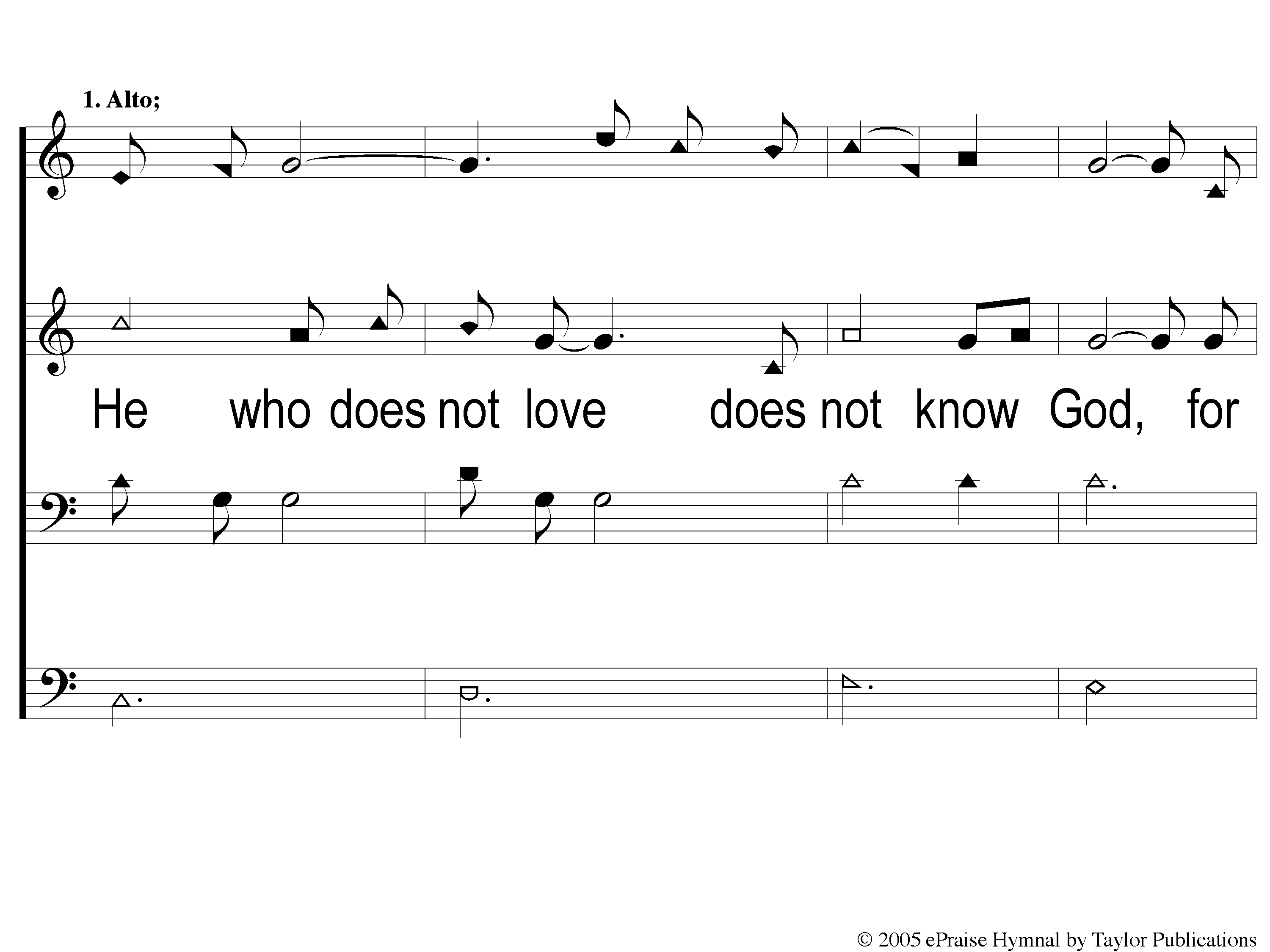 The Greatest Commands
448
1-3 The Greatest Commands-SFP
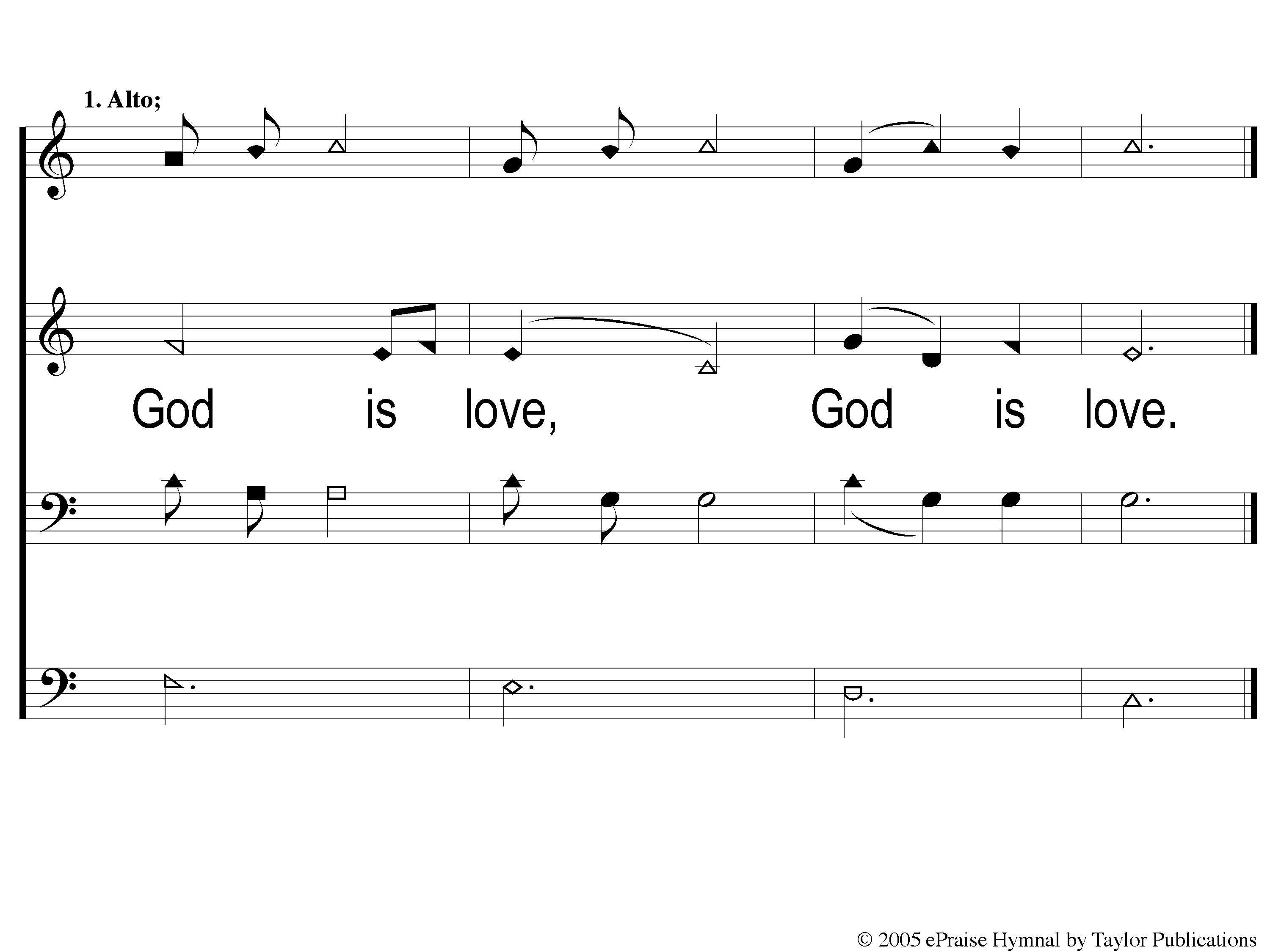 The Greatest Commands
448
1-4 The Greatest Commands-SFP
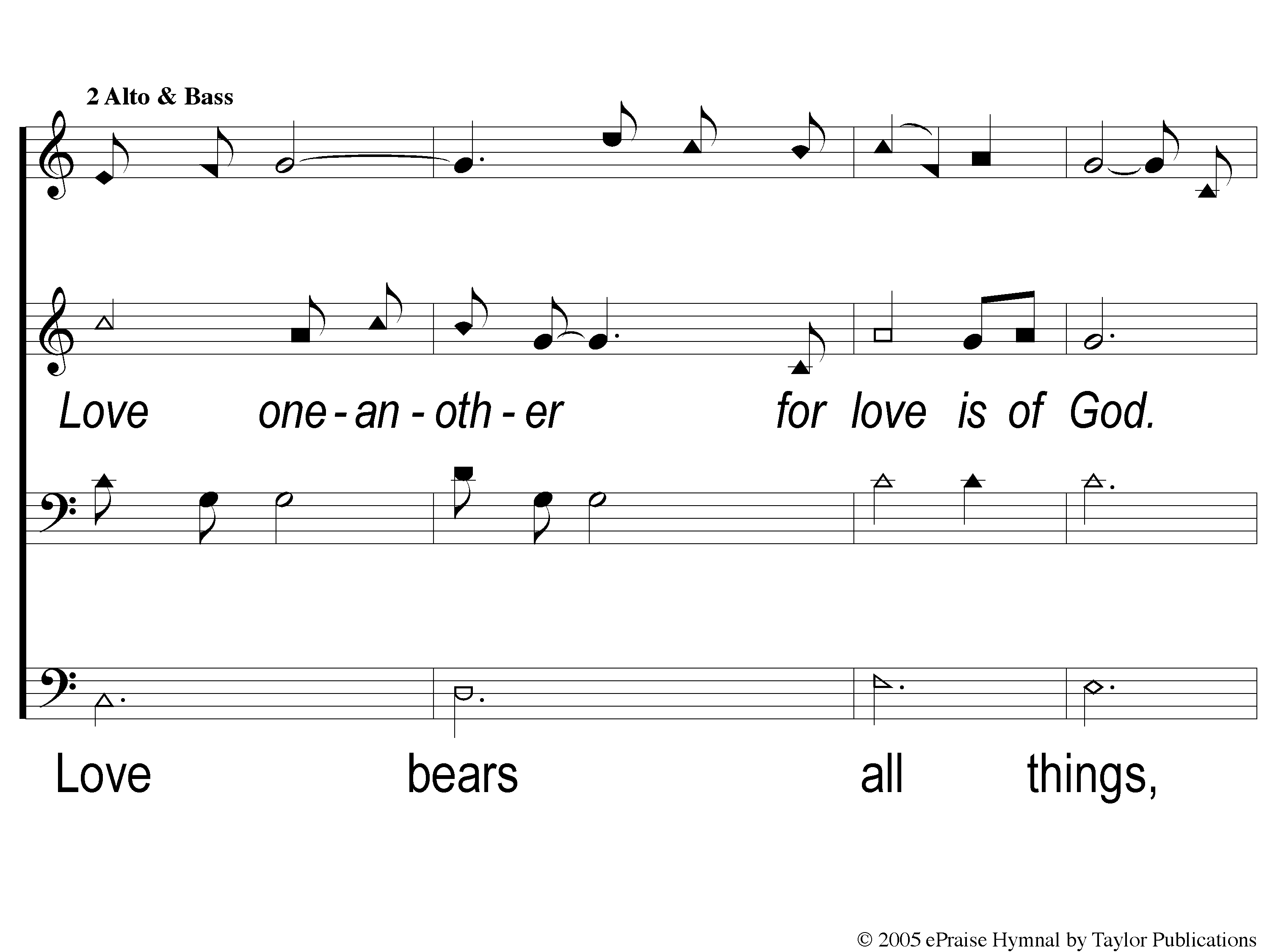 The Greatest Commands
448
2-1 The Greatest Commands-SFP
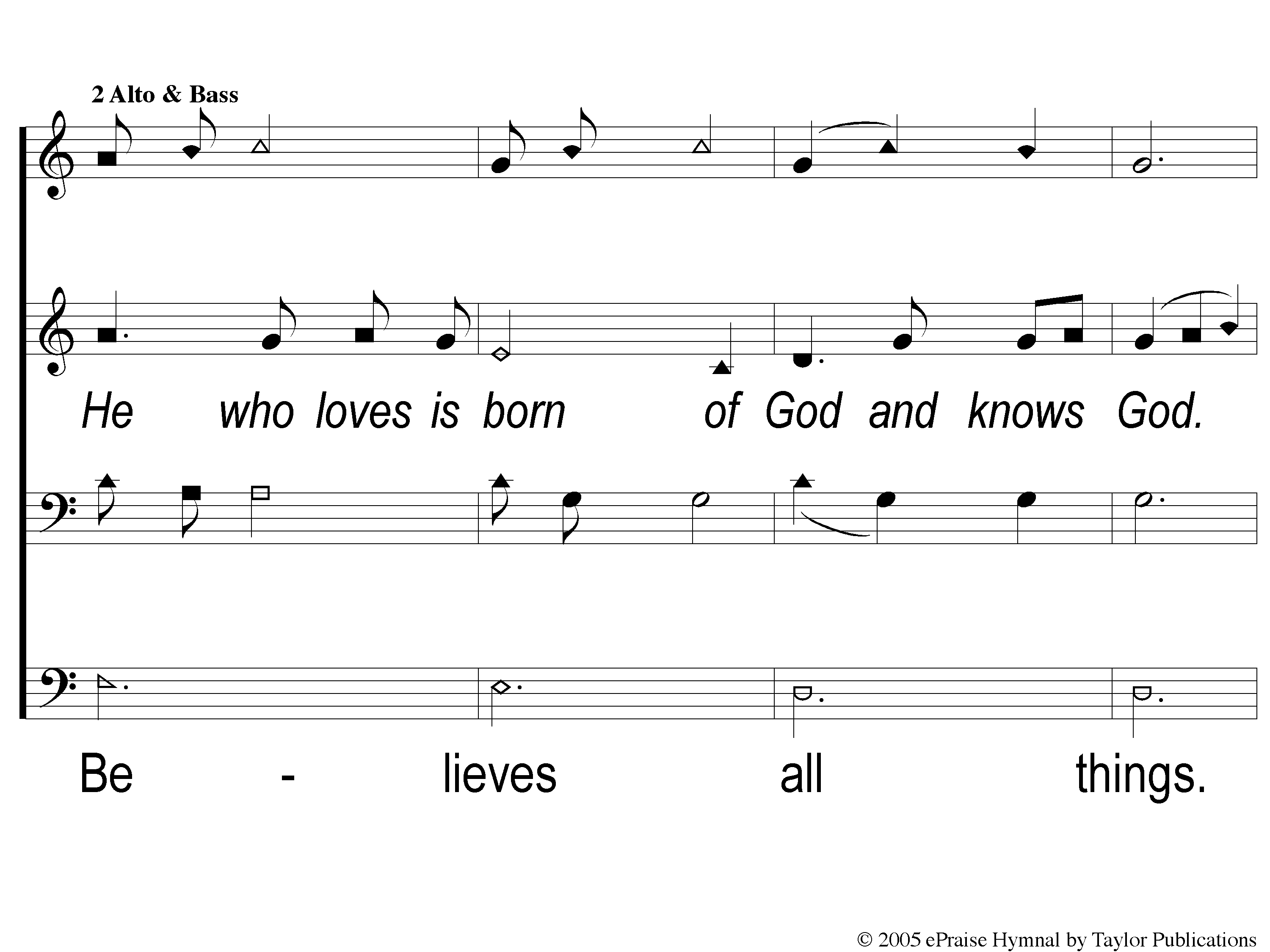 The Greatest Commands
448
2-2 The Greatest Commands-SFP
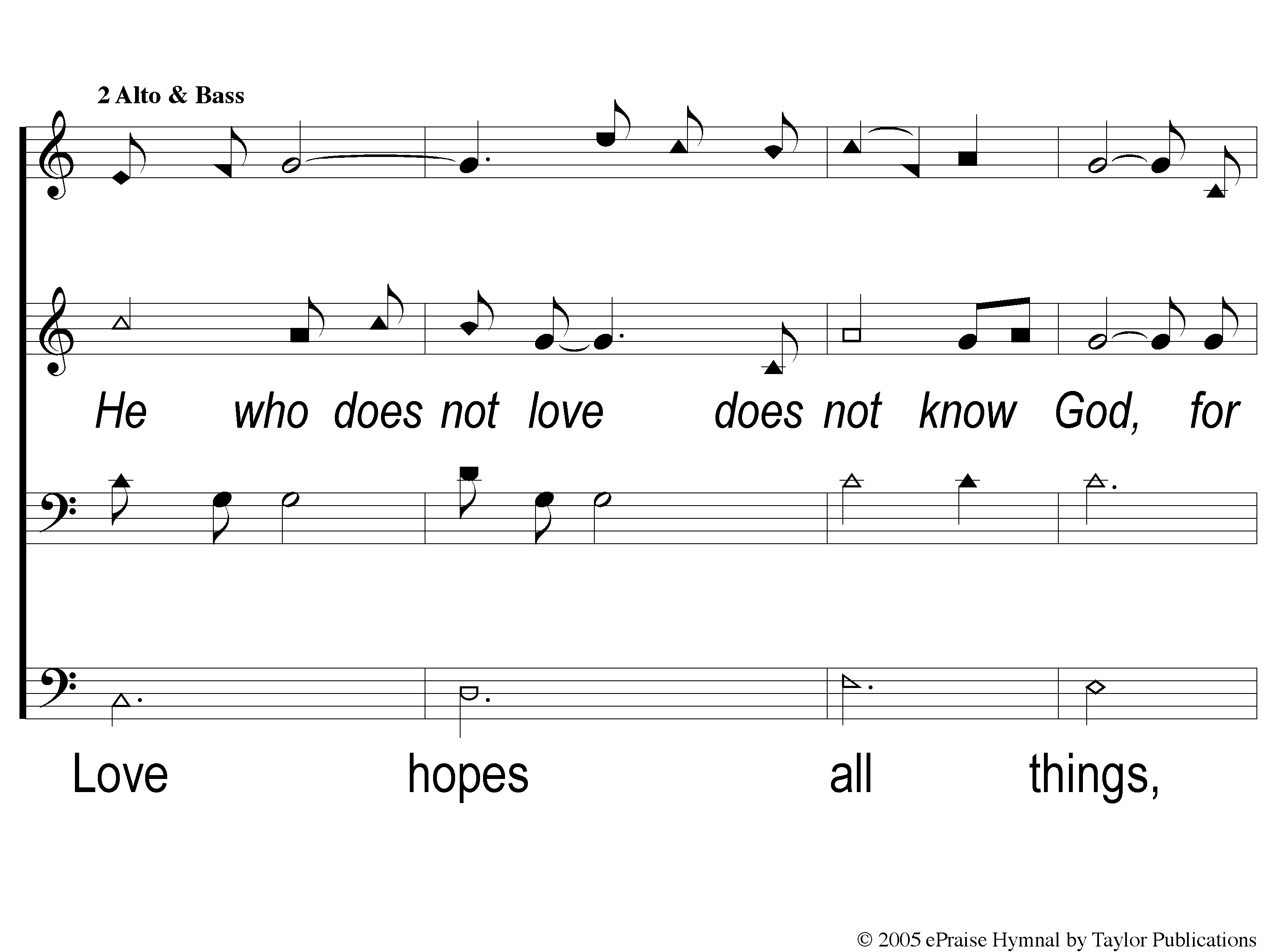 The Greatest Commands
448
2-3 The Greatest Commands-SFP
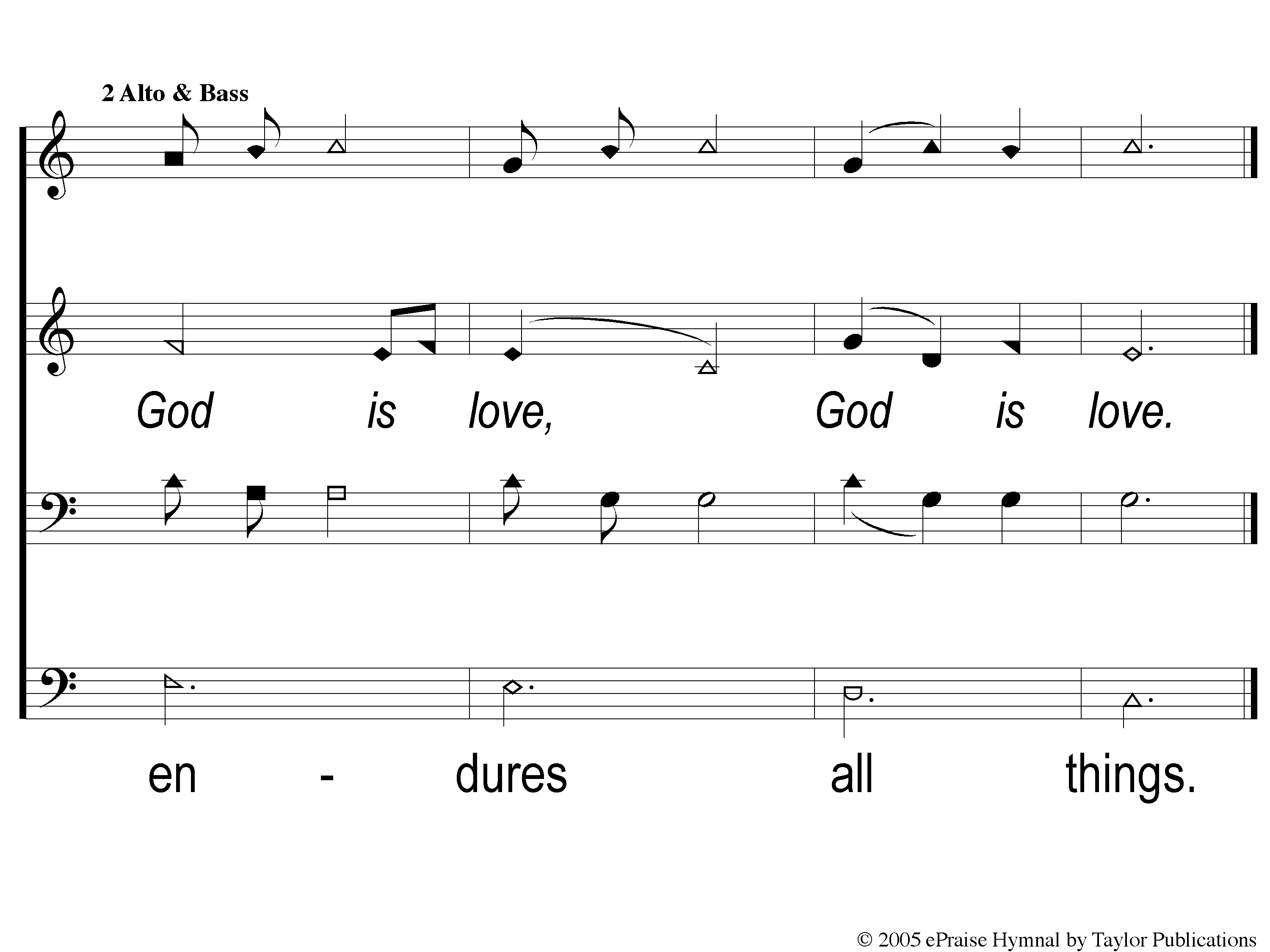 The Greatest Commands
448
2-4 The Greatest Commands-SFP
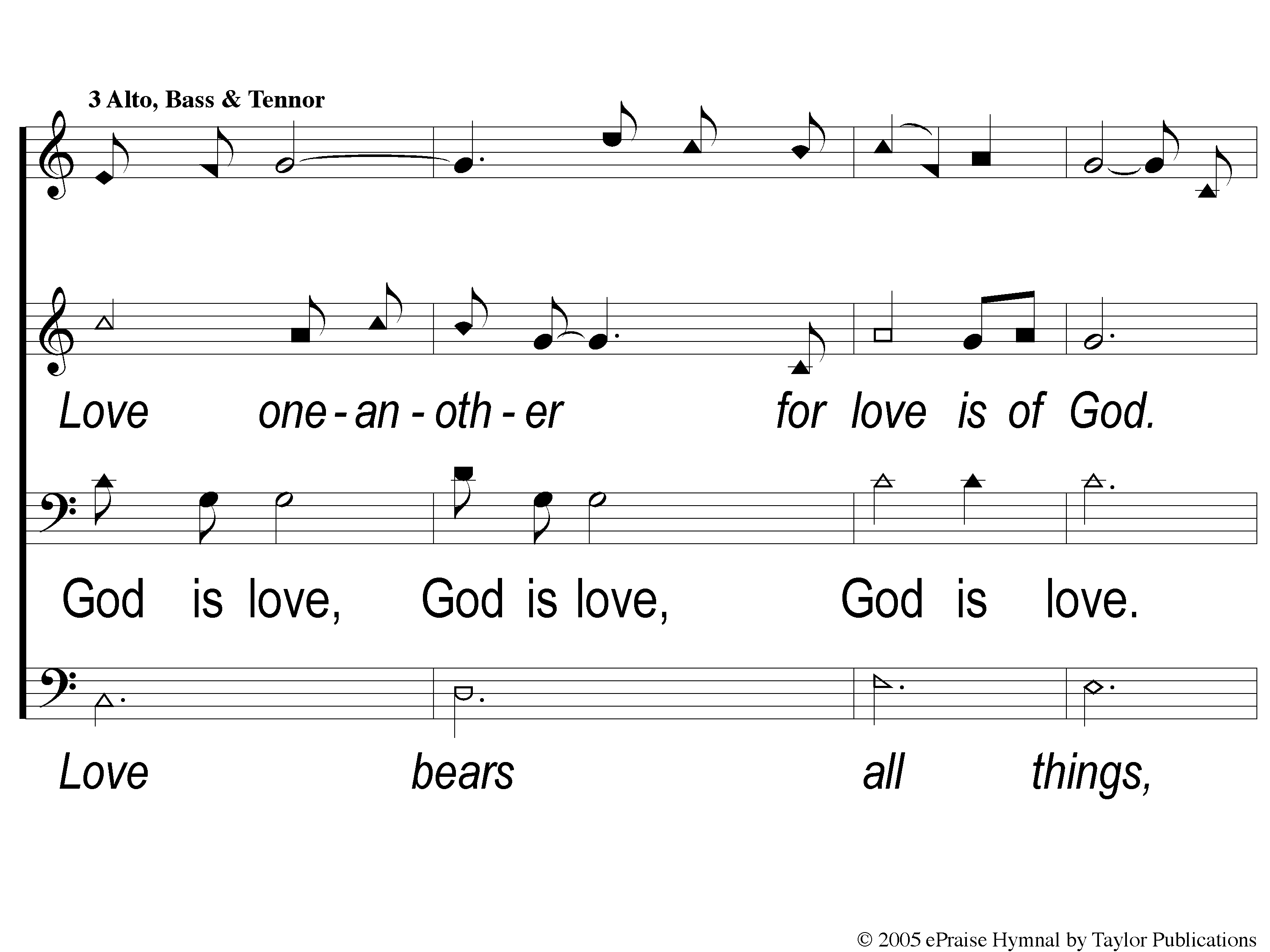 The Greatest Commands
448
3-1 The Greatest Commands-SFP
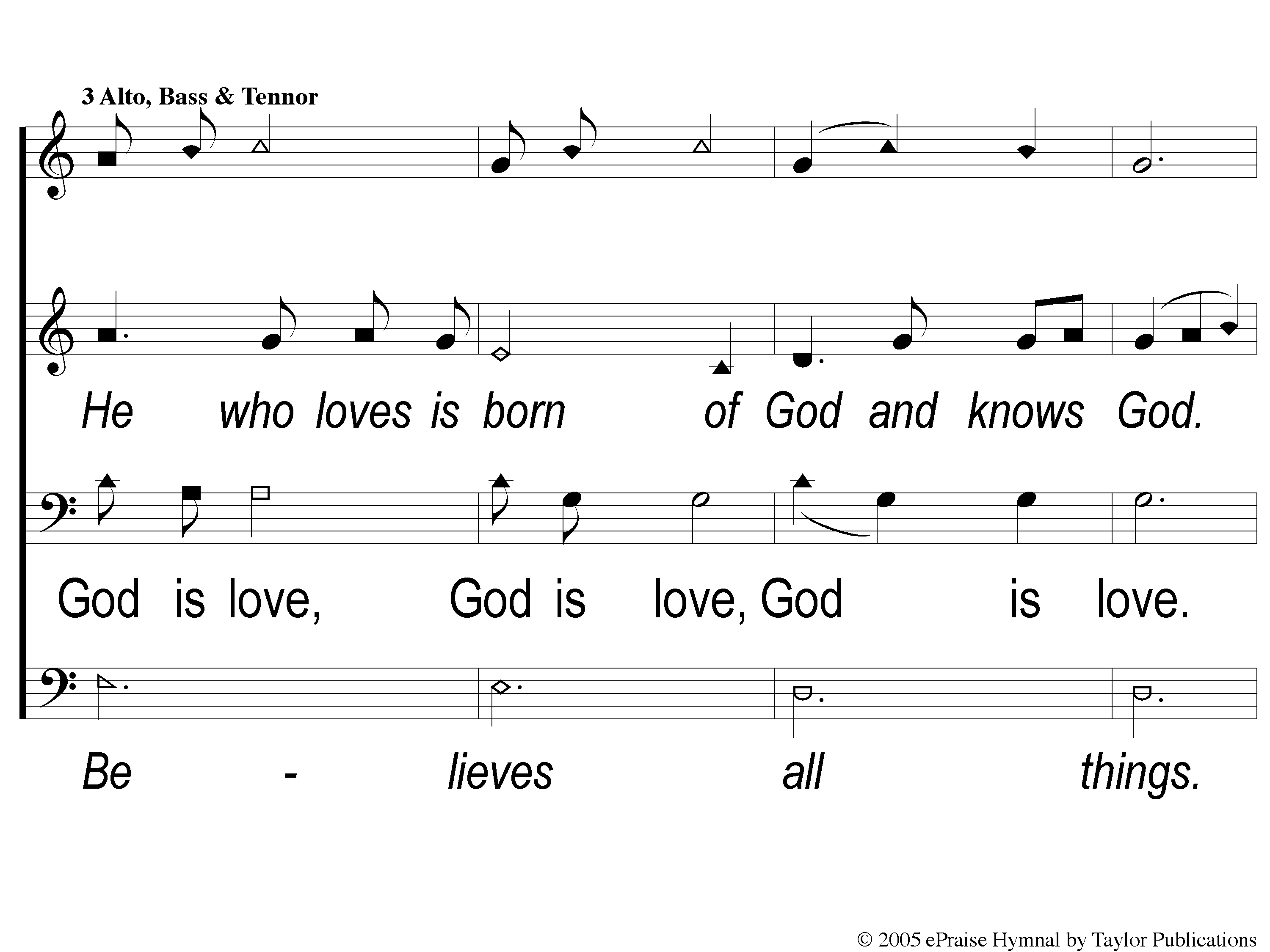 The Greatest Commands
448
3-2 The Greatest Commands-SFP
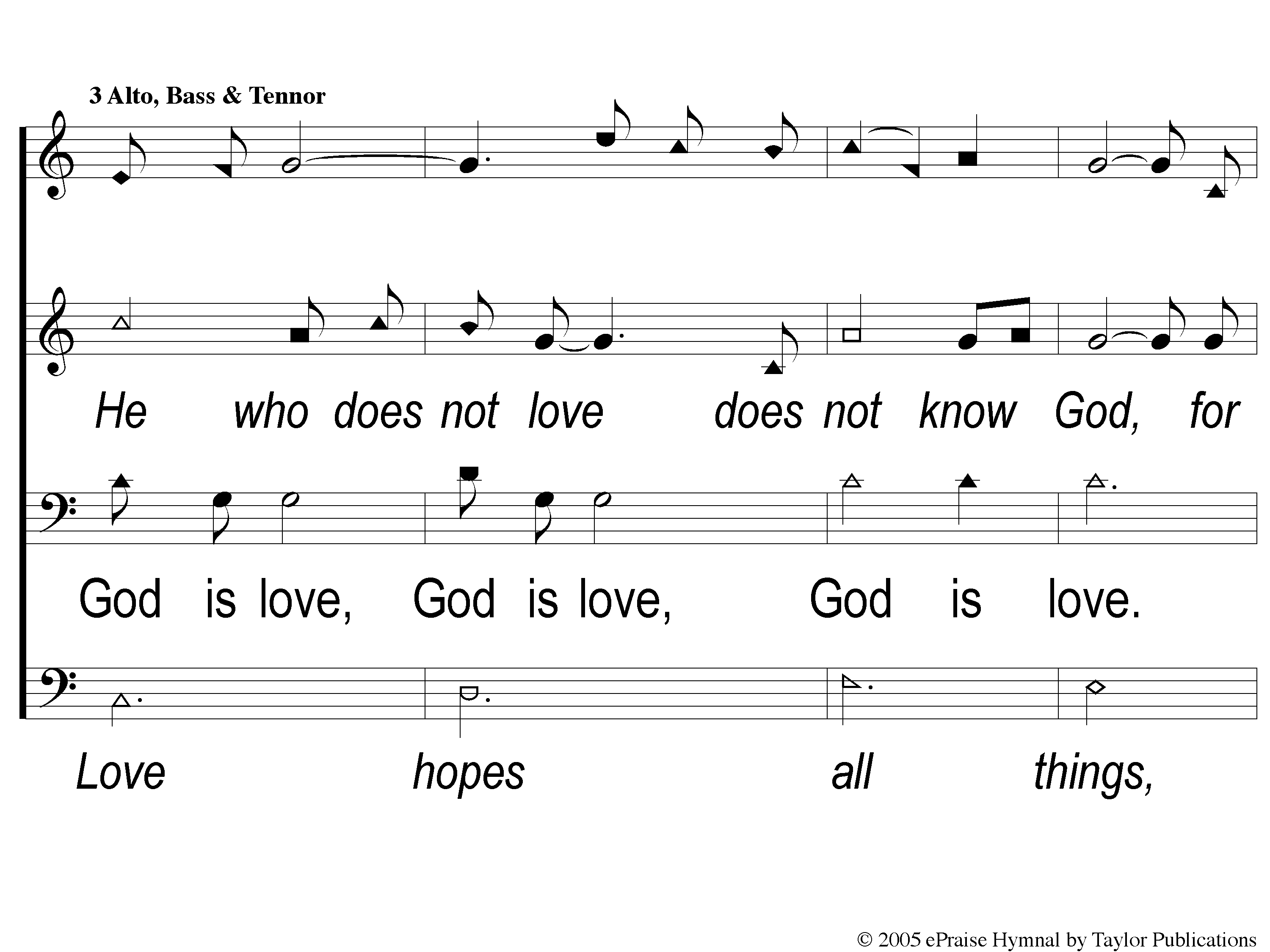 The Greatest Commands
448
3-3 The Greatest Commands-SFP
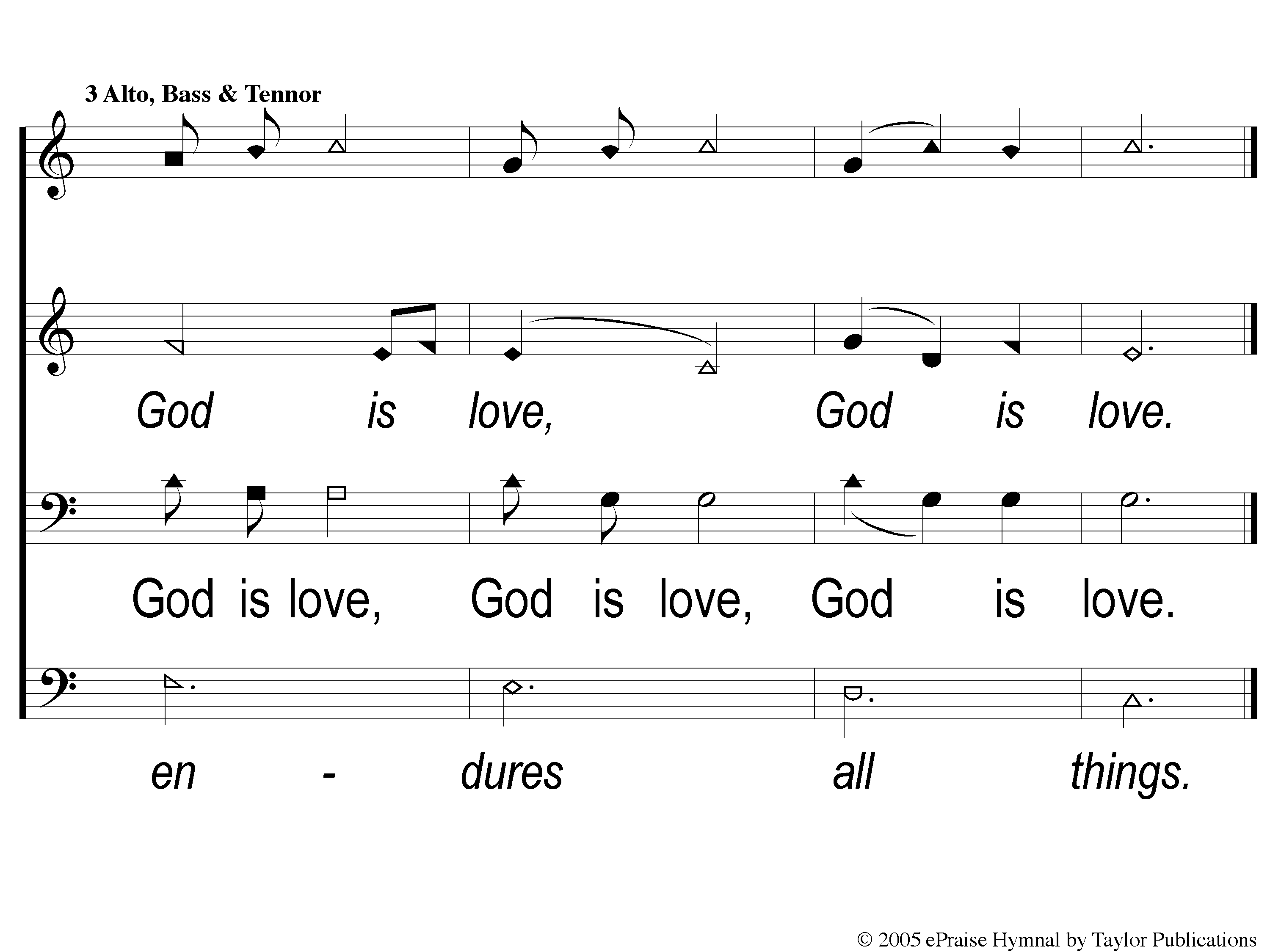 The Greatest Commands
448
3-4 The Greatest Commands-SFP
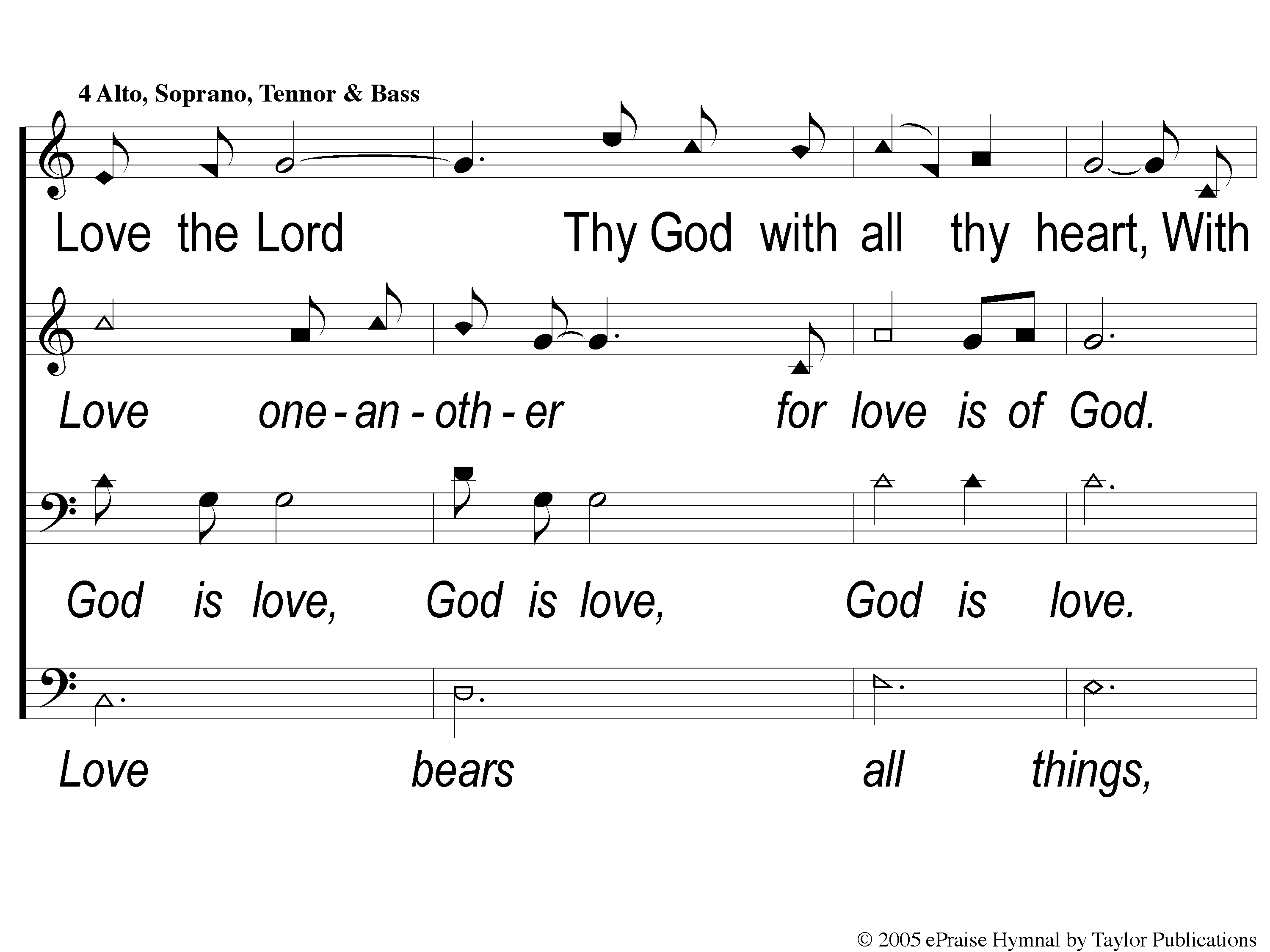 The Greatest Commands
448
4-1 The Greatest Commands-SFP
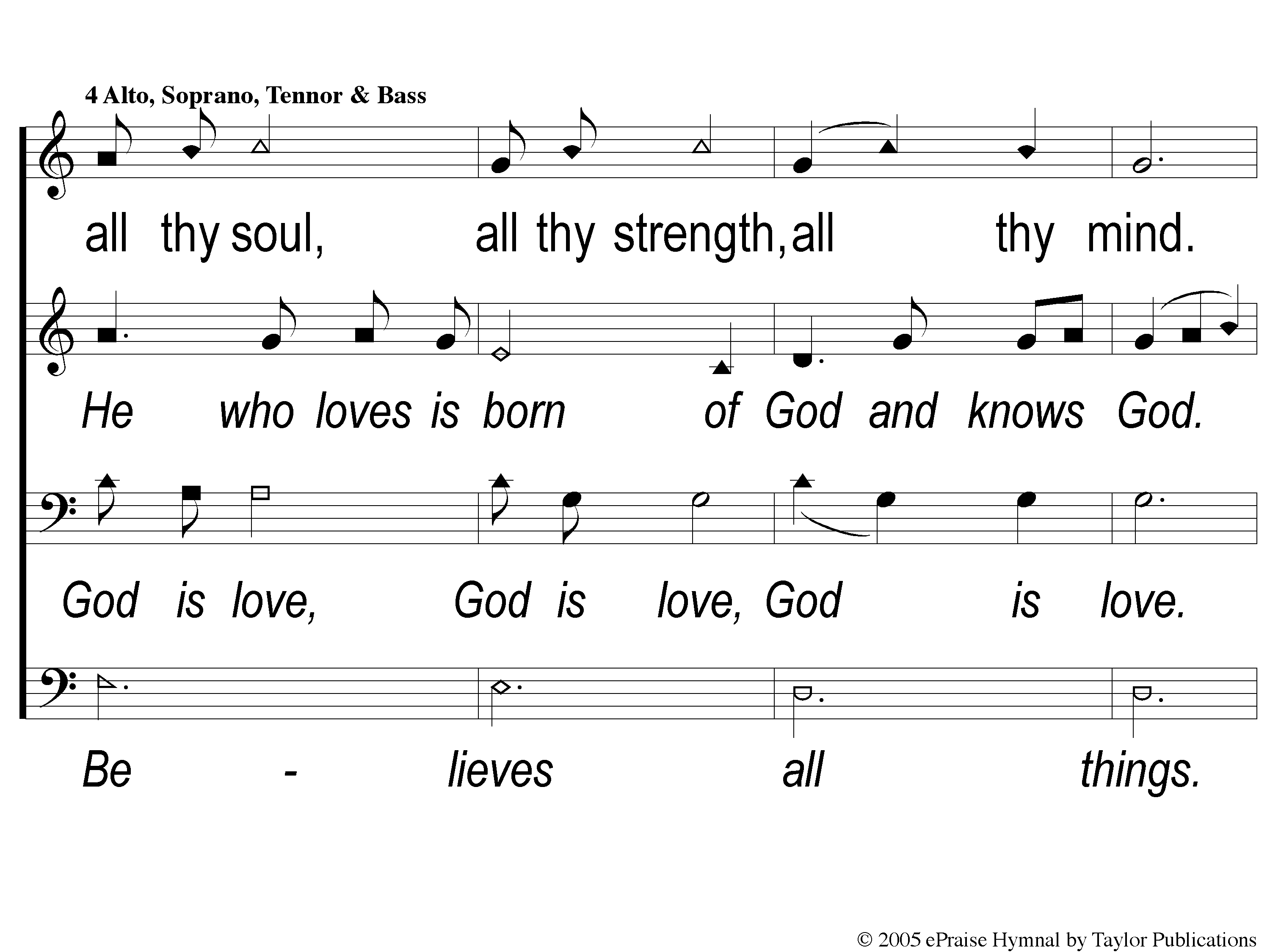 The Greatest Commands
448
4-2 The Greatest Commands-SFP
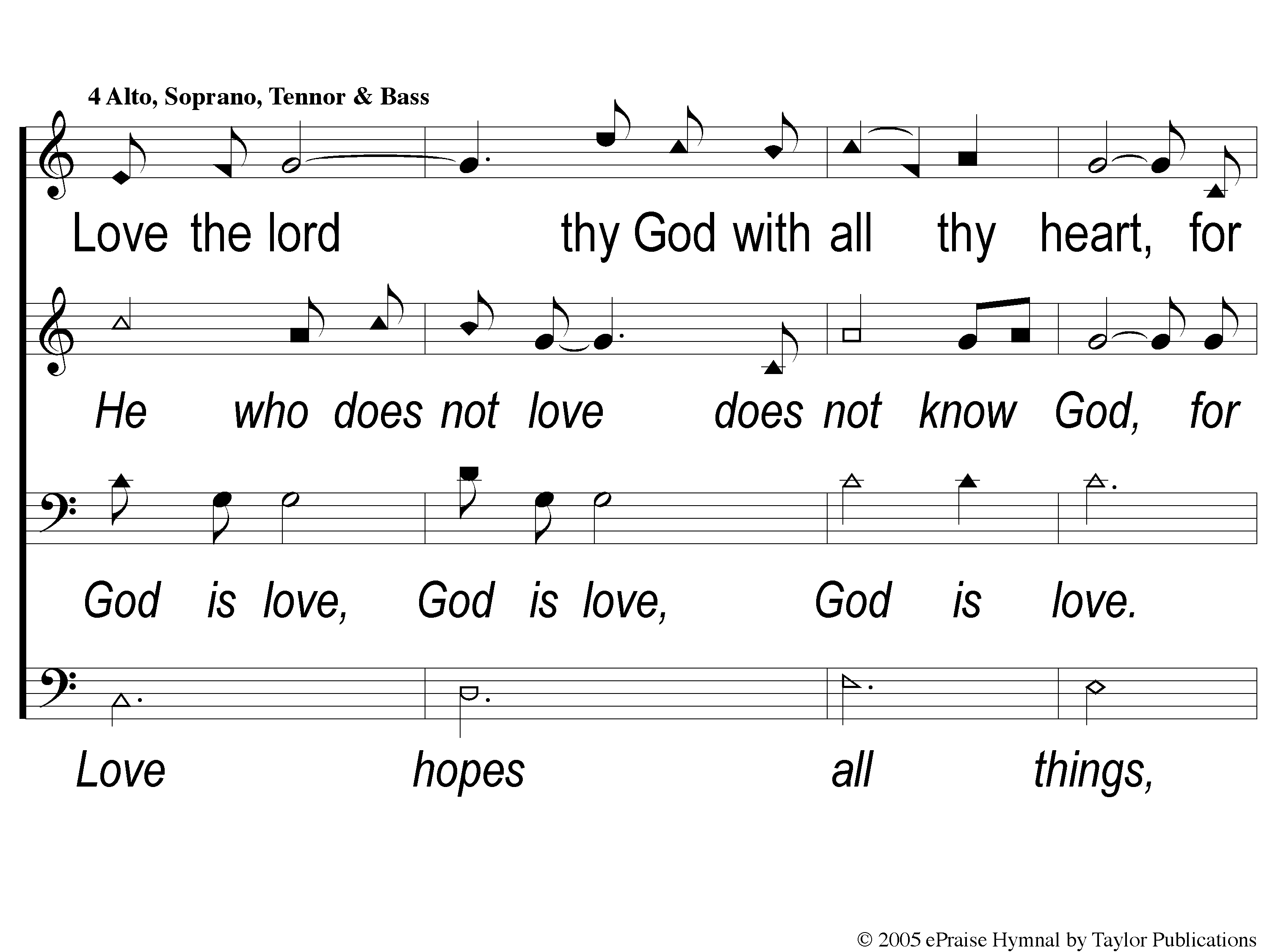 The Greatest Commands
448
4-3 The Greatest Commands-SFP
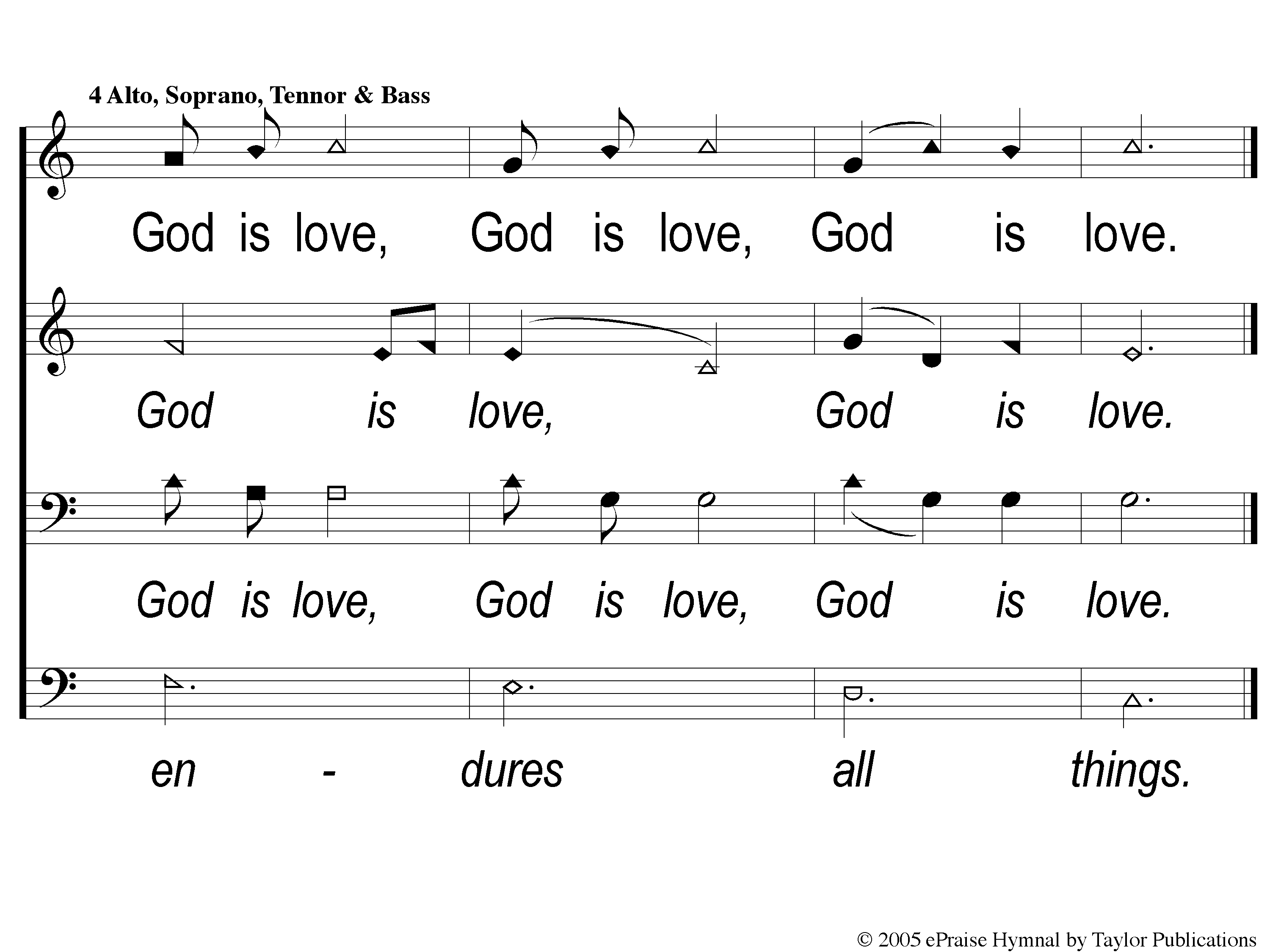 The Greatest Commands
448
4-4 The Greatest Commands-SFP
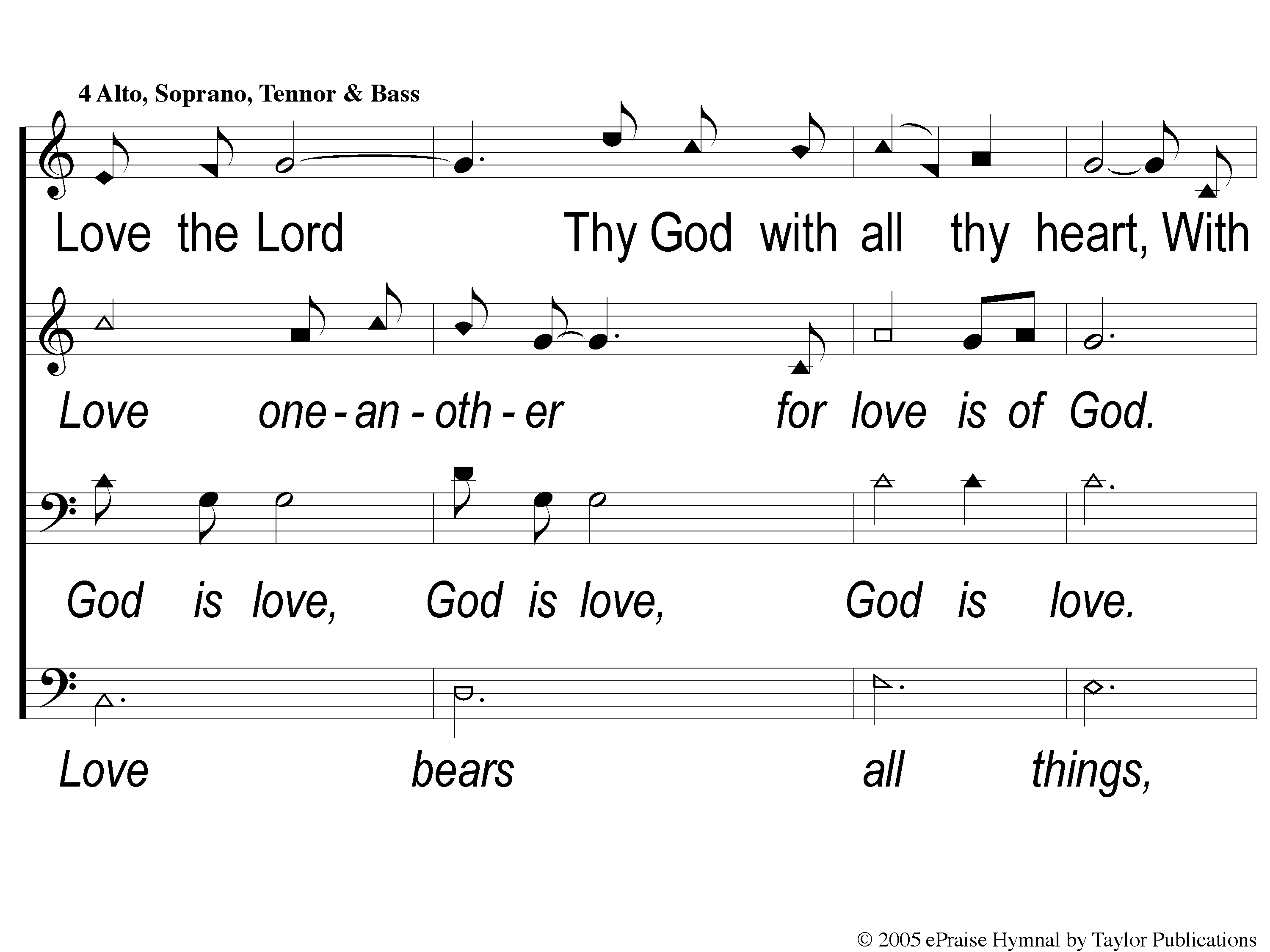 The Greatest Commands
448
4-1 The Greatest Commands-SFP
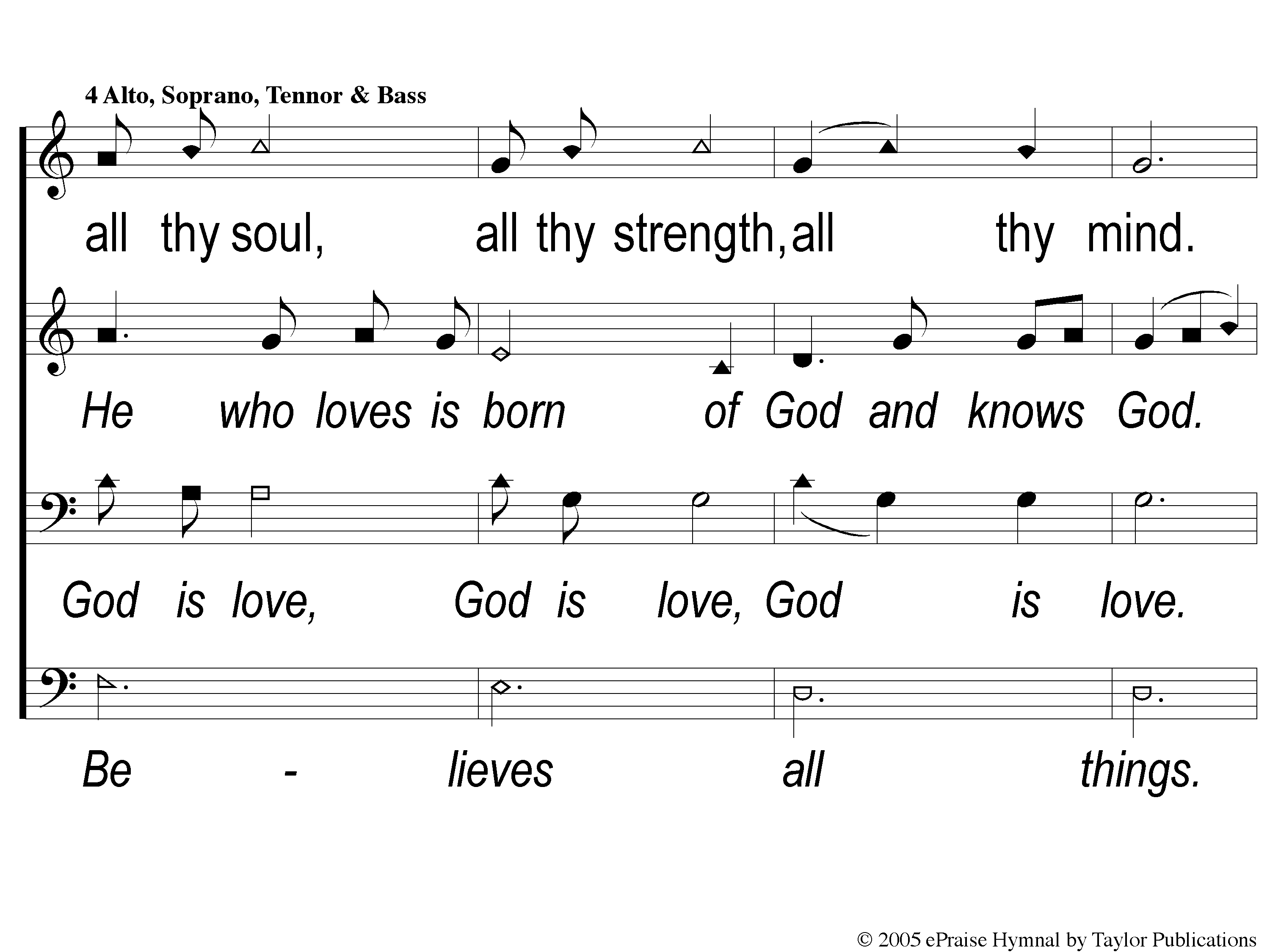 The Greatest Commands
448
4-2 The Greatest Commands-SFP
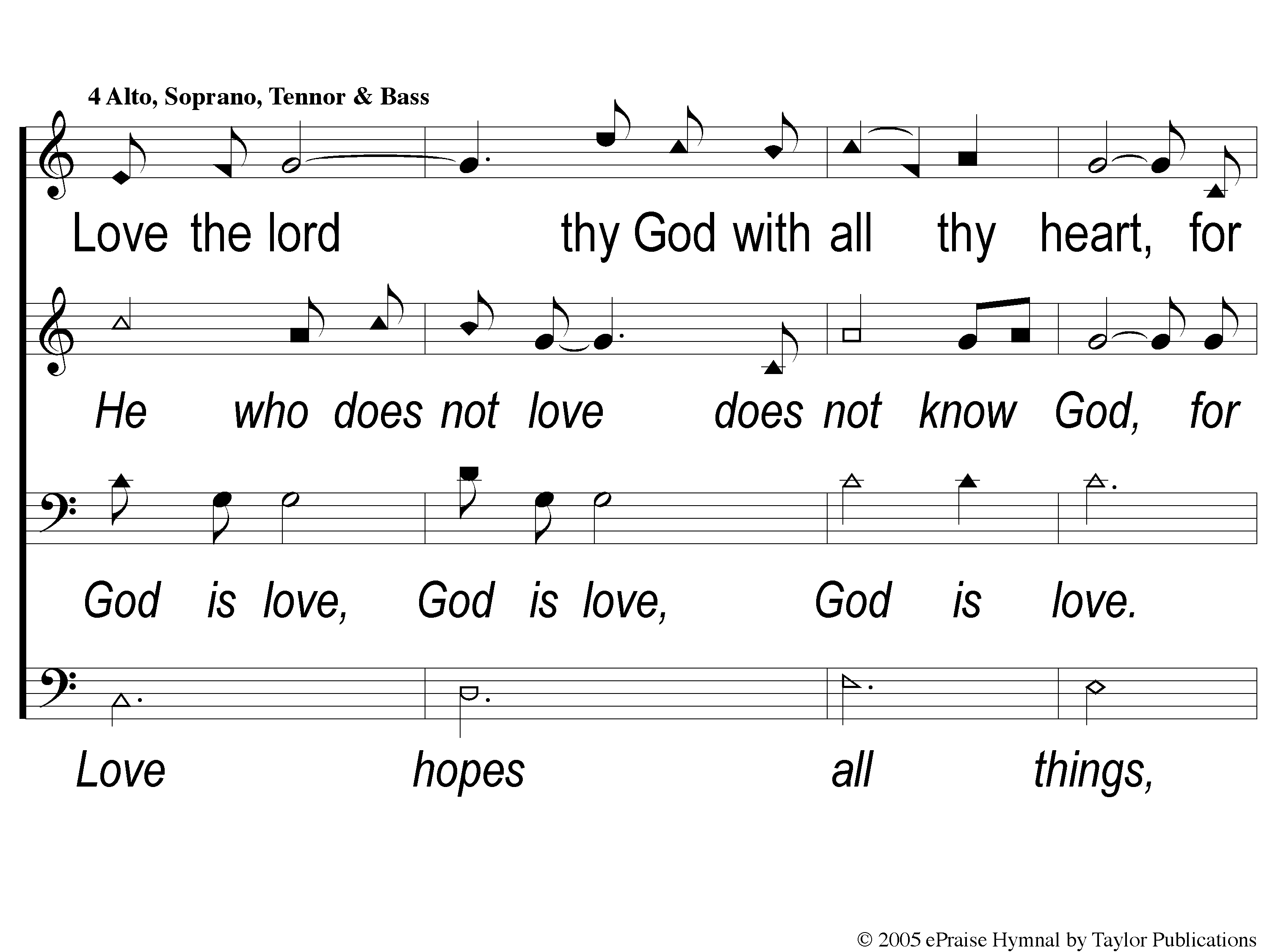 The Greatest Commands
448
4-3 The Greatest Commands-SFP
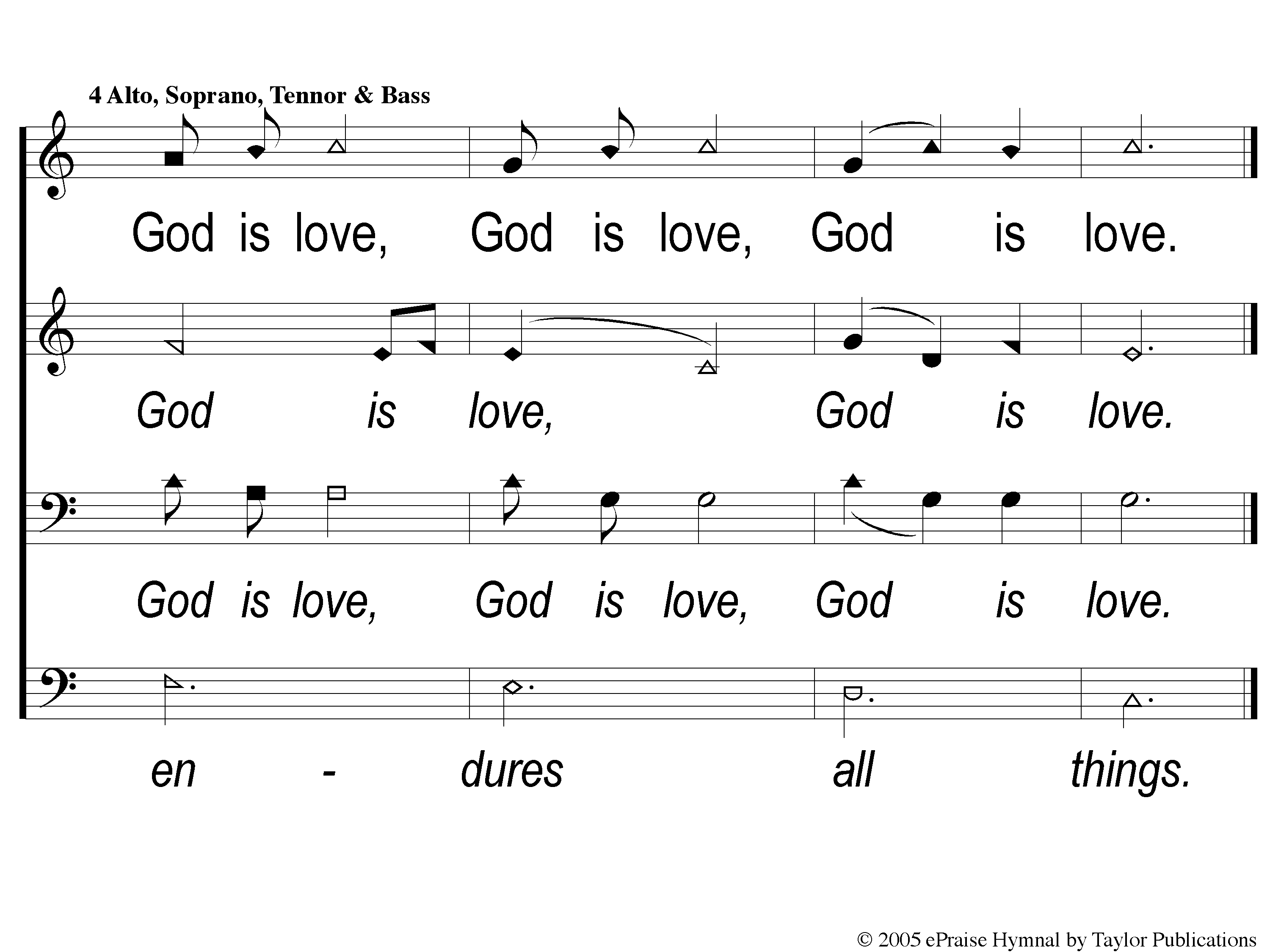 The Greatest Commands
448
4-4 The Greatest Commands-SFP
JOIN US IN THE MPB FOR A
FELLOWSHIP MEAL
& DEVOTIONAL TO FOLLOW